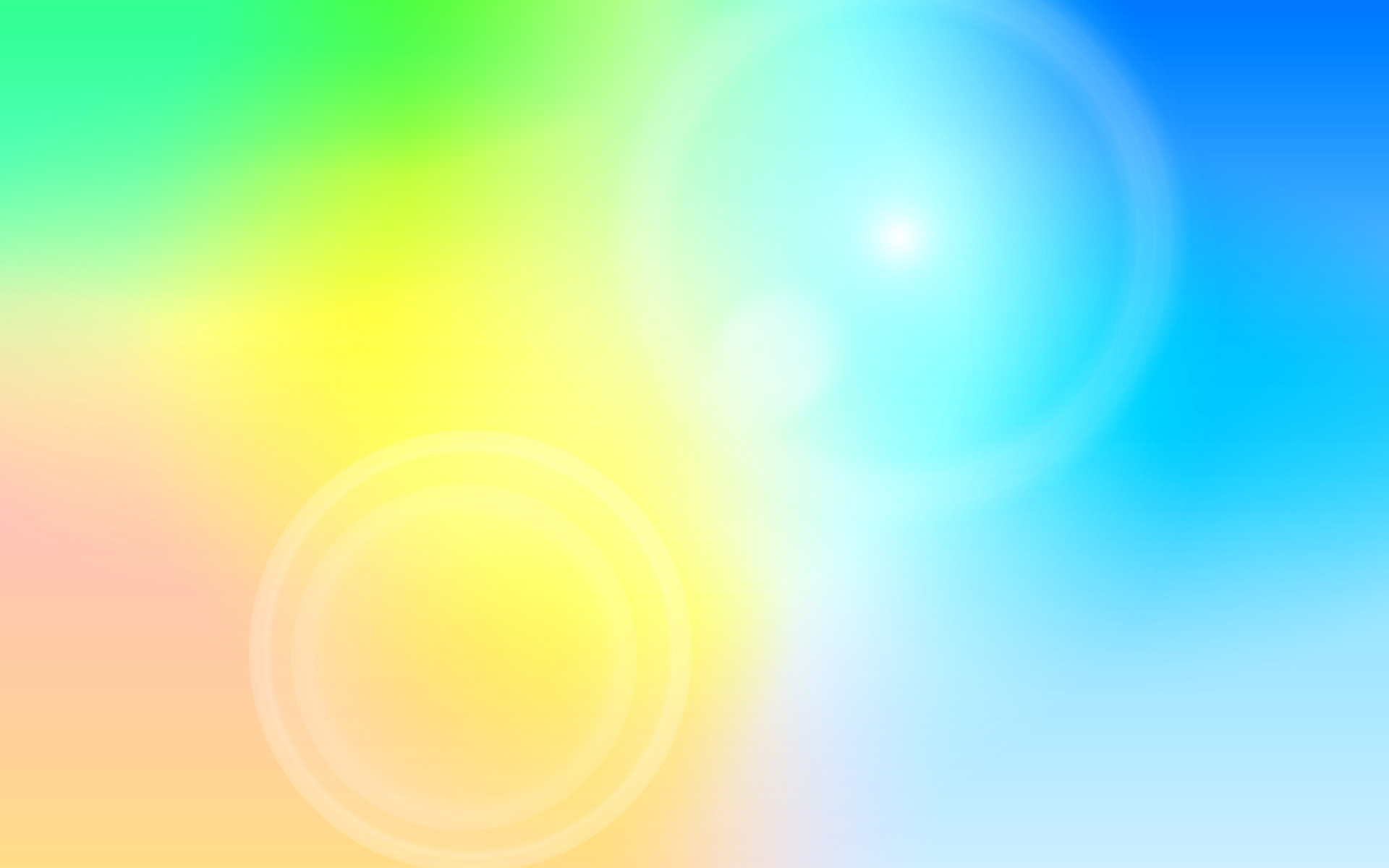 Муниципальное бюджетное дошкольное Образовательное учреждение 
Детский сад №2 пгт. Максатиха
ПОРТФОЛИО
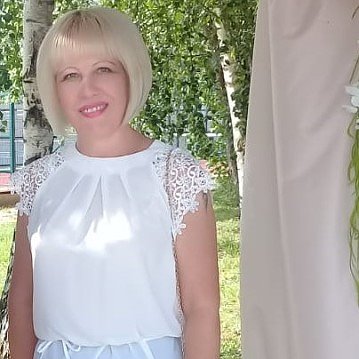 Воспитателя 
Чибисовой
Ольги Валентиновны
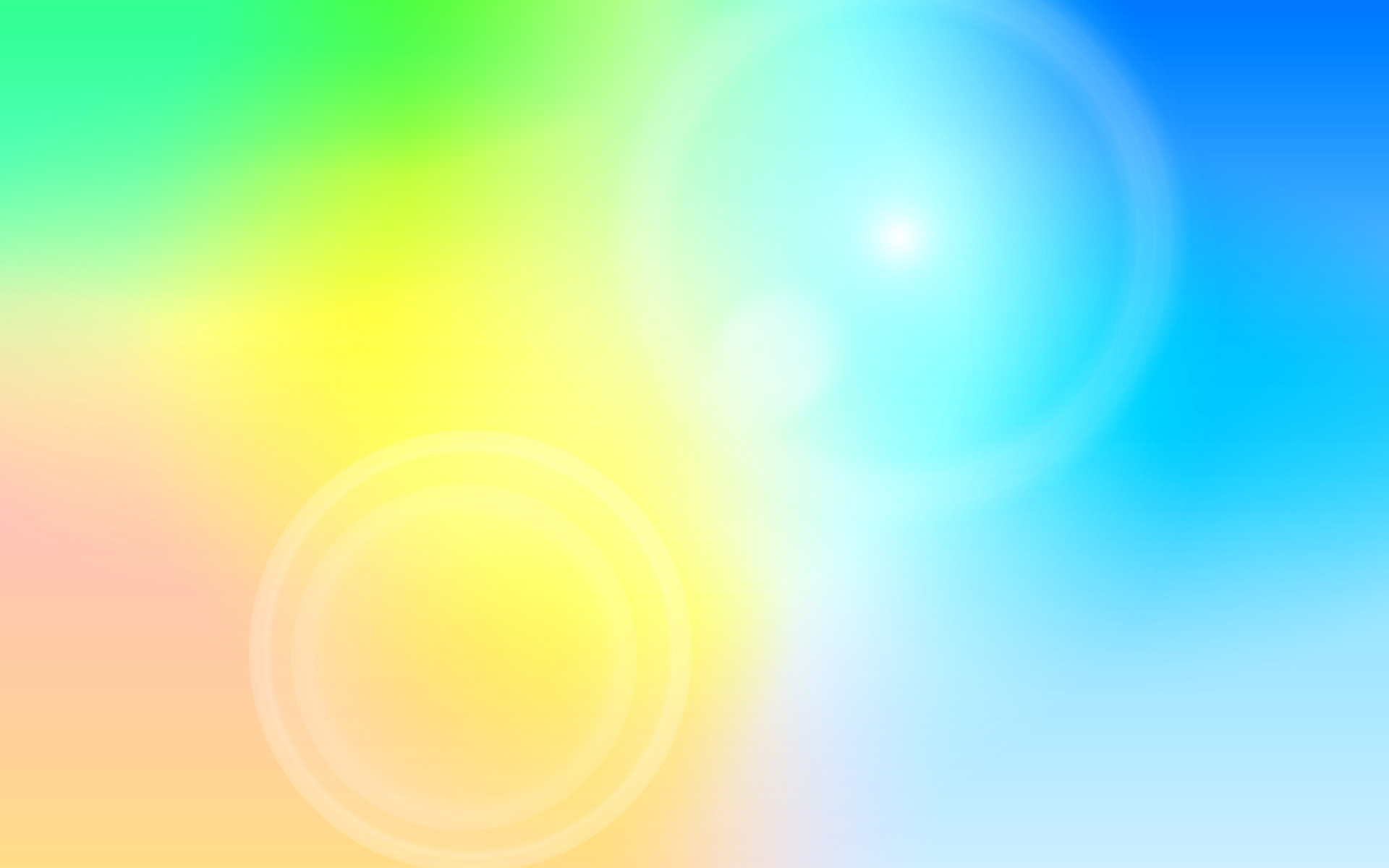 Информационная карта
05 апреля 1967 года рождения
Место работы: Муниципальное бюджетное дошкольное
Образовательное учреждение Детский сад №2
Должность: воспитатель
Образование: среднее профессиональное, 
27.06.1986 года, окончила
Торжокское ордена Трудового Красного Знамени  педагогическое 
Училище им.Ф.В.Бадюлина
Специальность - воспитание в дошкольных учреждениях,
Квалификация – воспитатель дошкольных учреждений.
Общий трудовой стаж – 34 года,
Педагогический стаж – 34 года,
В данном учреждении – 34 года.
высшая квалификационная категория  (приказ Министерства образования Тверской области №45-А от 23.10.2018 года).
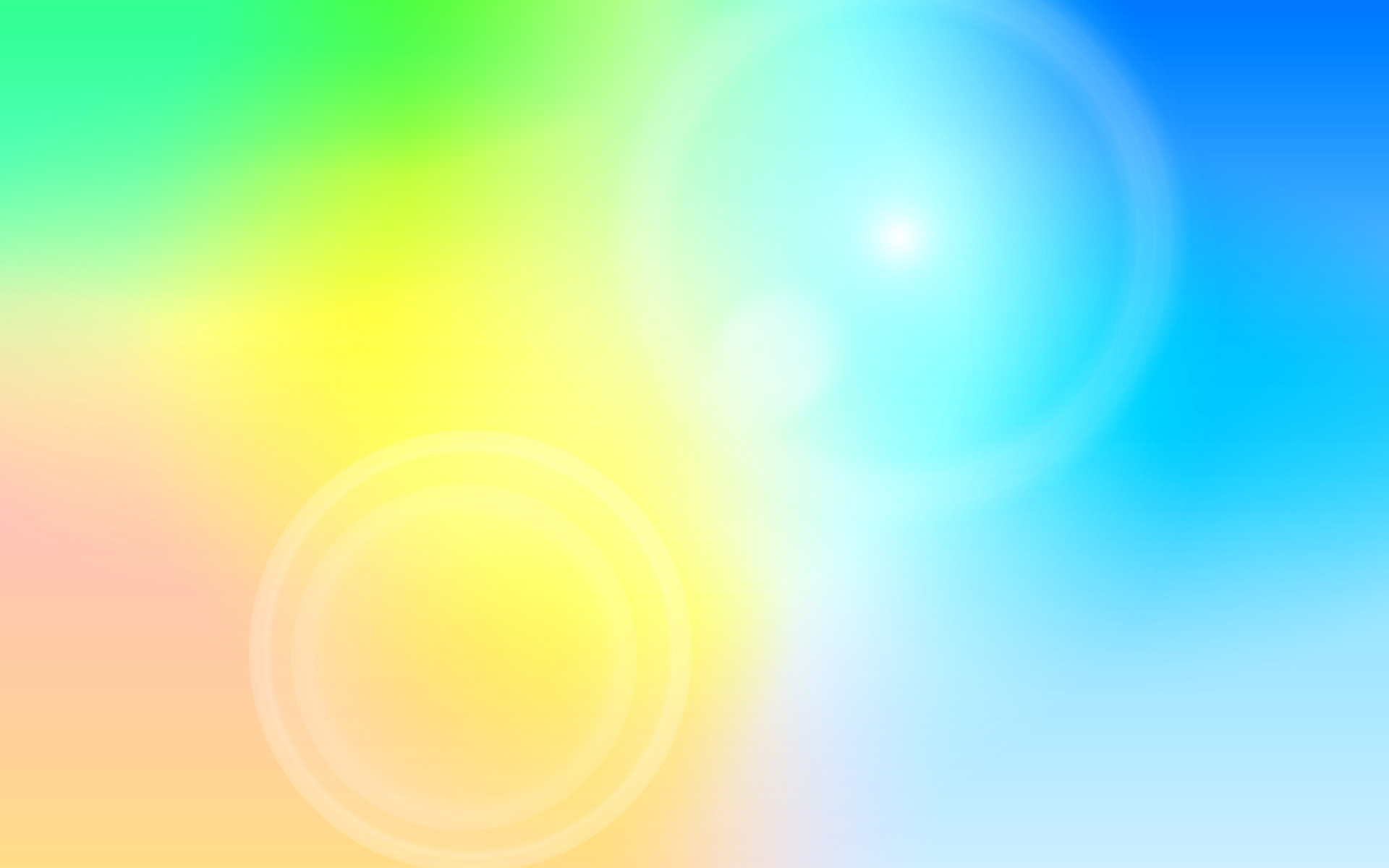 Мое педагогическое кредо: 
С детьми всегда должна быть рядом,
Даря тепло и согревая взглядом,
Их в мир прекрасного вести,
И помни заповедь - не навреди!
 Мой девиз:
« Пришла в детский сад -
Улыбнись на пороге.
Все то, что ты детям отдашь,
Тебе возвратится в итоге!»
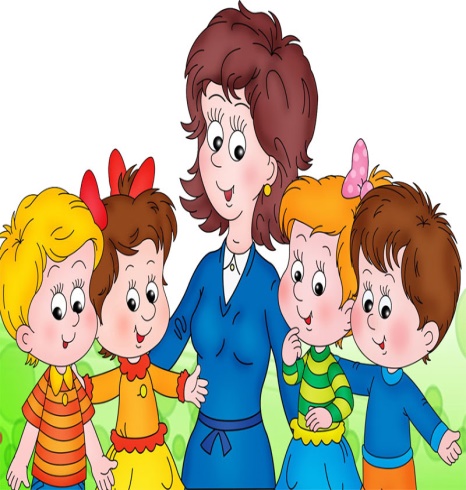 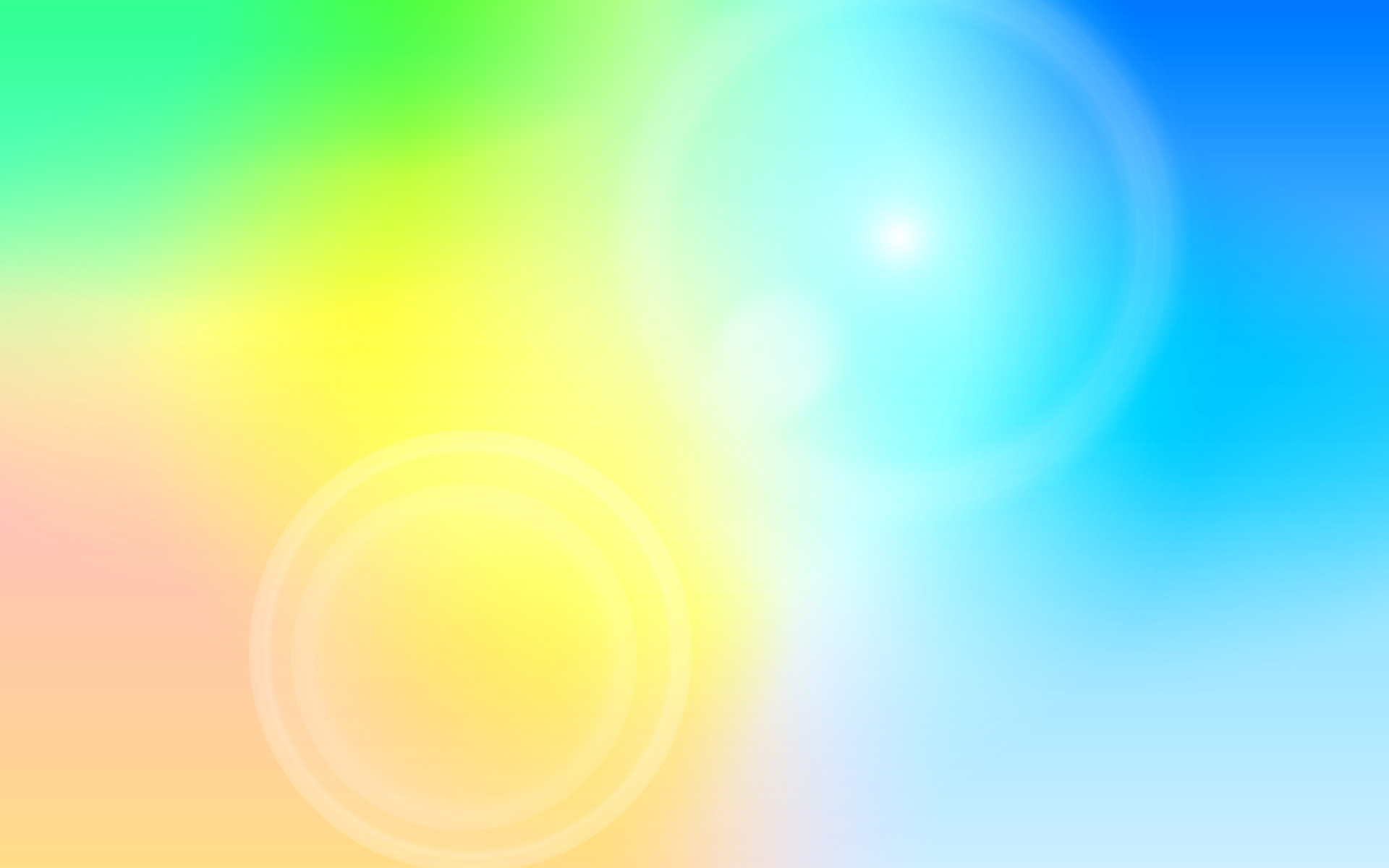 Данные о повышение   квалификации
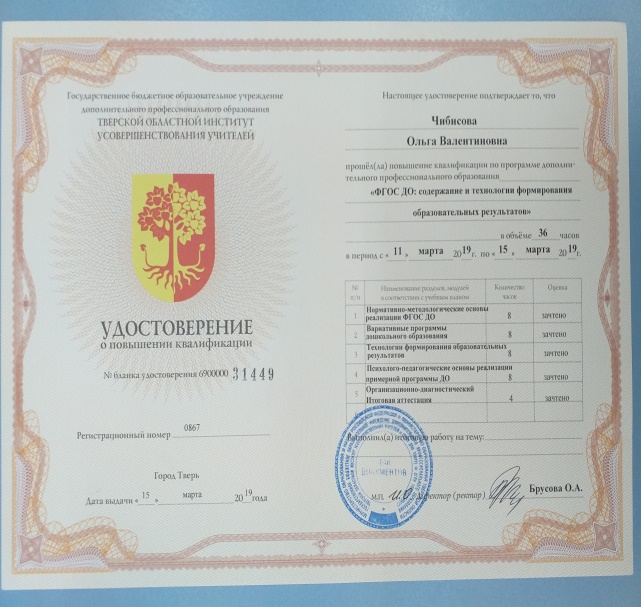 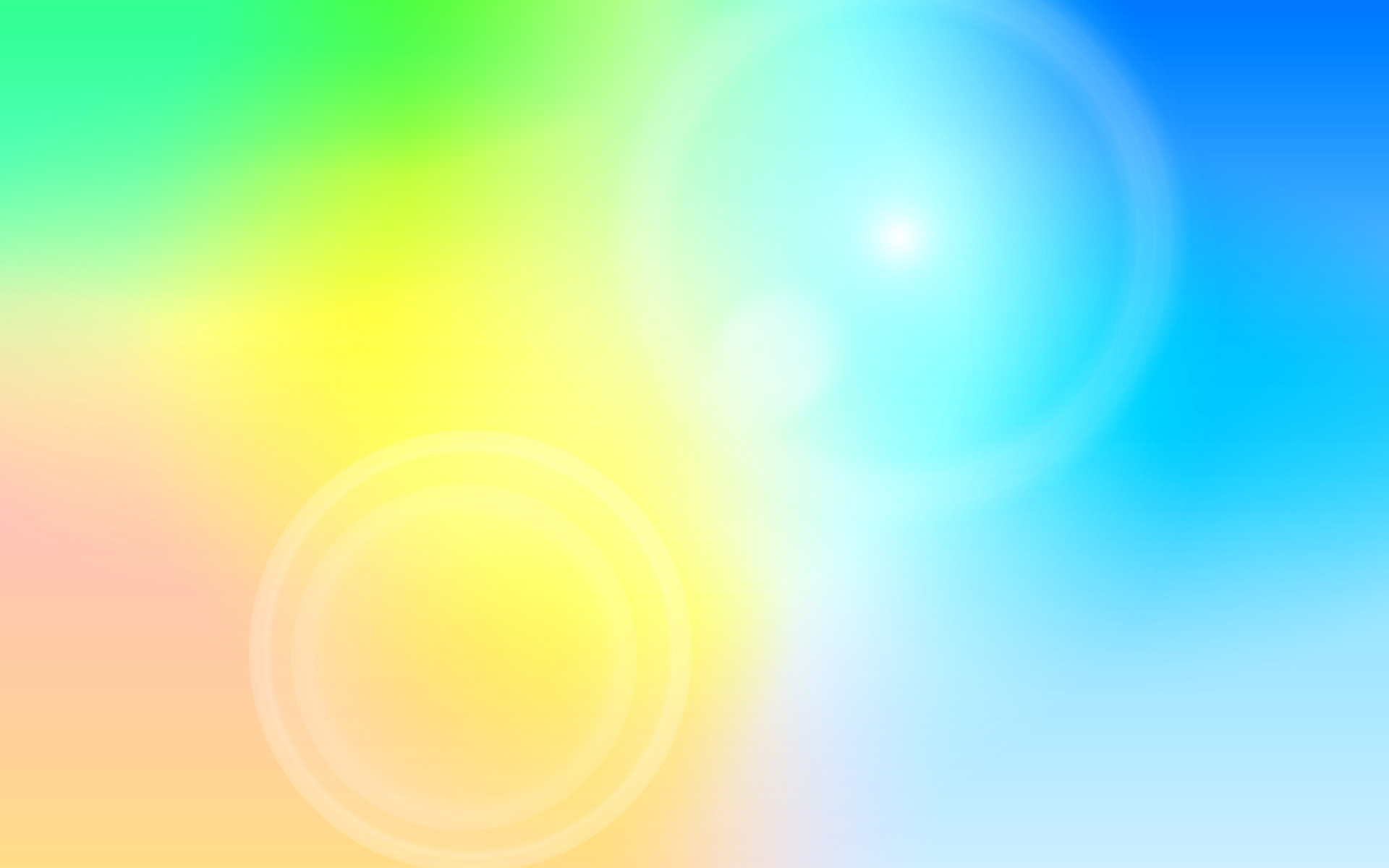 Данные о повышение   квалификации
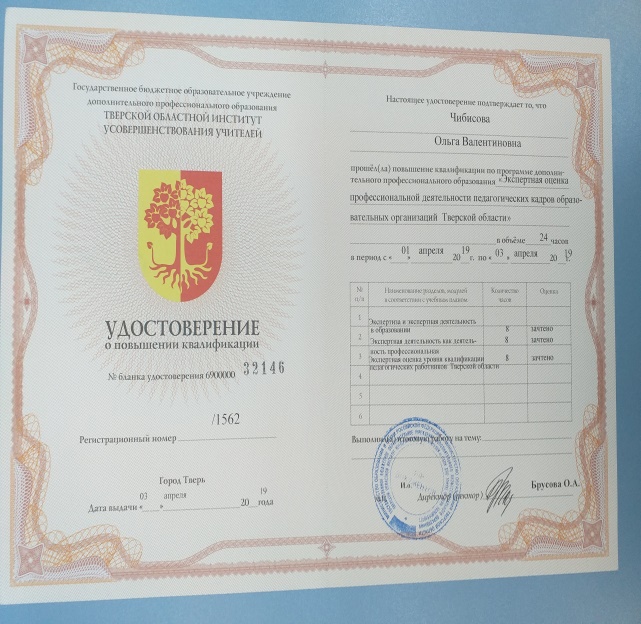 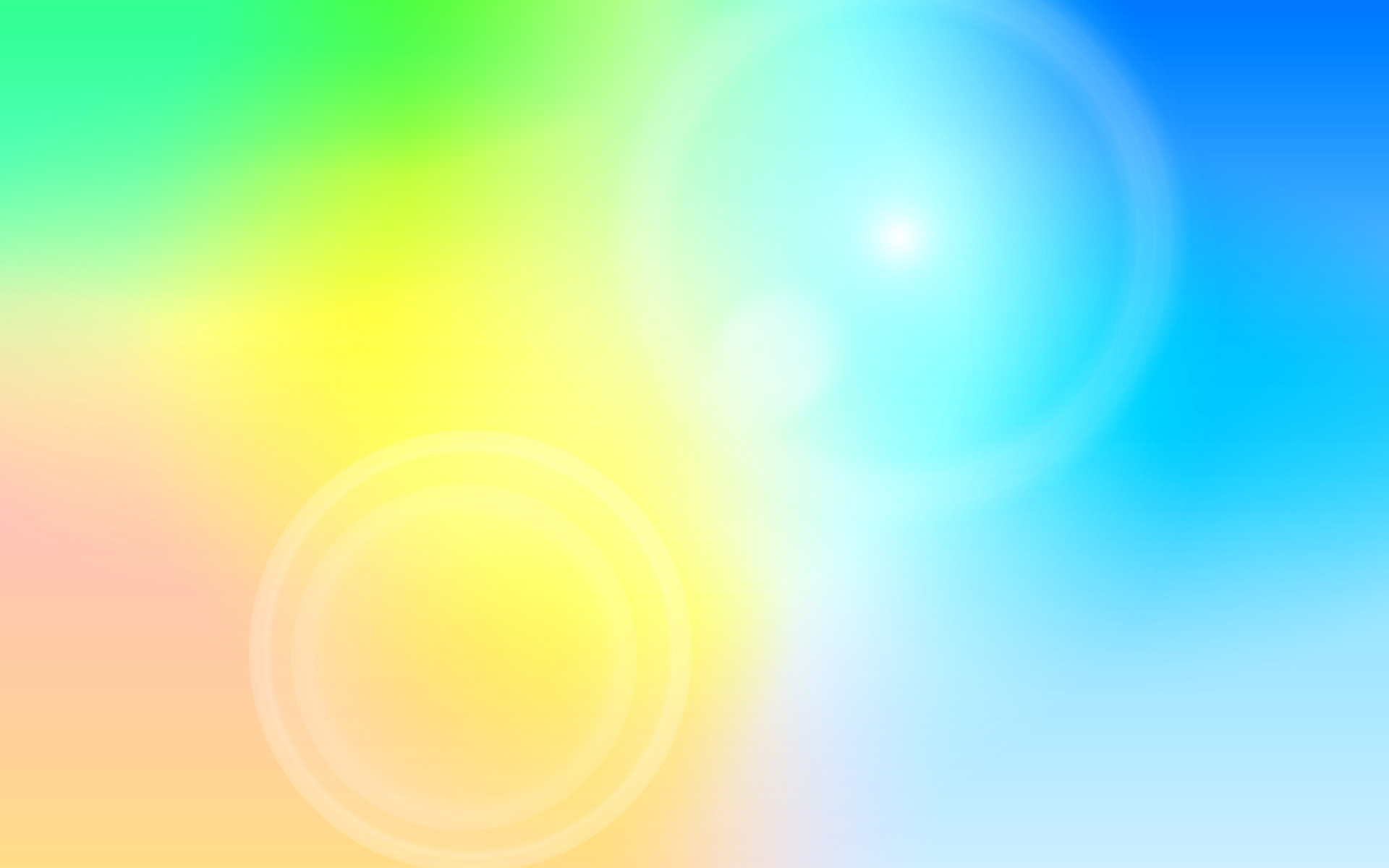 Данные о повышение   квалификации
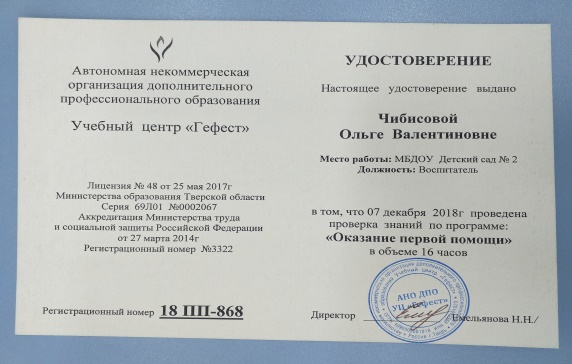 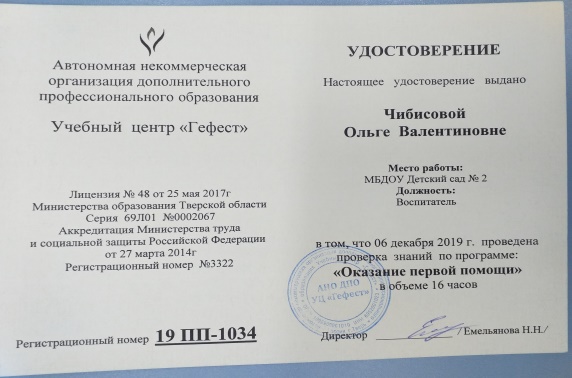 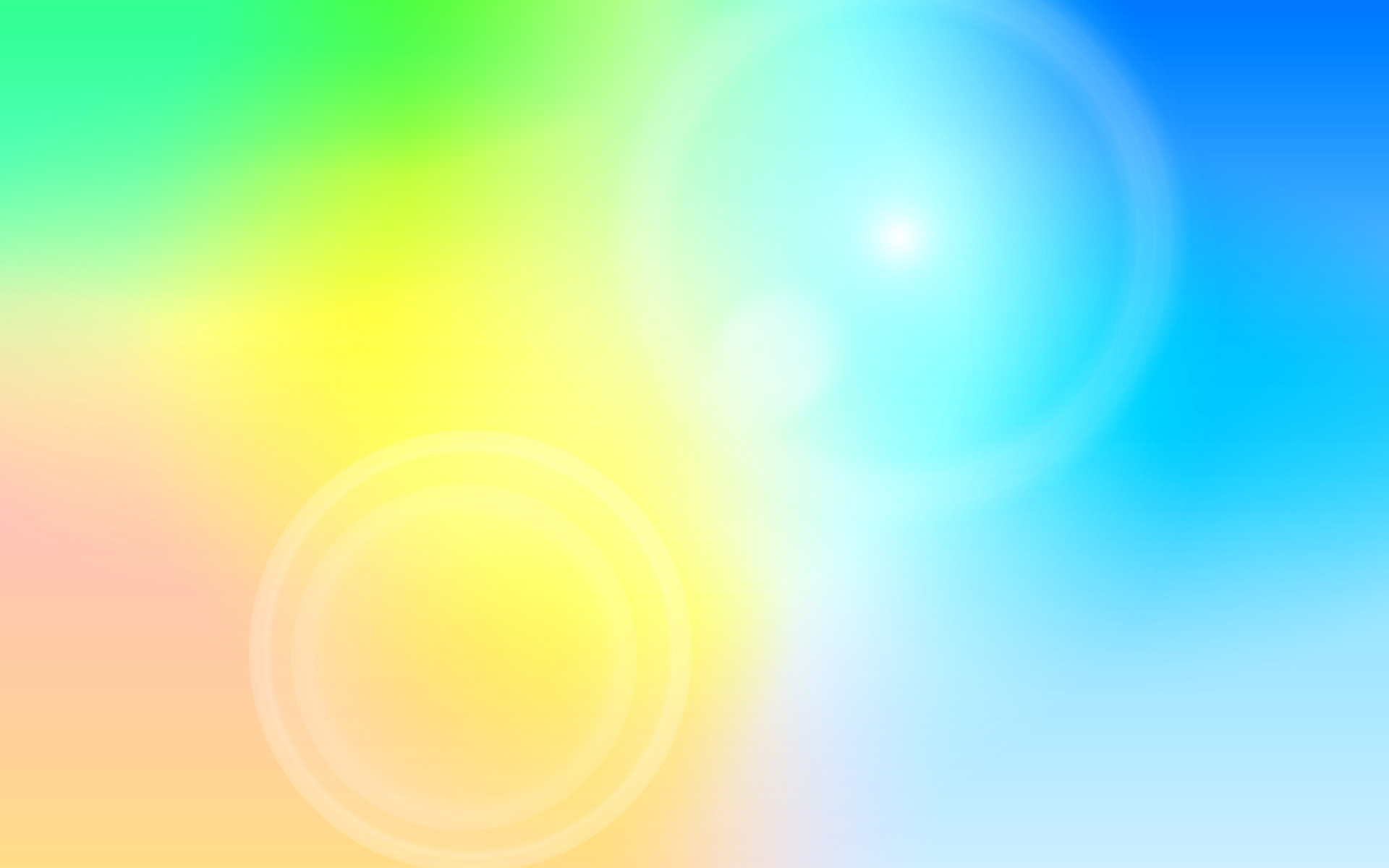 Сведения об аттестации
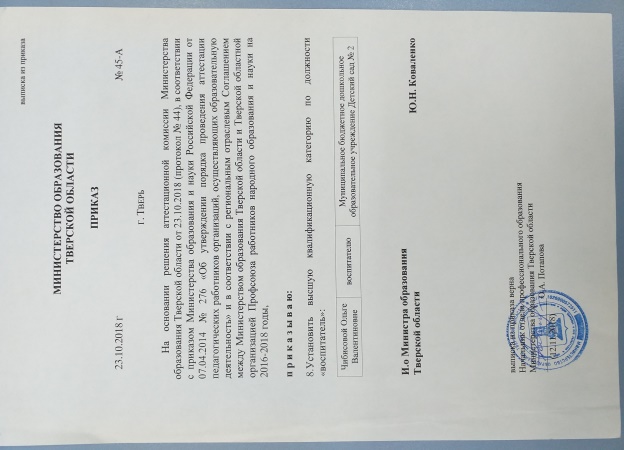 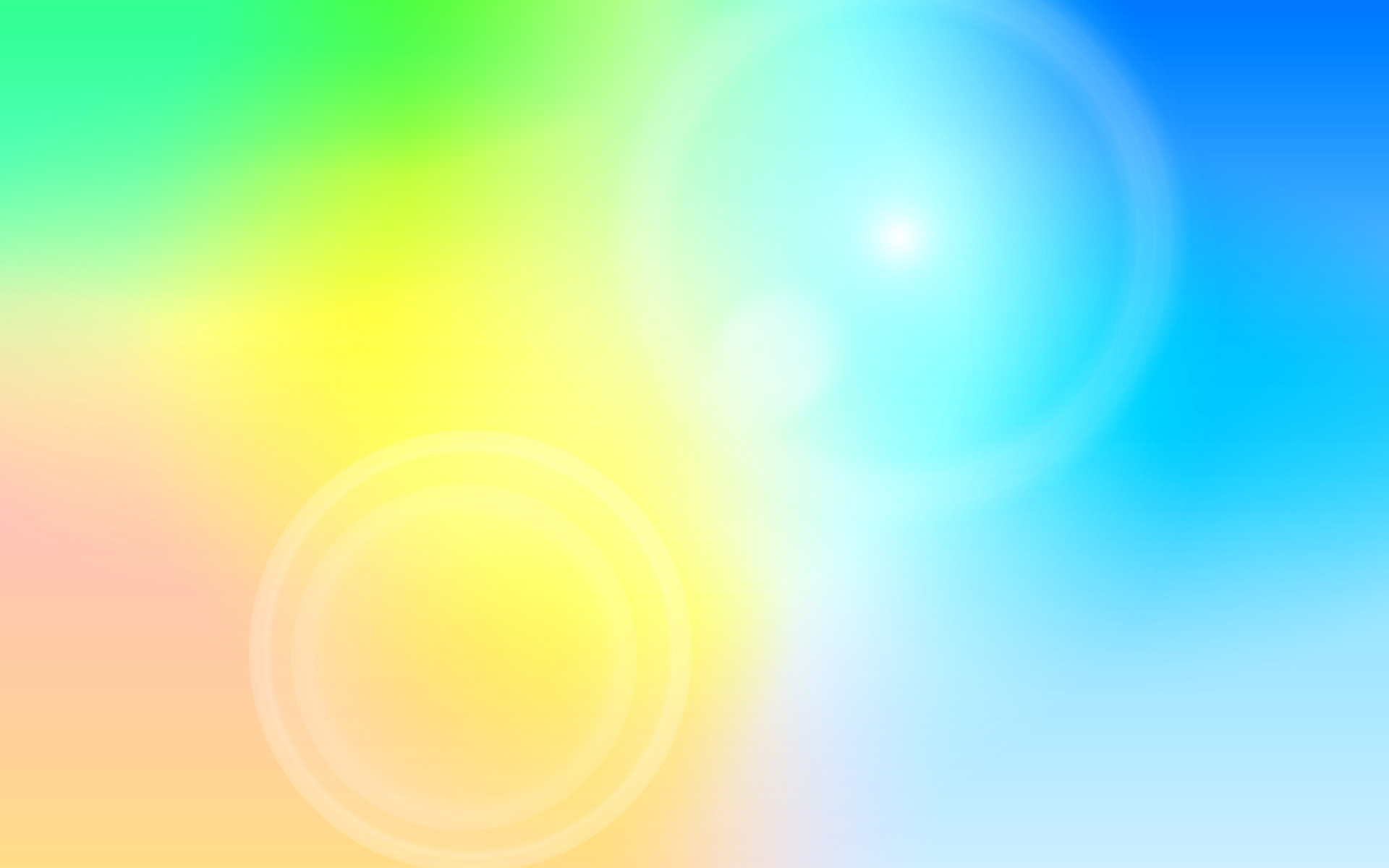 Карта участия в работе МО
Карта участия в методической работе ДОУ
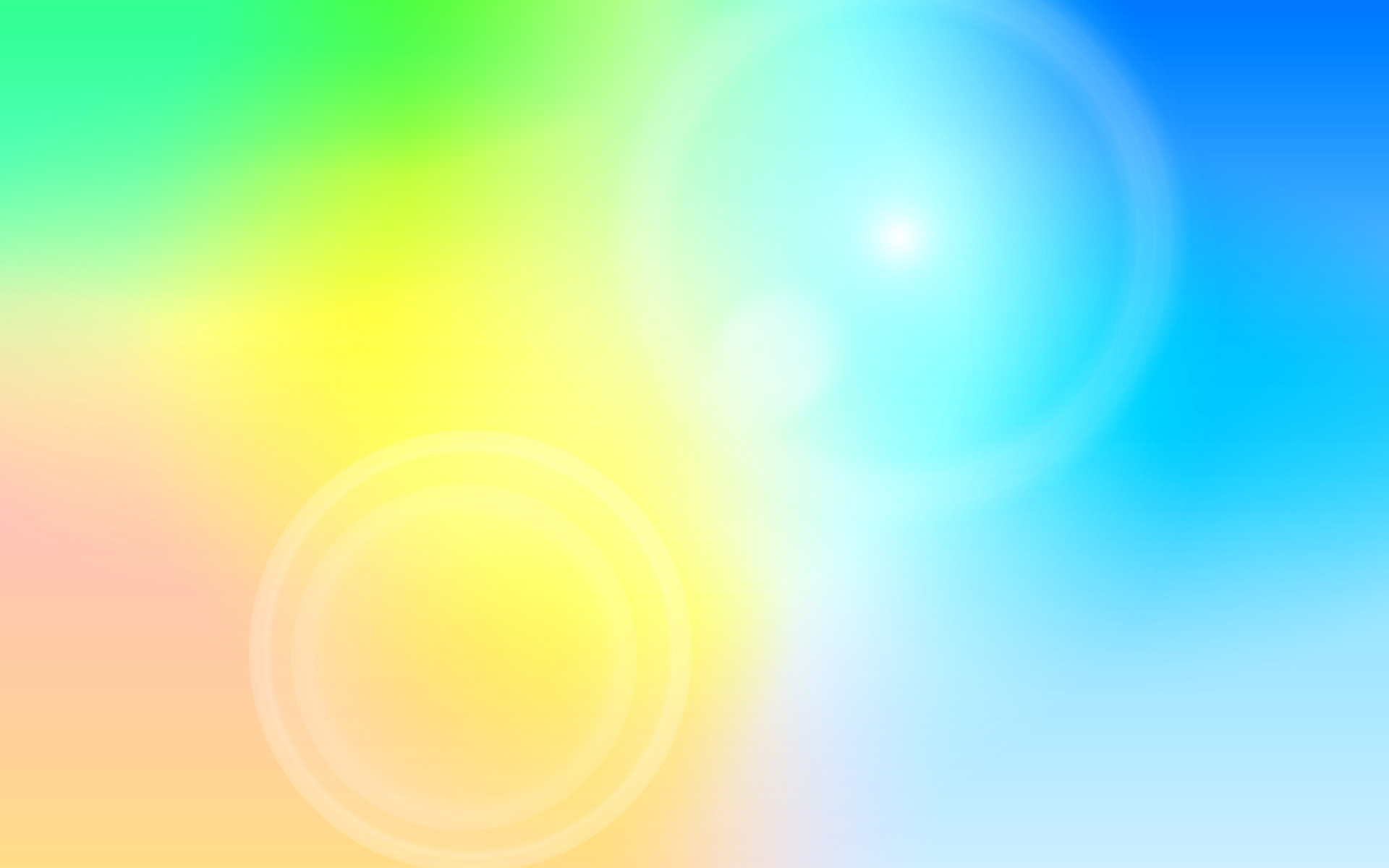 Карта участия в работе МО
Карта участия в работе МО
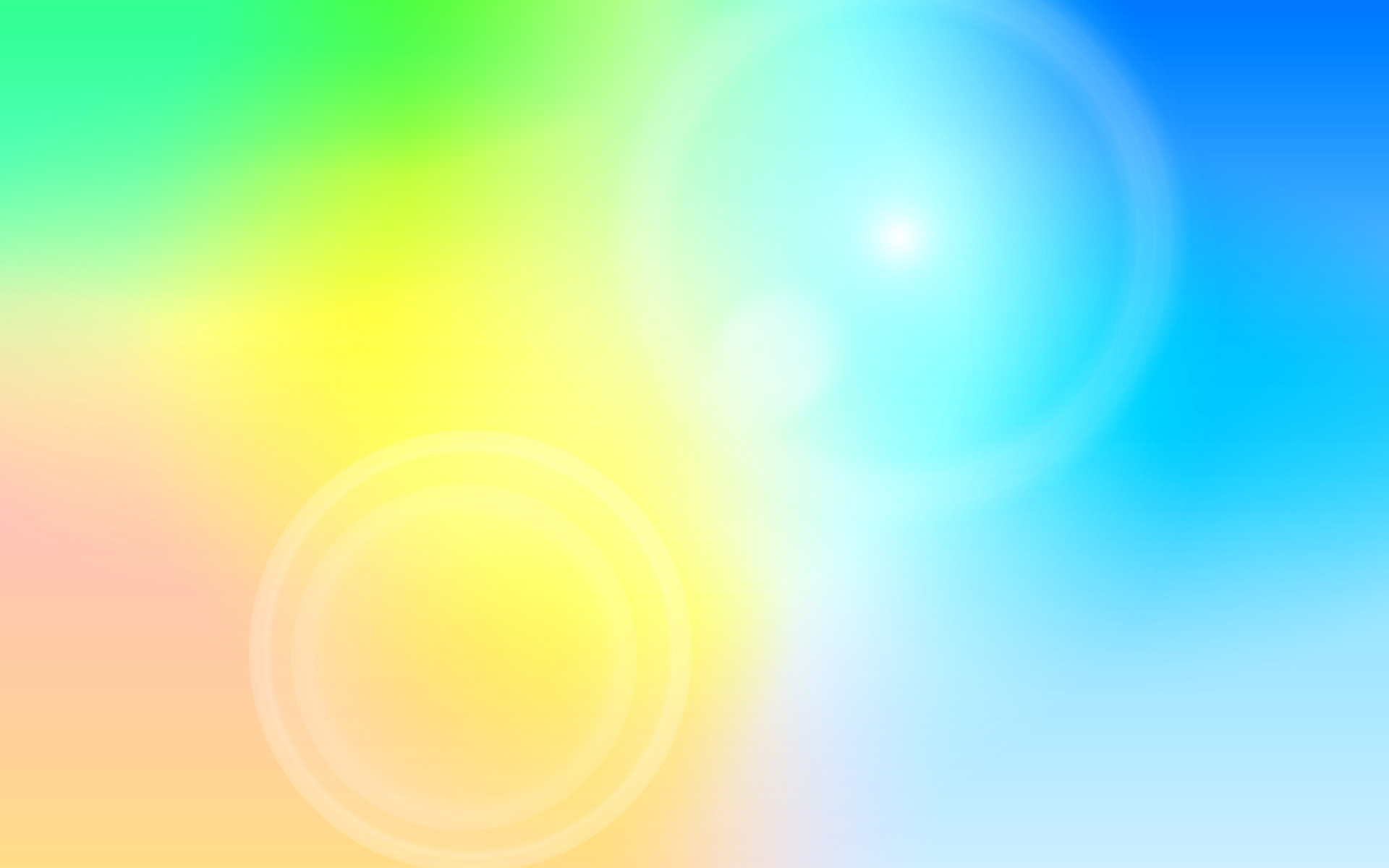 Мои достижения
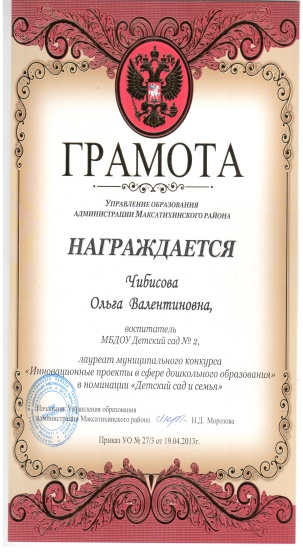 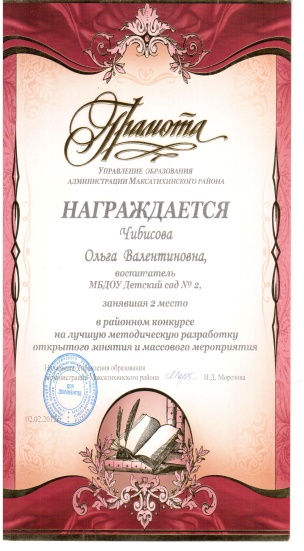 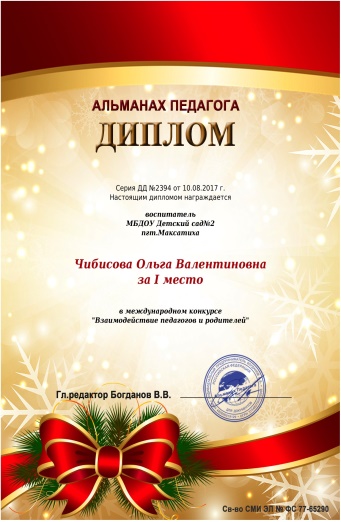 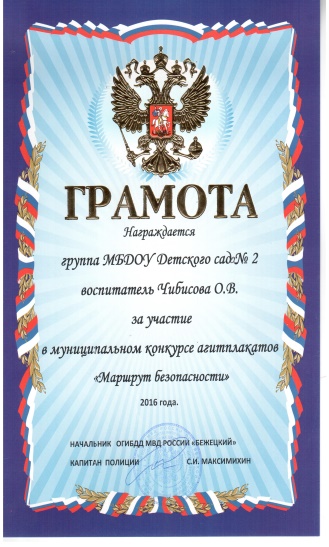 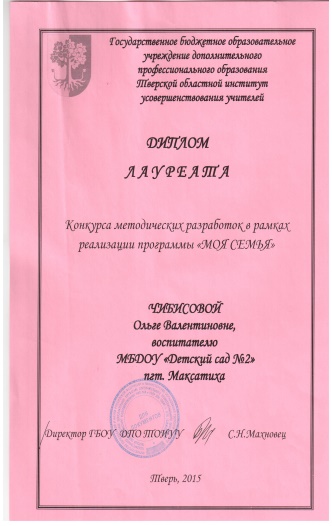 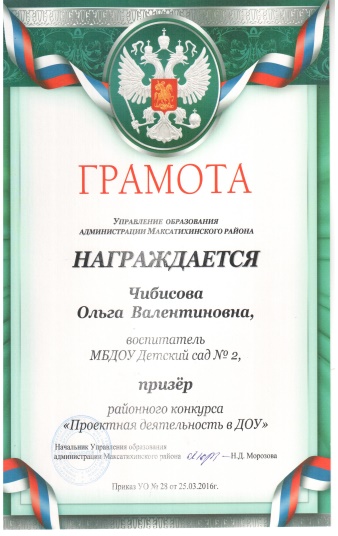 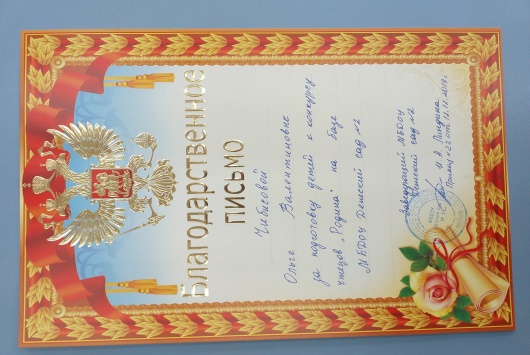 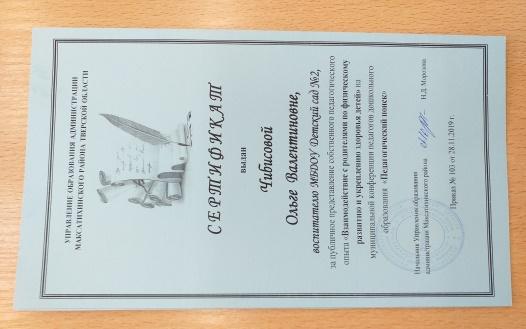 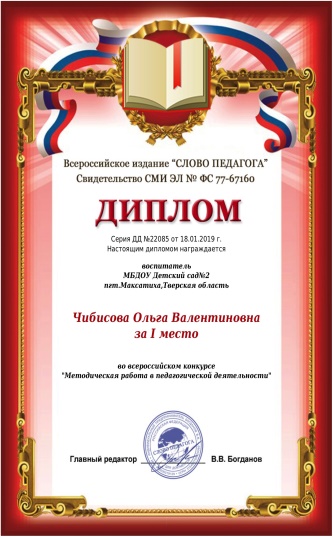 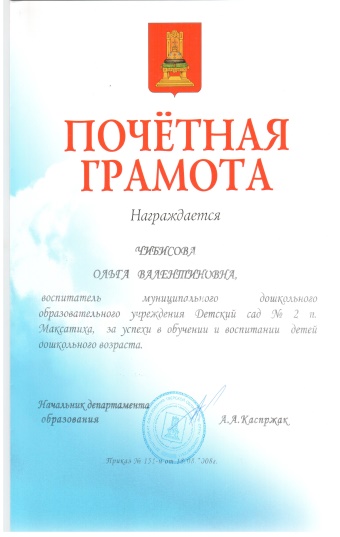 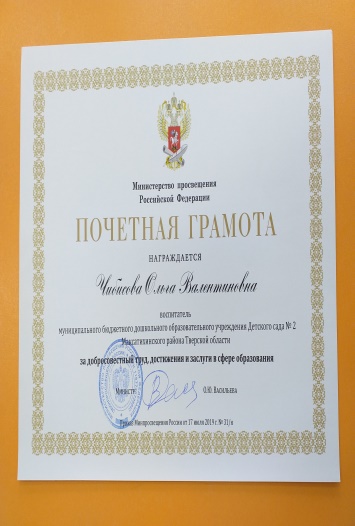 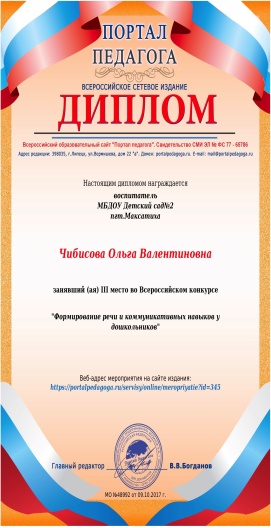 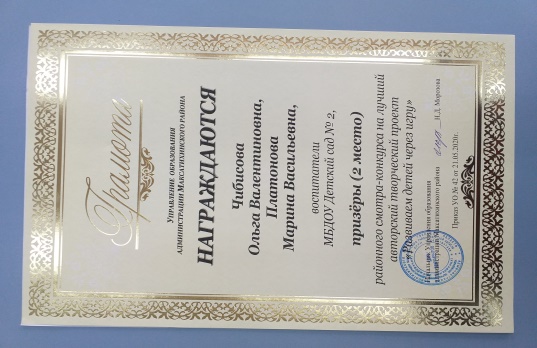 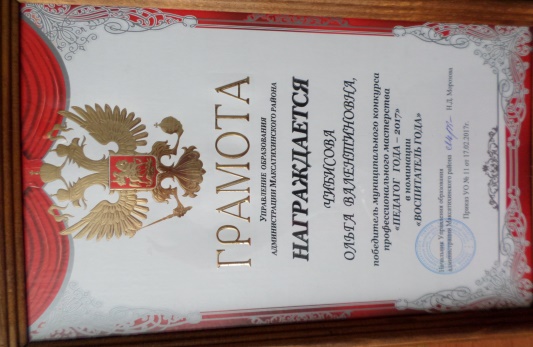 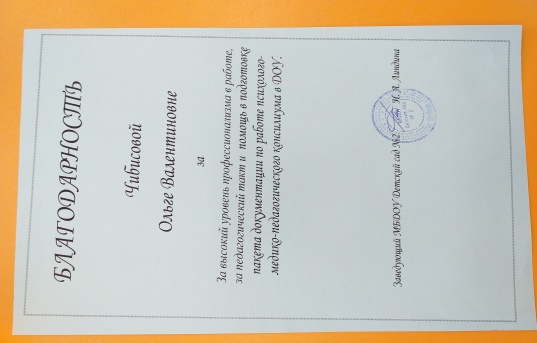 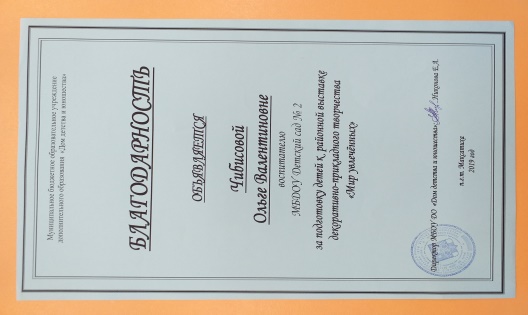 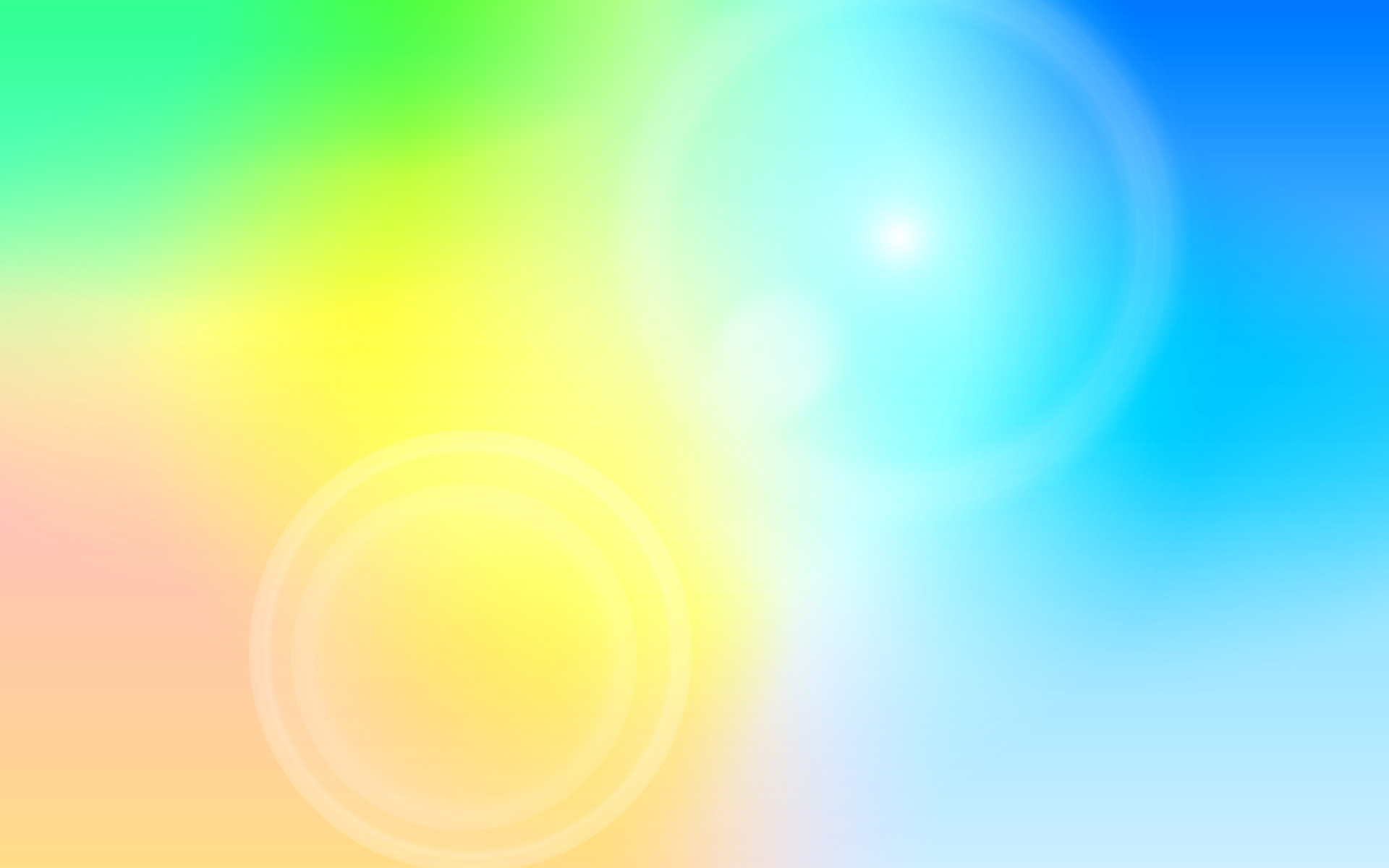 Мои публикации
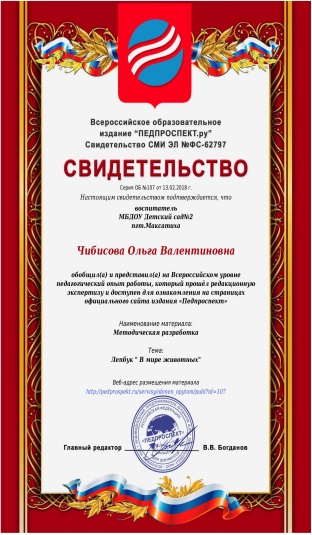 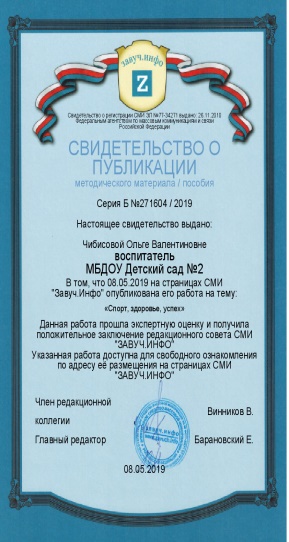 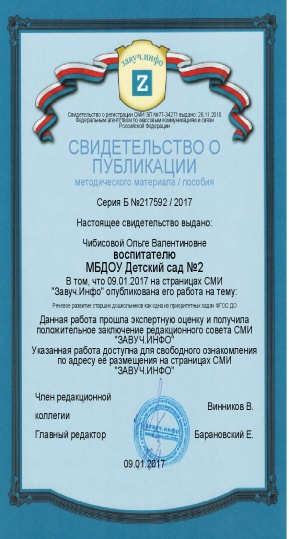 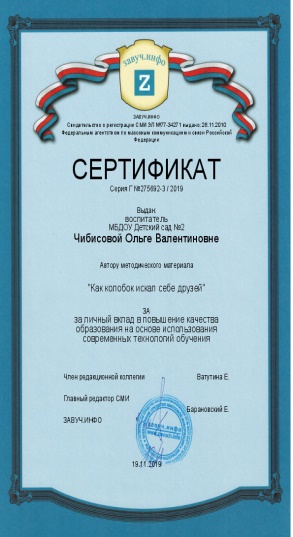 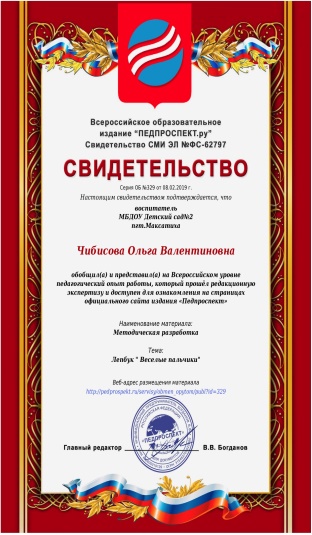 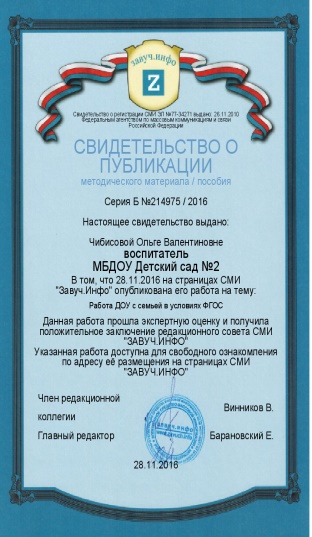 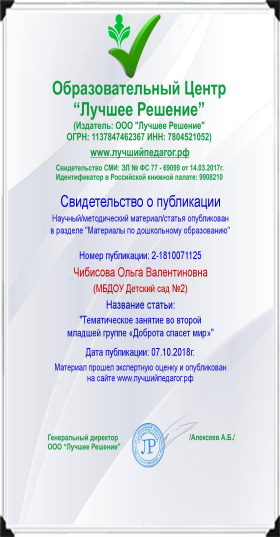 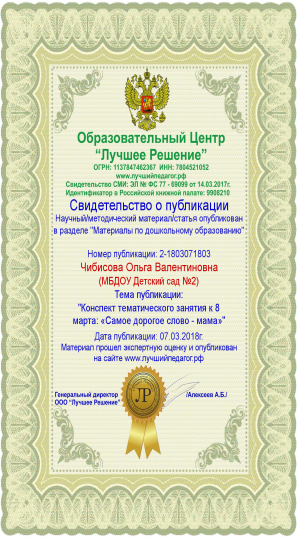 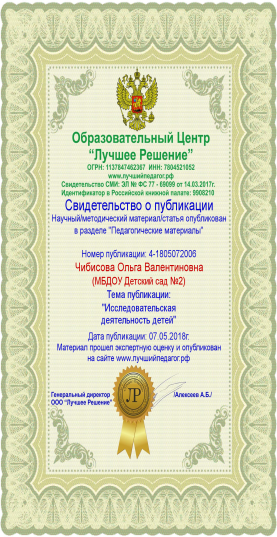 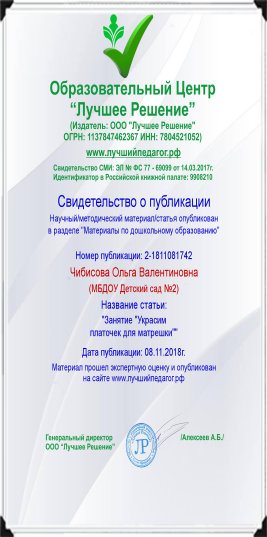 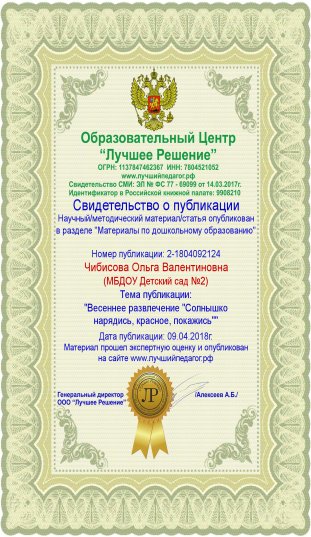 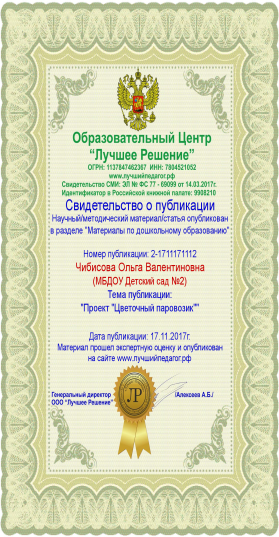 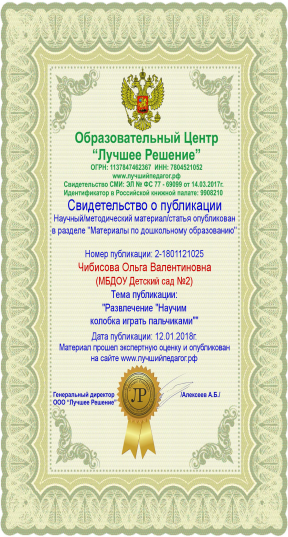 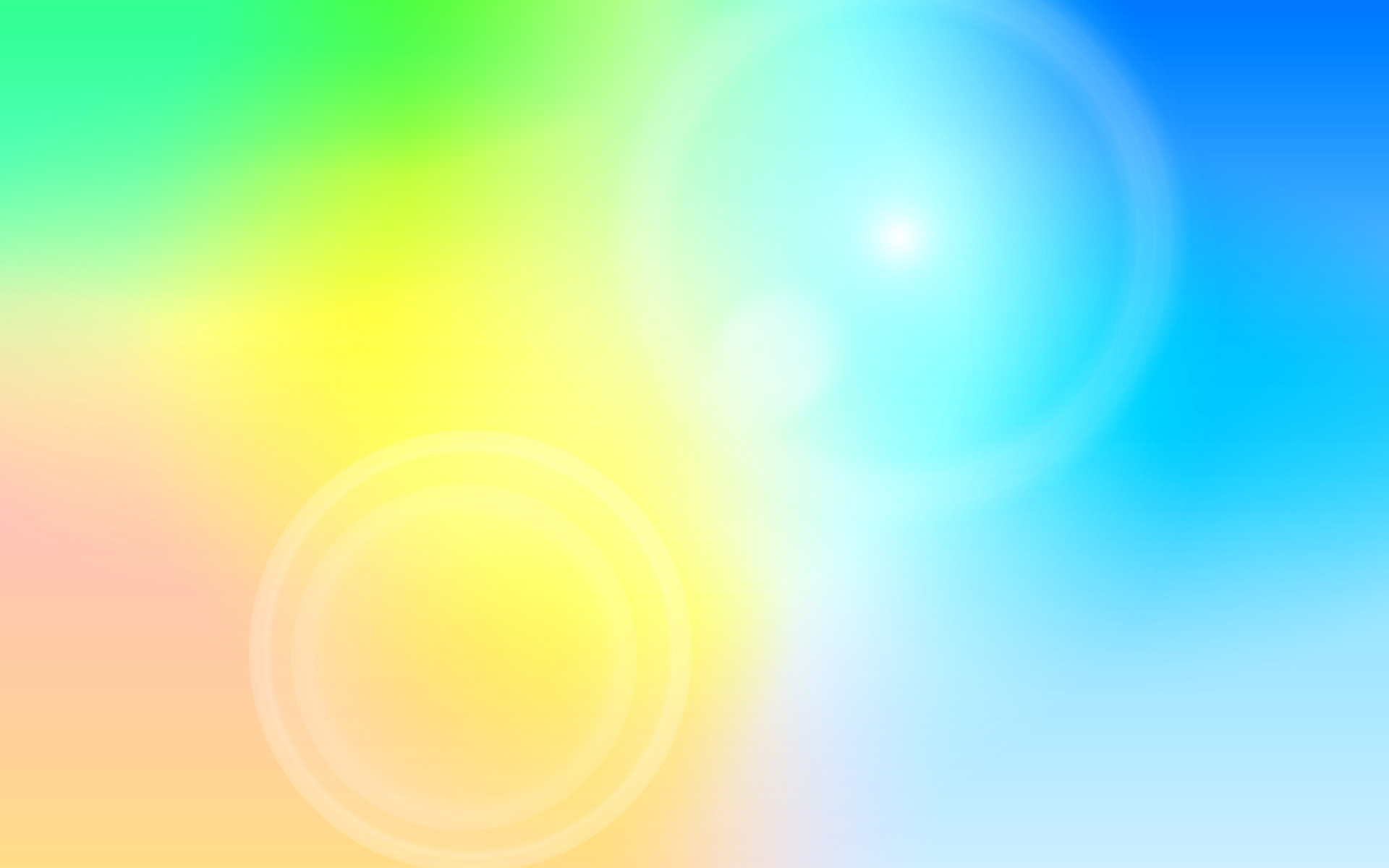 Мое самообразование
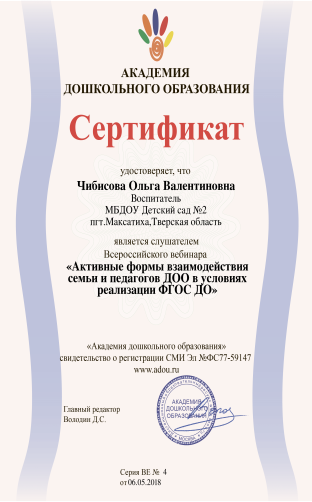 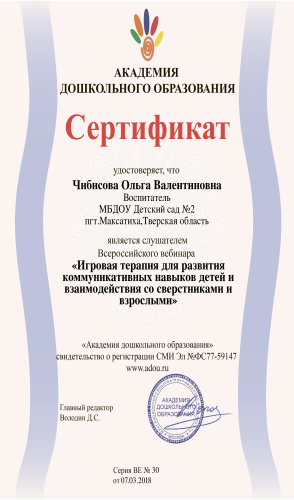 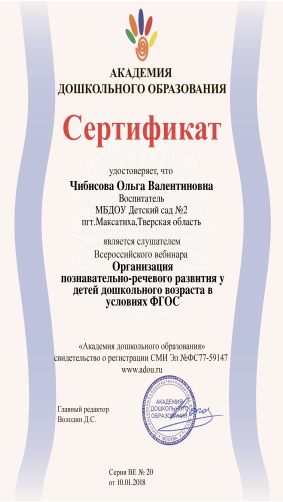 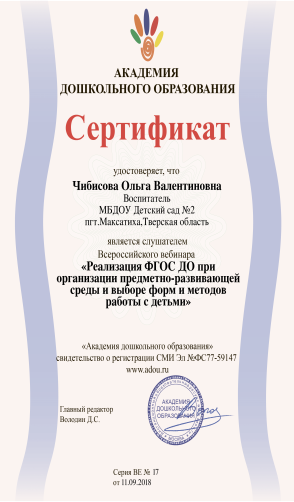 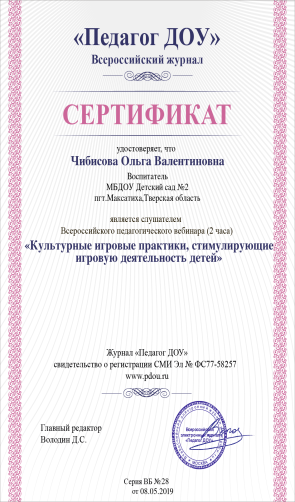 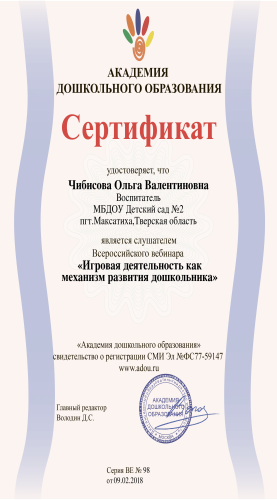 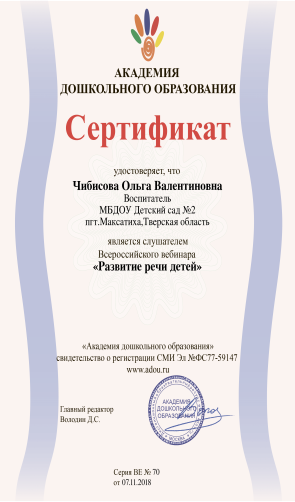 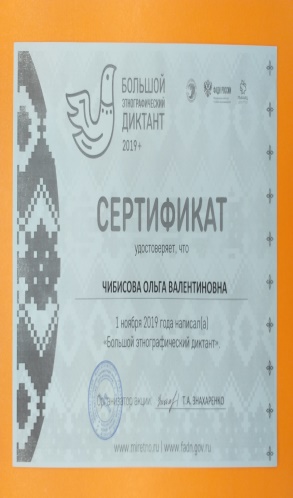 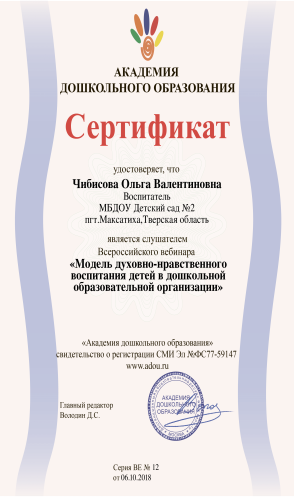 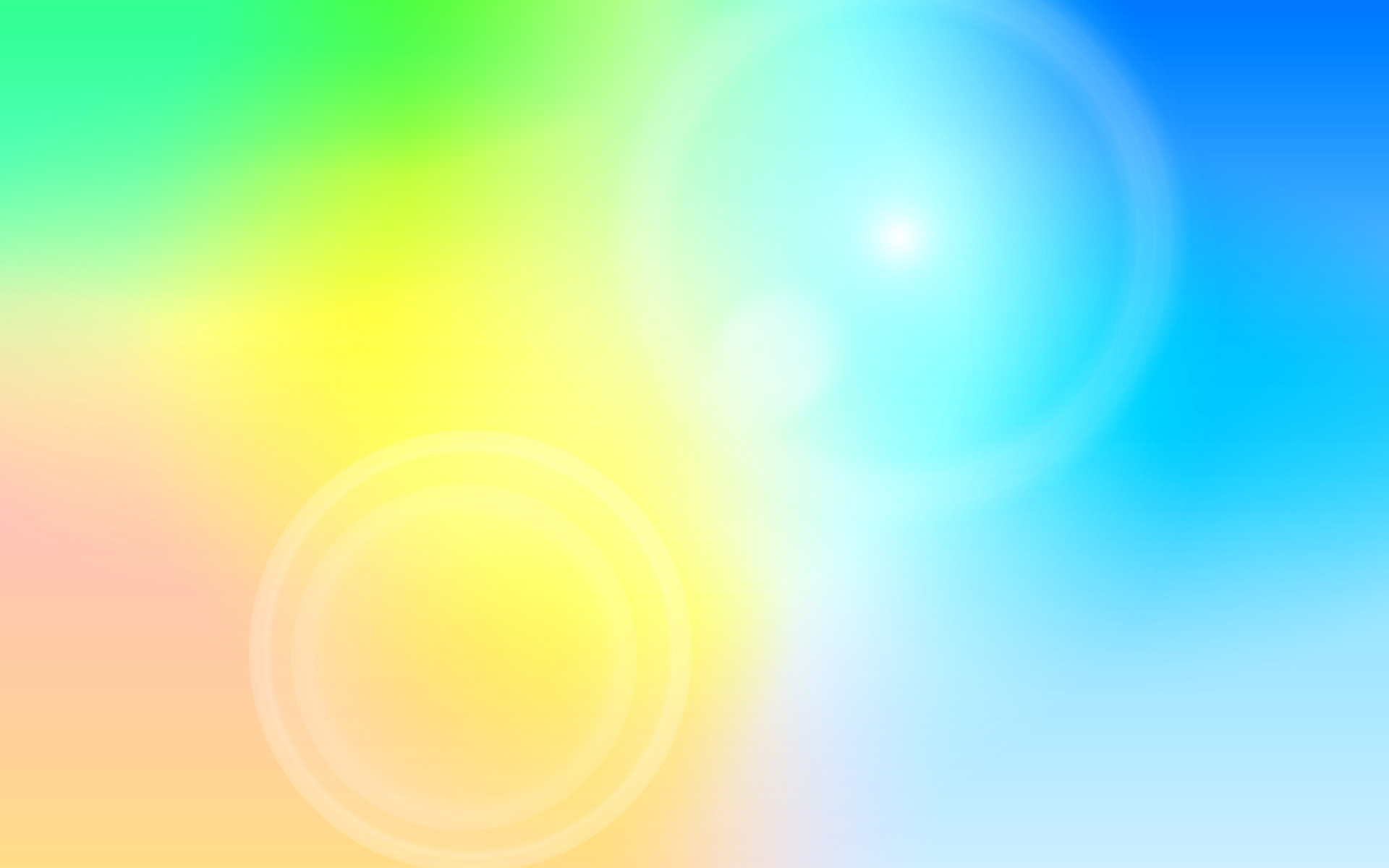 Методическая копилка
Педагогические проекты
«Нетрадиционная техника рисования, как средство развития творческих   способностей детей старшего дошкольного возраста».            

«Веселые пальчики»

«Моя семья- что может быть дороже»

«Взаимодействие ДОУ с семьей в соответствии с ФГО

     «Надо правильно питаться, чтоб здоровым оставаться».

«Спорт, здоровье, успех»
 
Мини – проект « Цветочный паровозик»
Мини – проект « Солнышко яркое в небе сияло,
Лучами своими нас согревало,
Тучки по небу быстро бежали,
Лучики в тучках надолго застряли»
Краткосрочный проект «Зимушка-Зима»
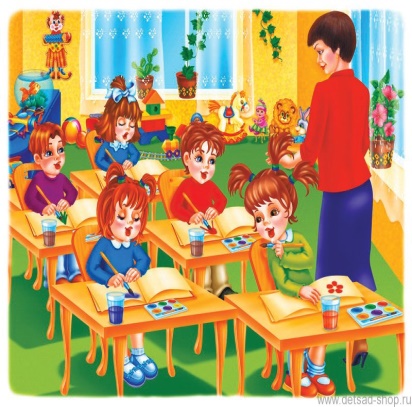 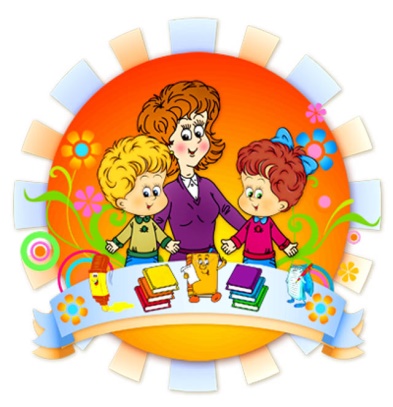 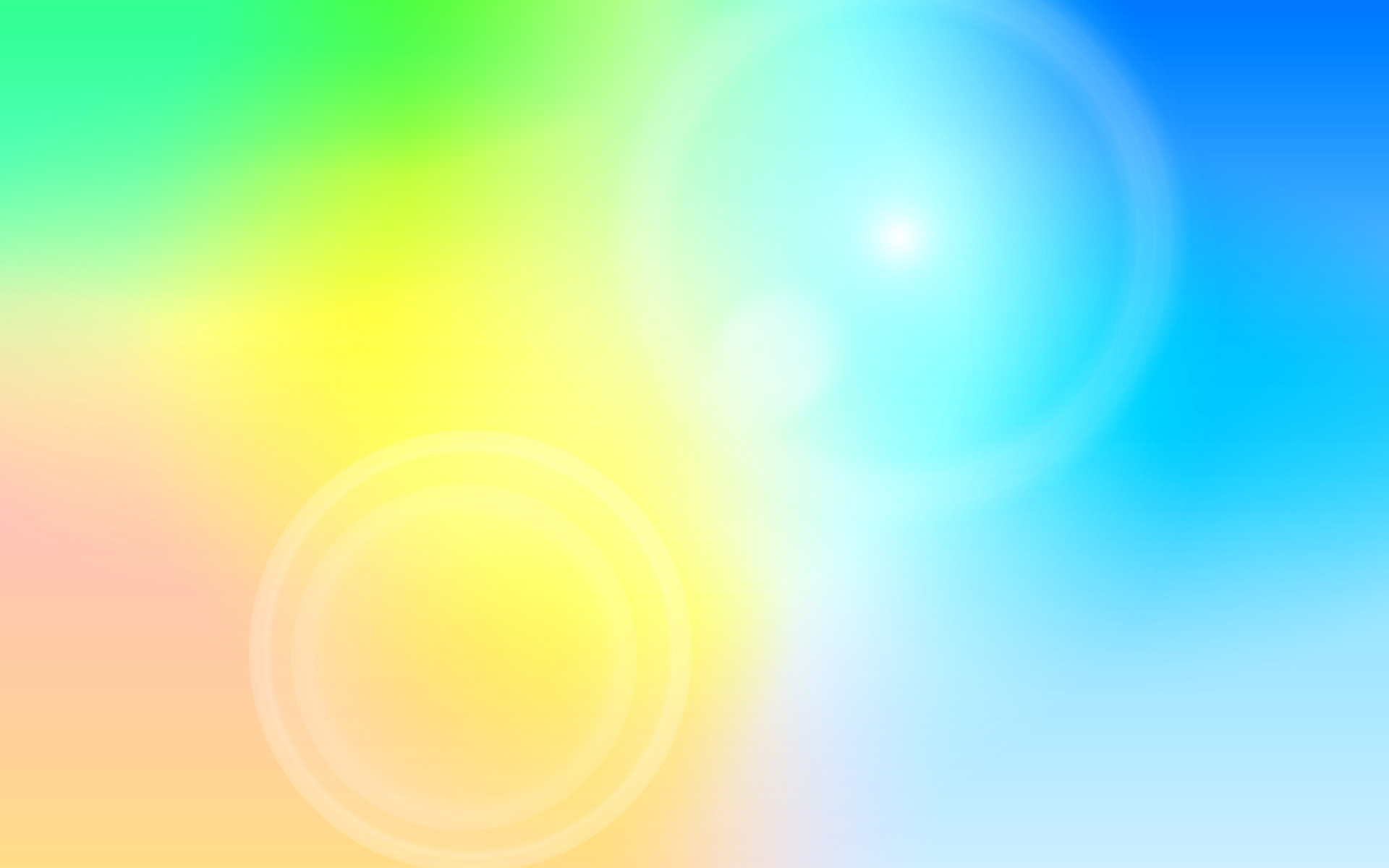 Методическая разработка
Лэпбук «В гостях у сказки»
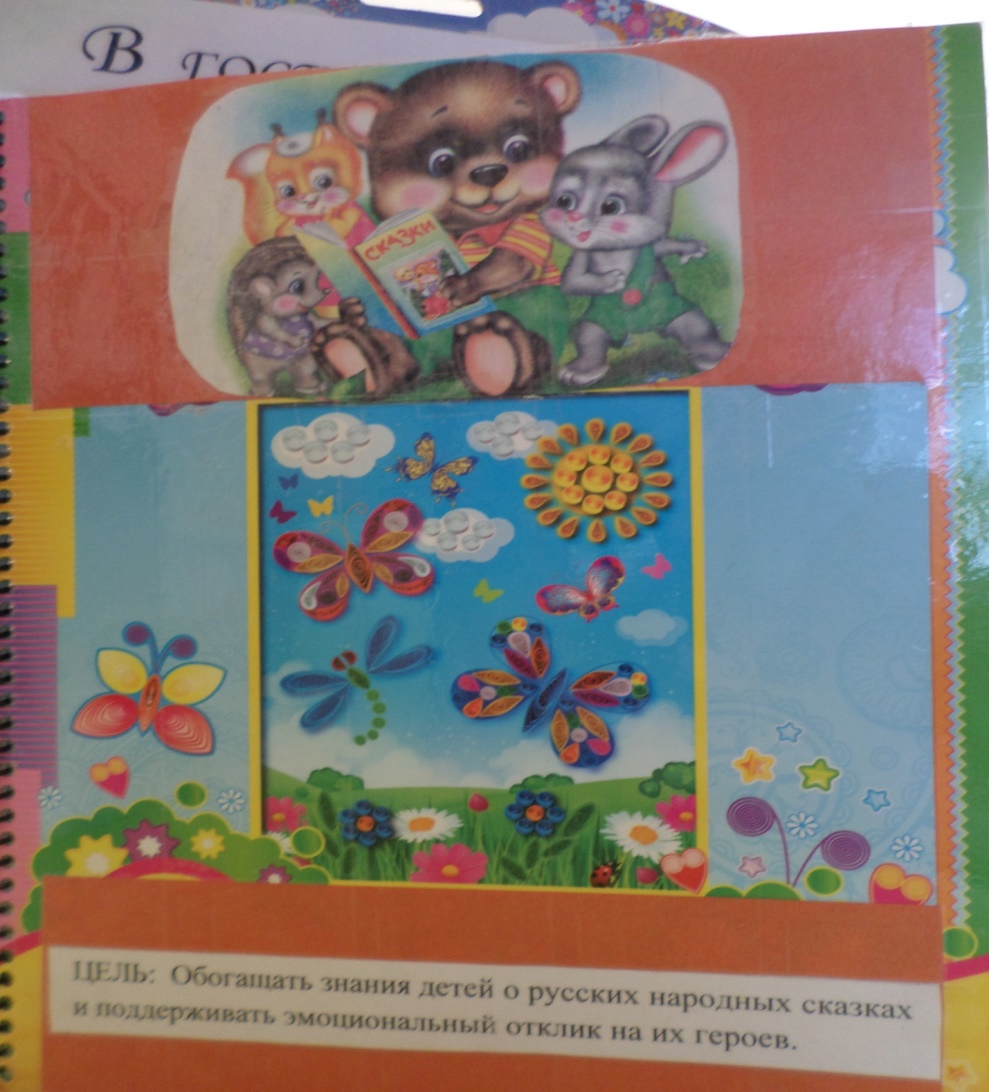 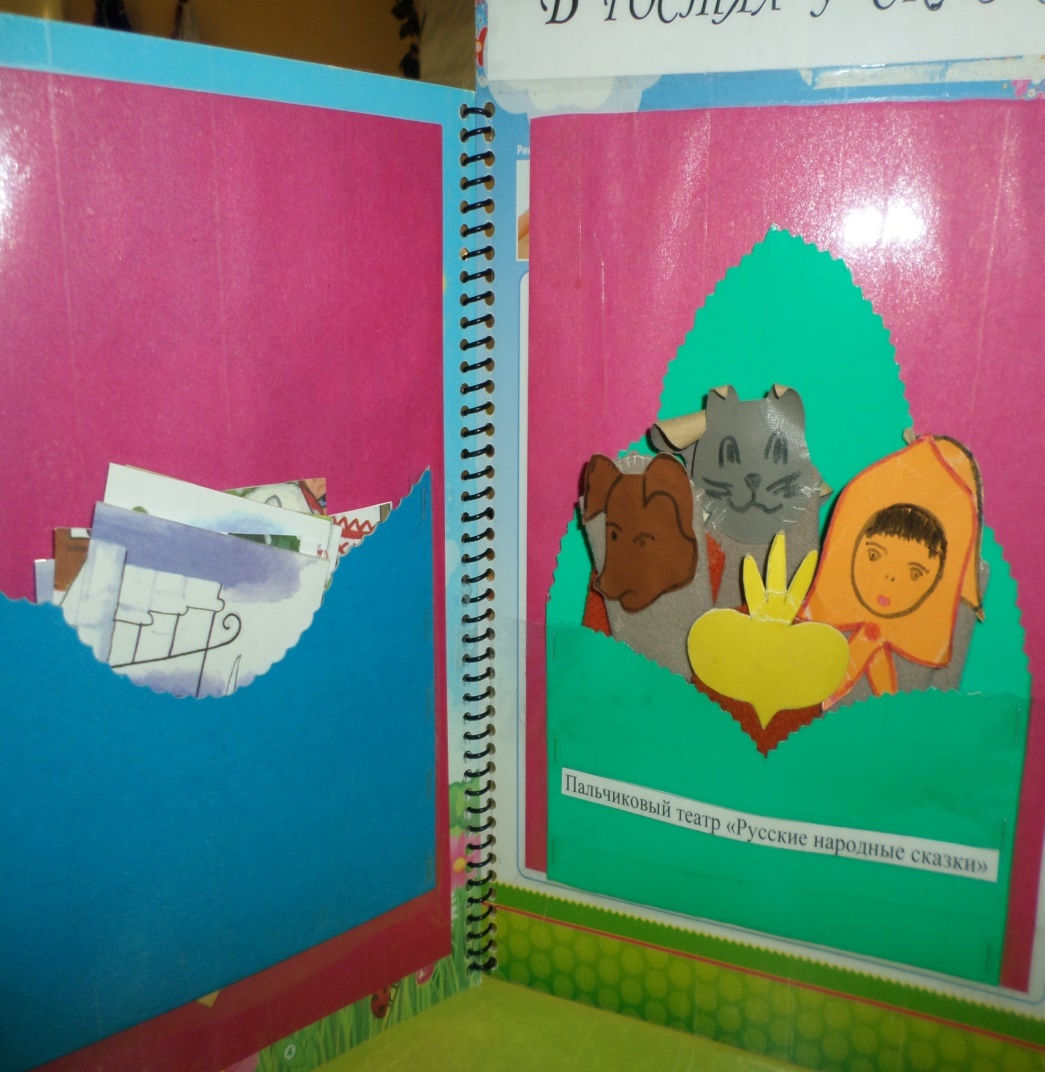 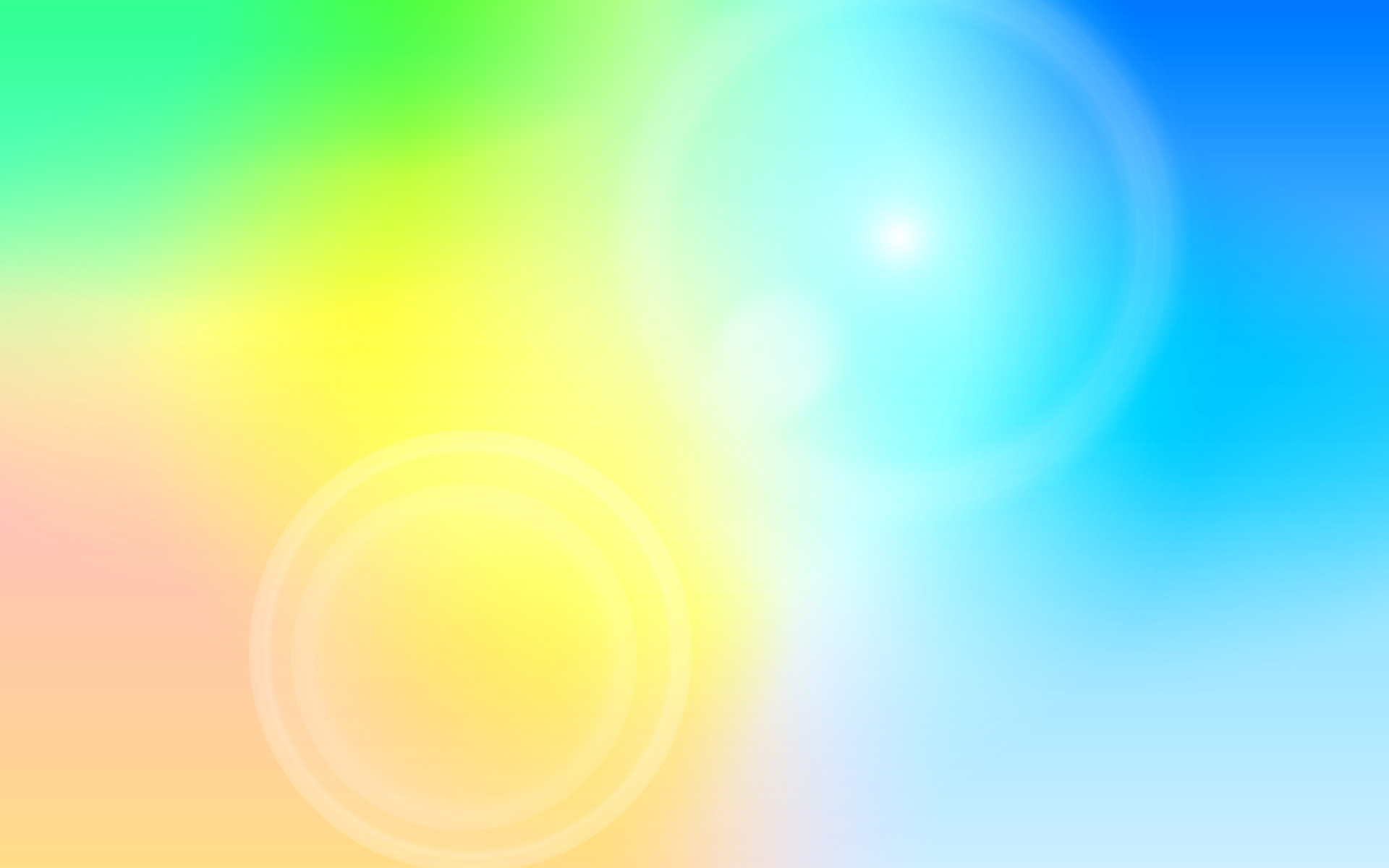 Методическая разработка
Лэпбук «В мире животных»
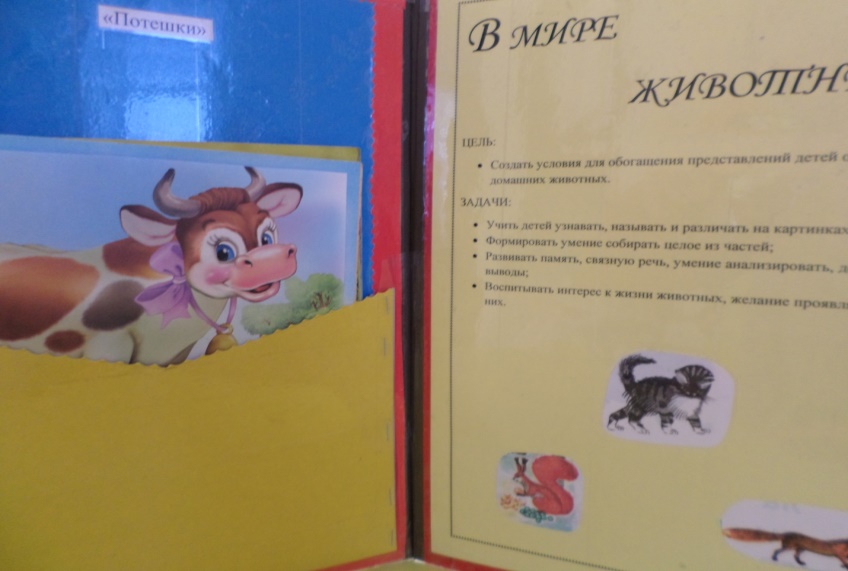 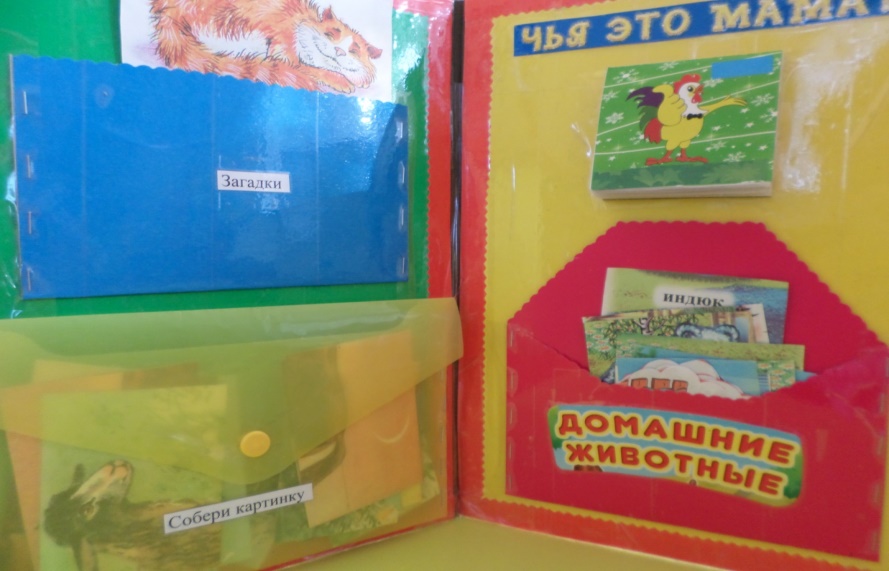 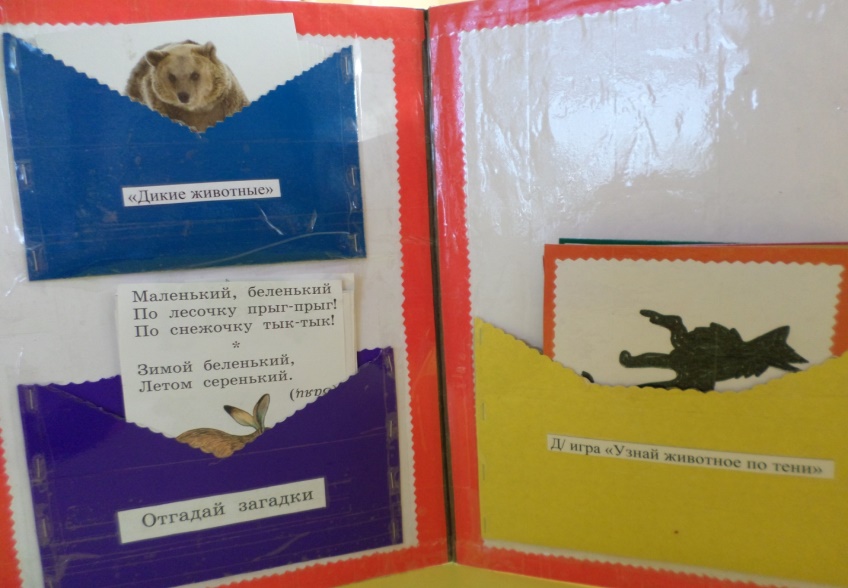 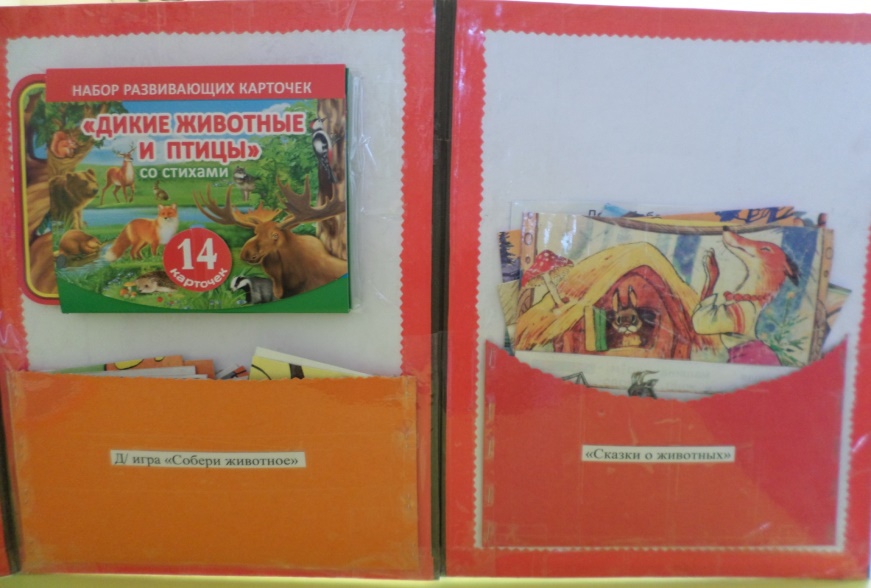 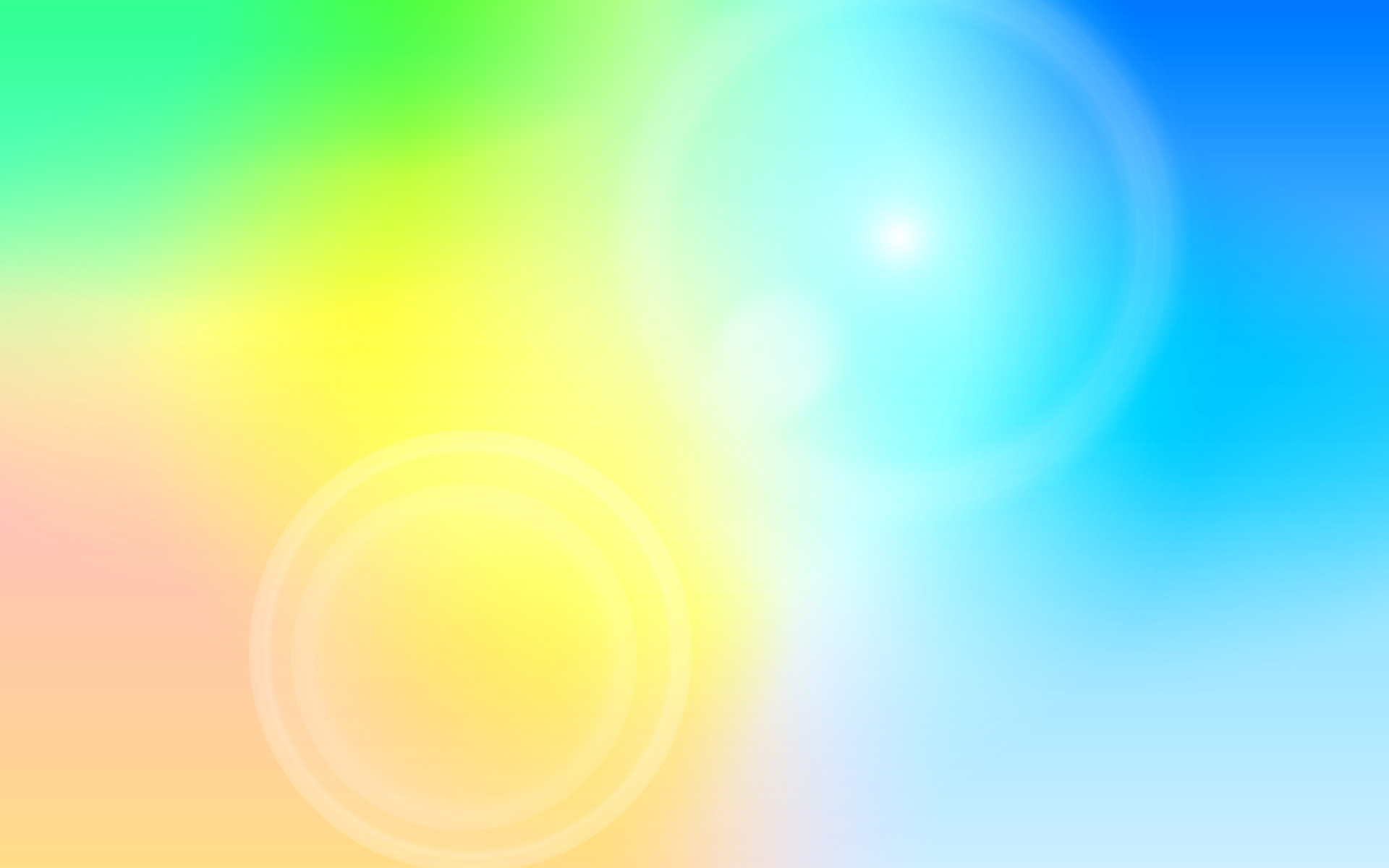 Методическая разработка
Лэпбук «Веселые пальчики»
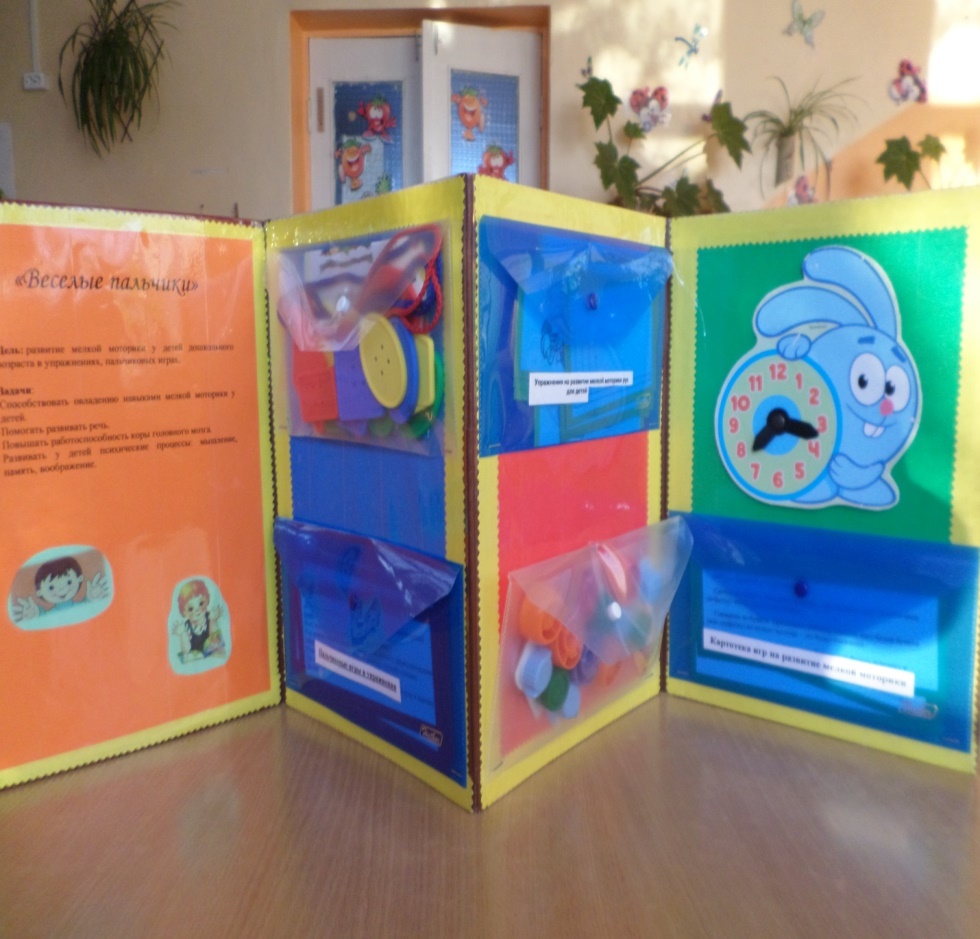 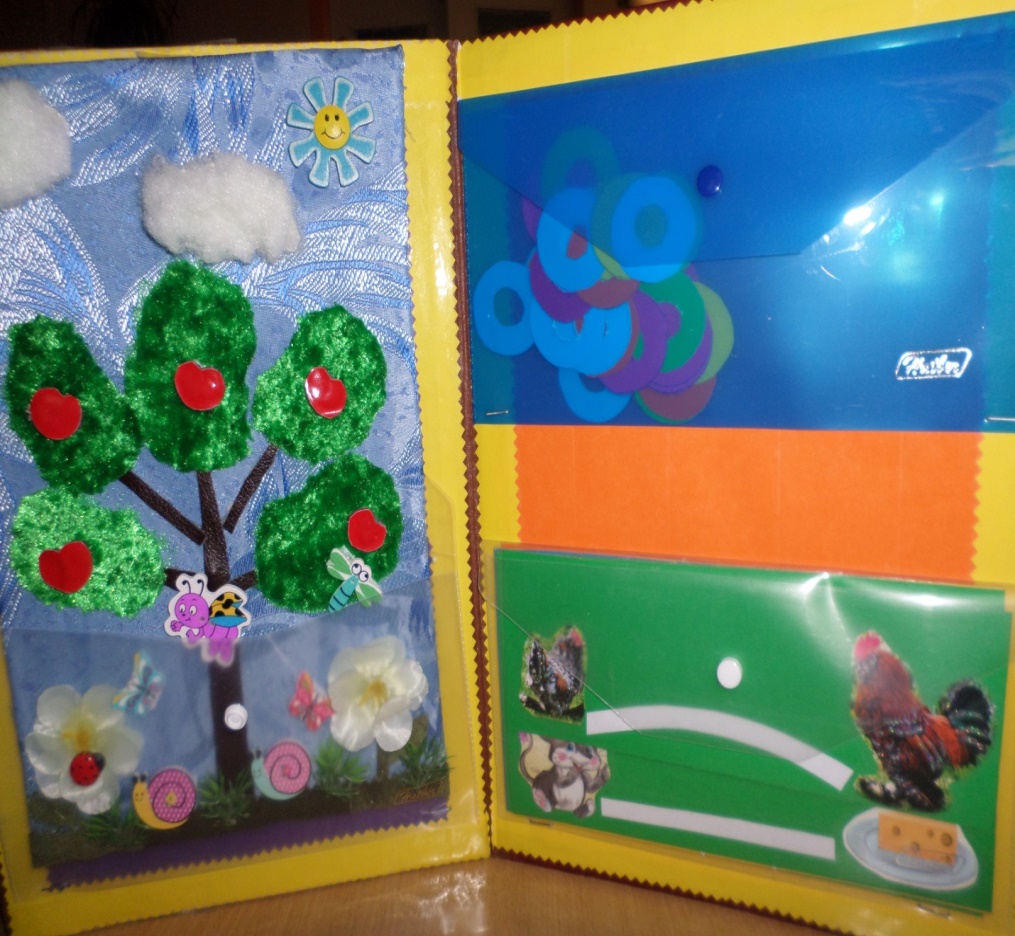 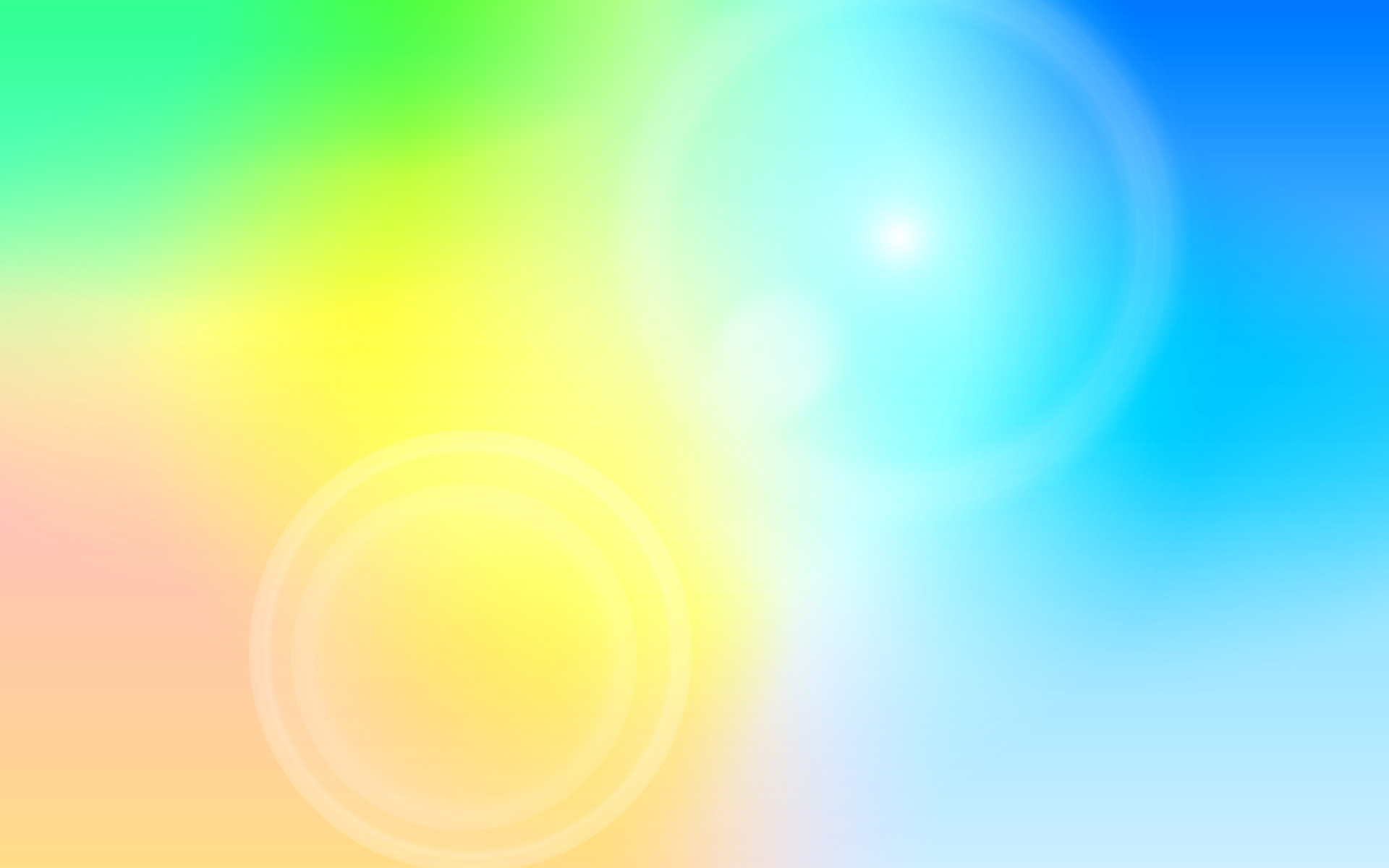 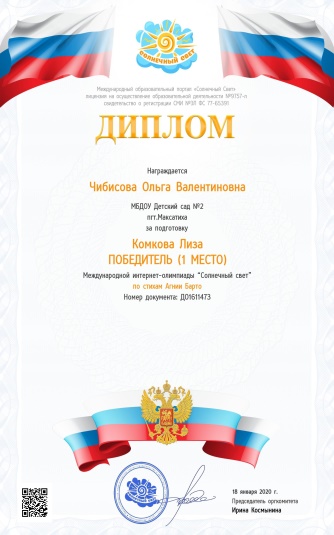 Достижения воспитанников
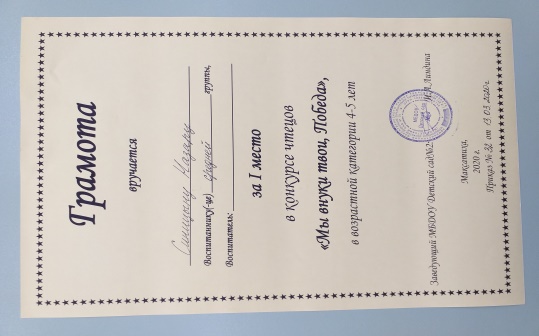 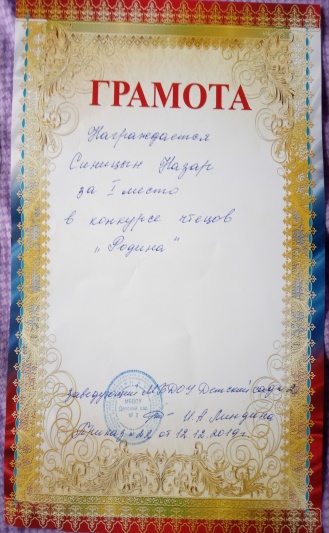 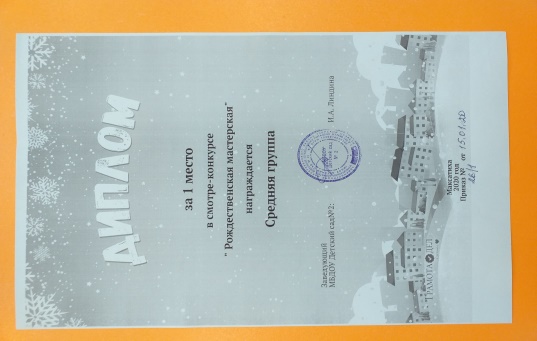 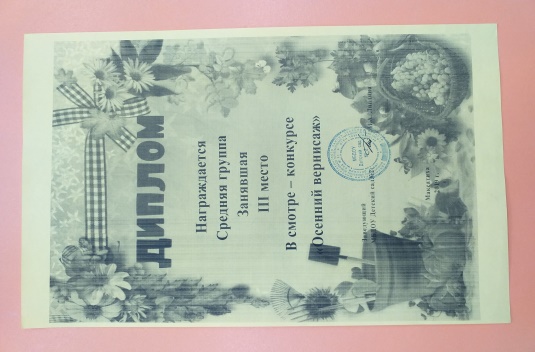 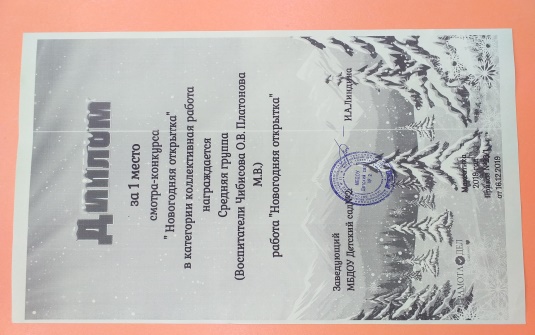 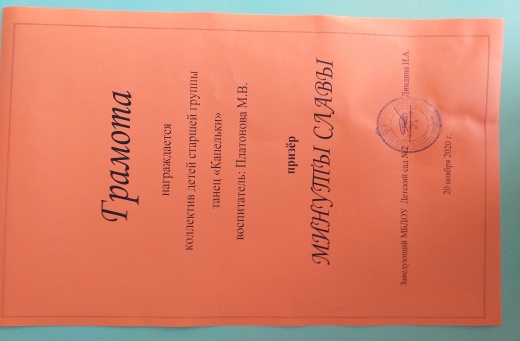 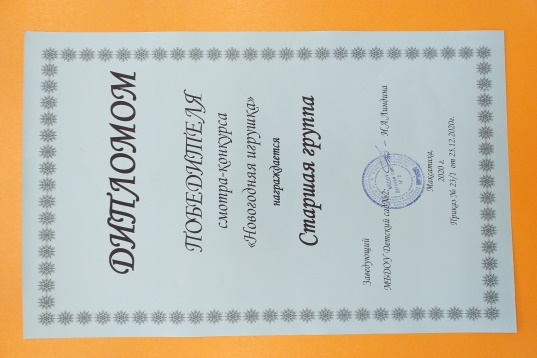 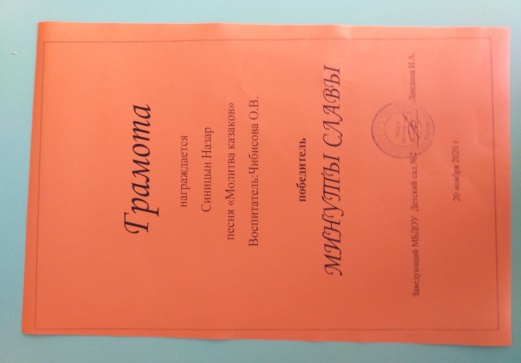 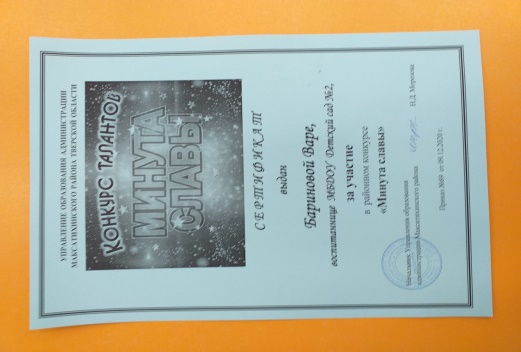 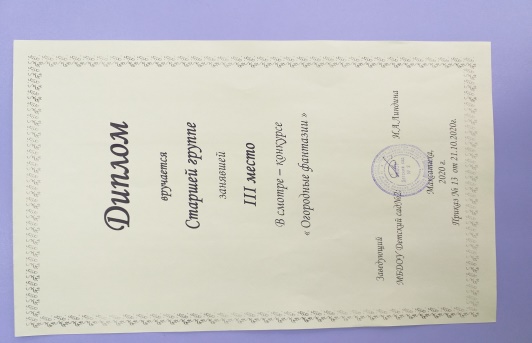 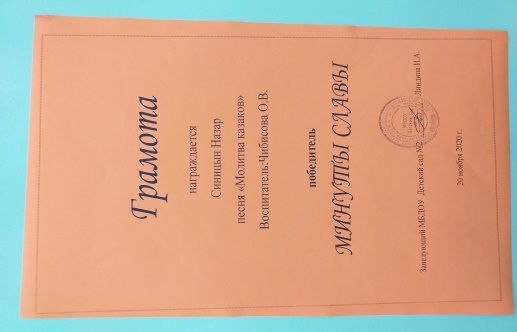 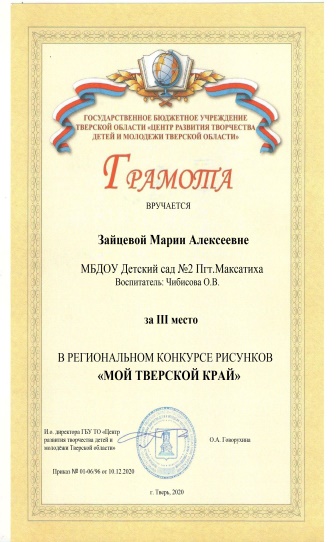 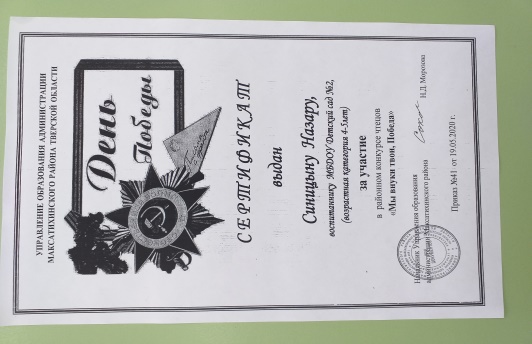 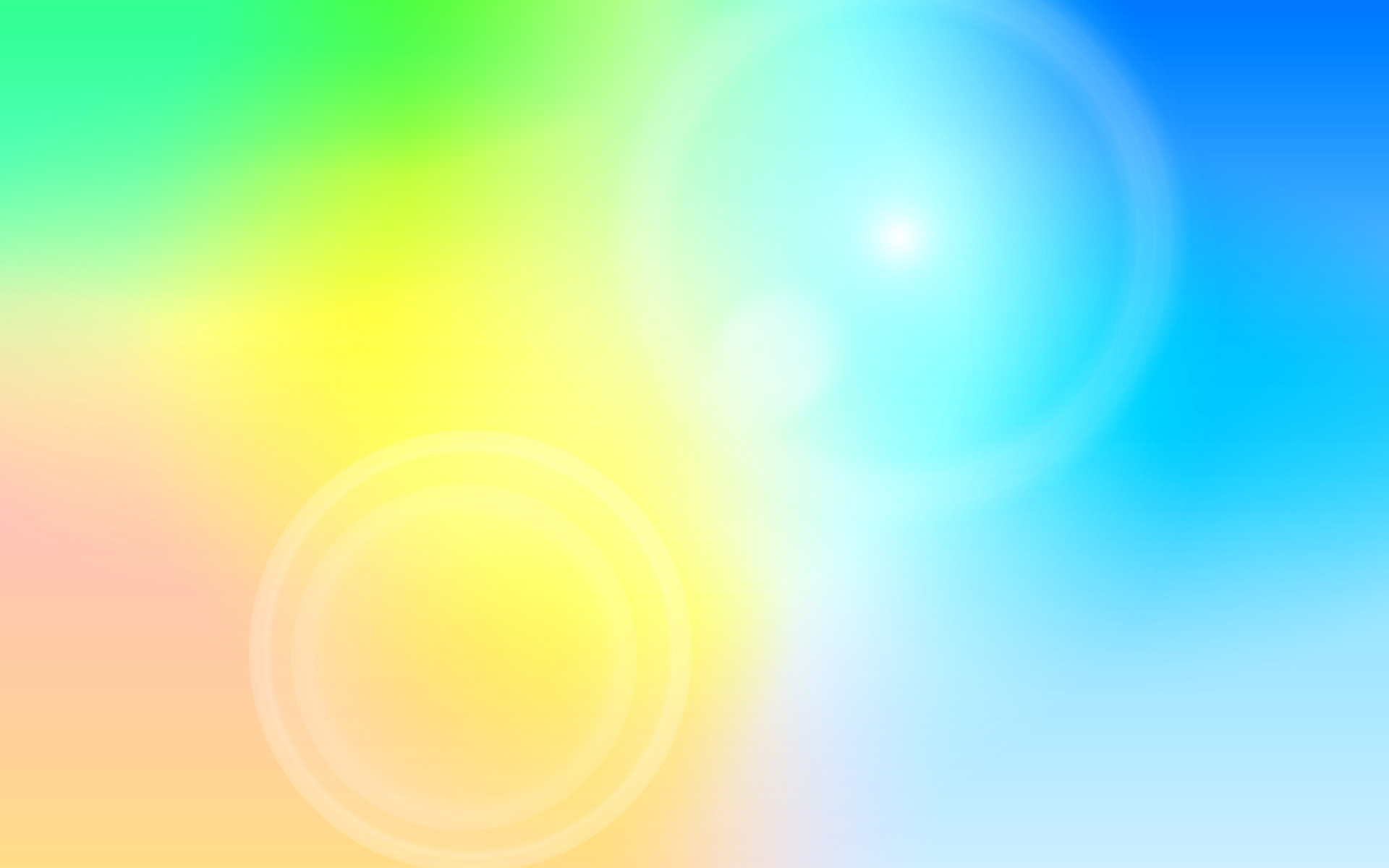 Умелые ручки
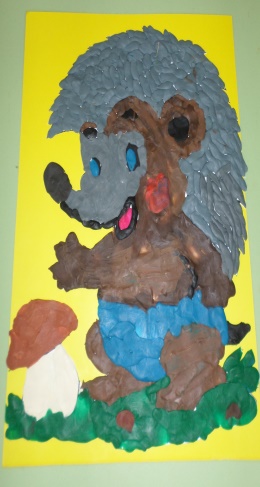 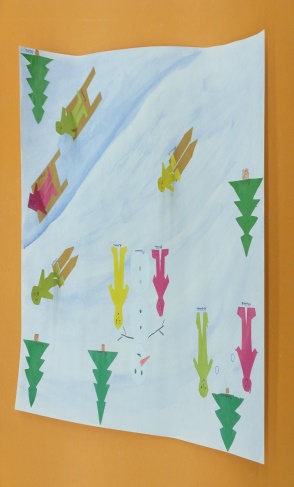 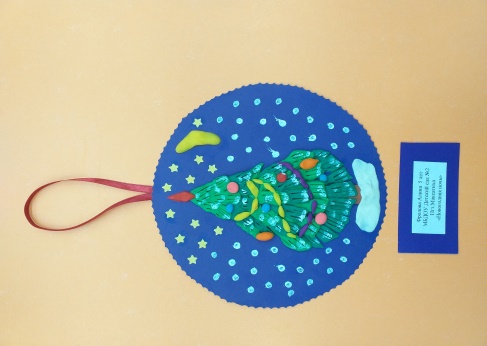 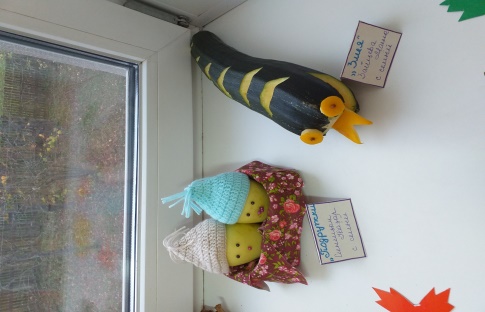 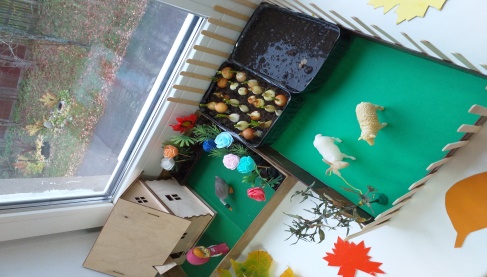 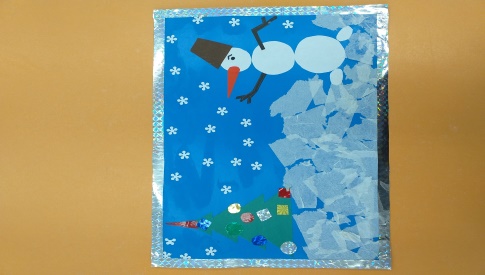 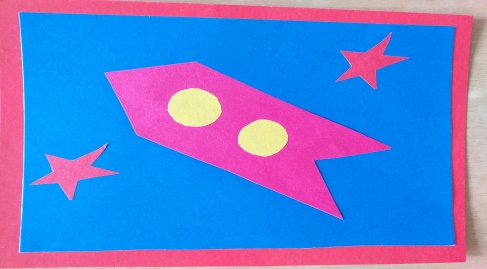 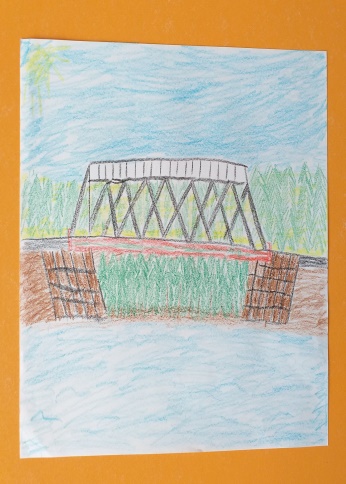 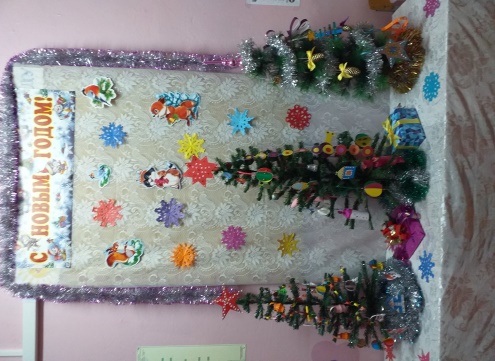 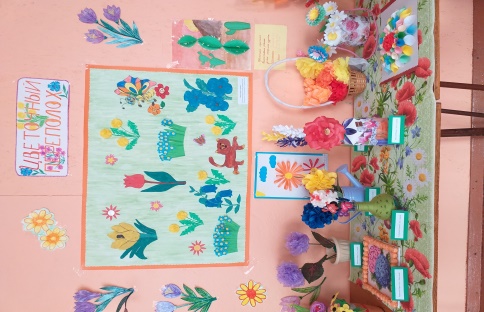 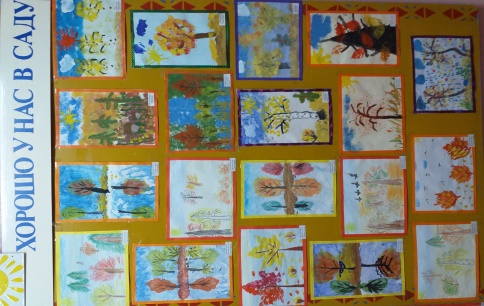 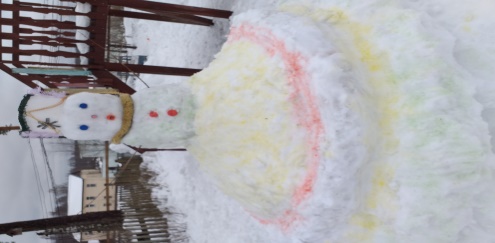 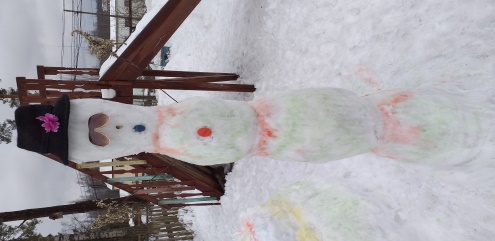 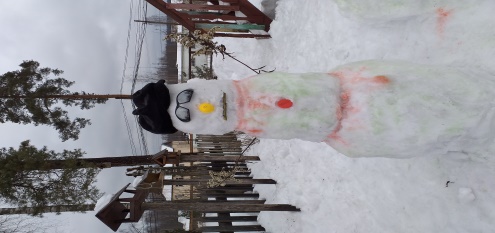 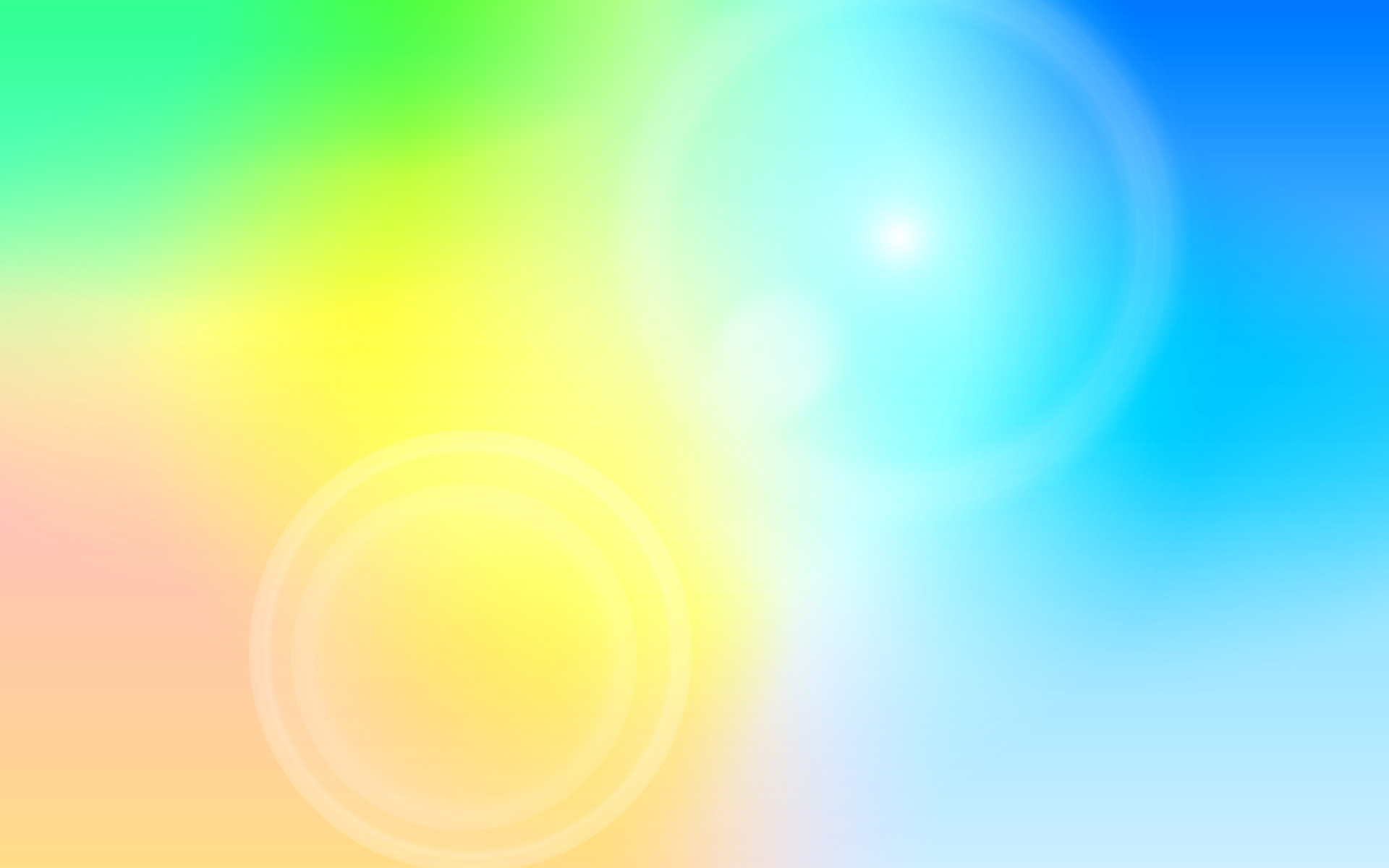 Кружок «Волшебные краски»
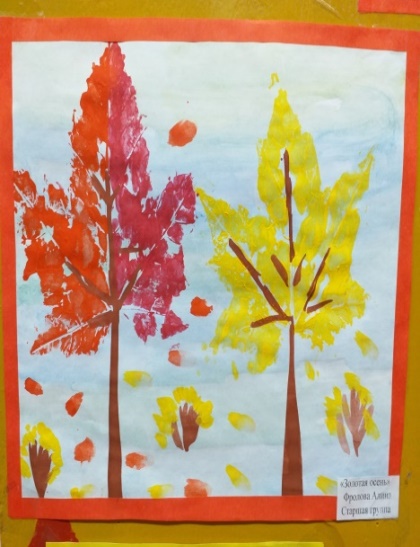 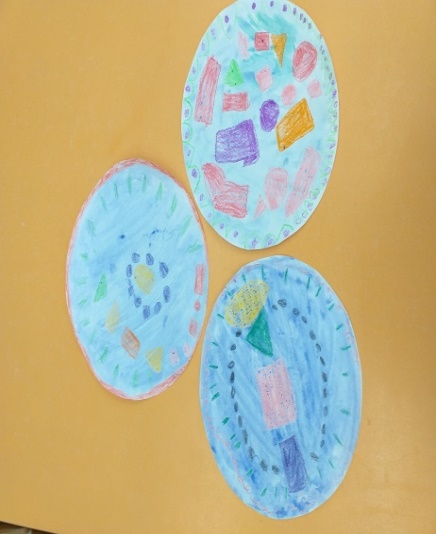 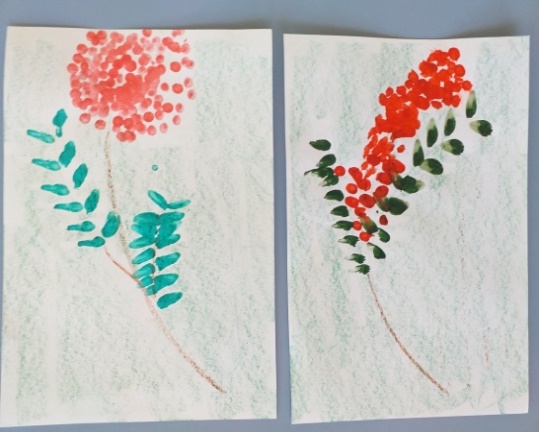 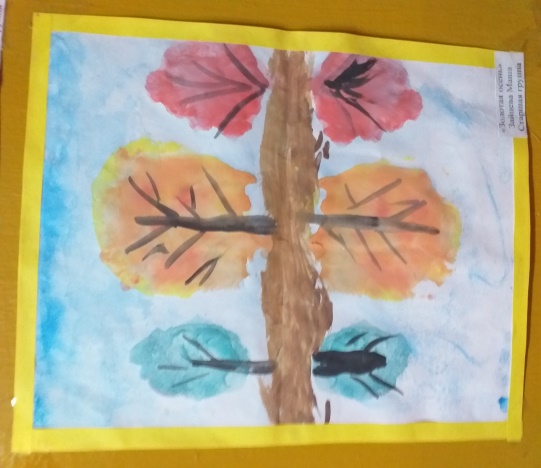 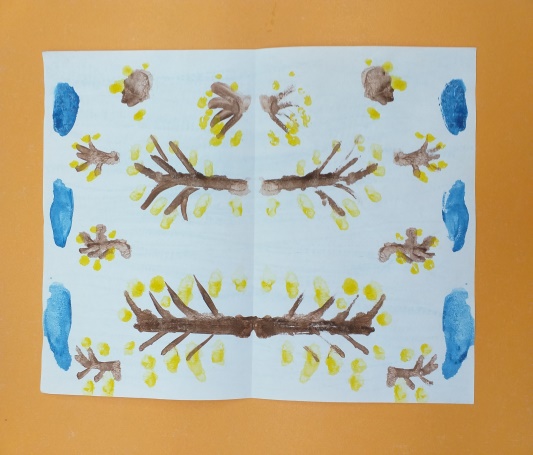 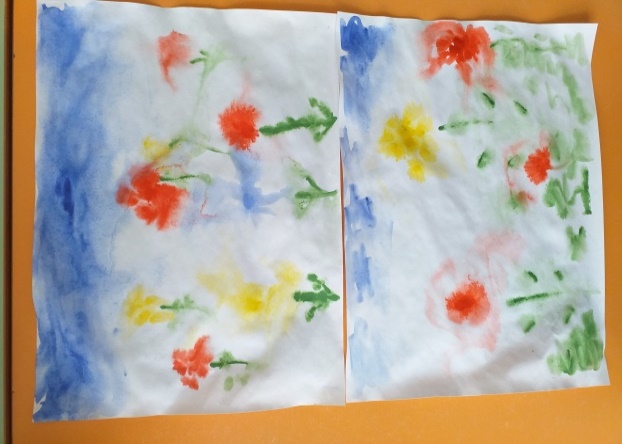 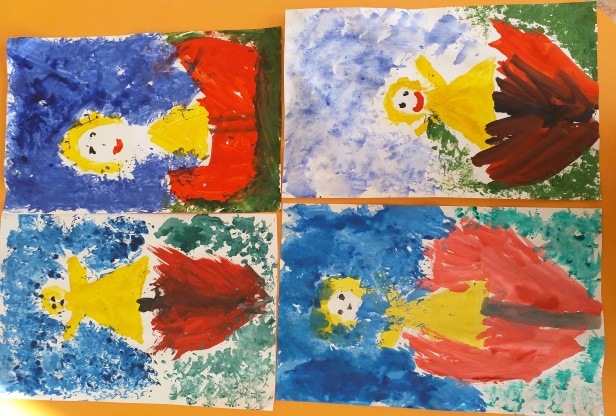 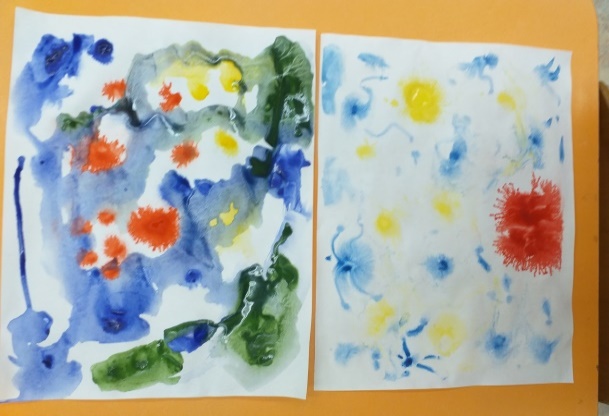 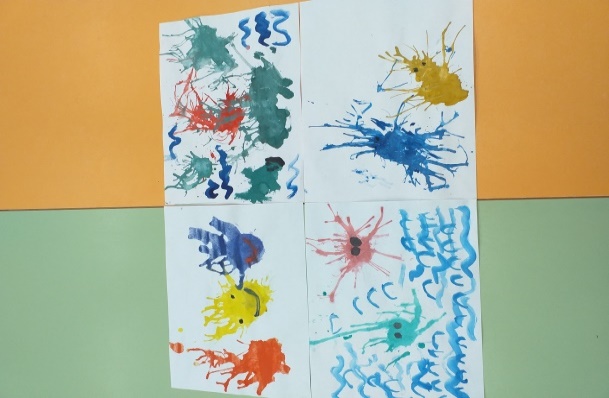 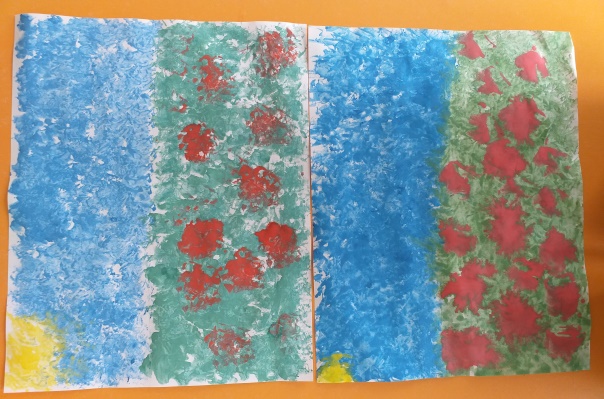 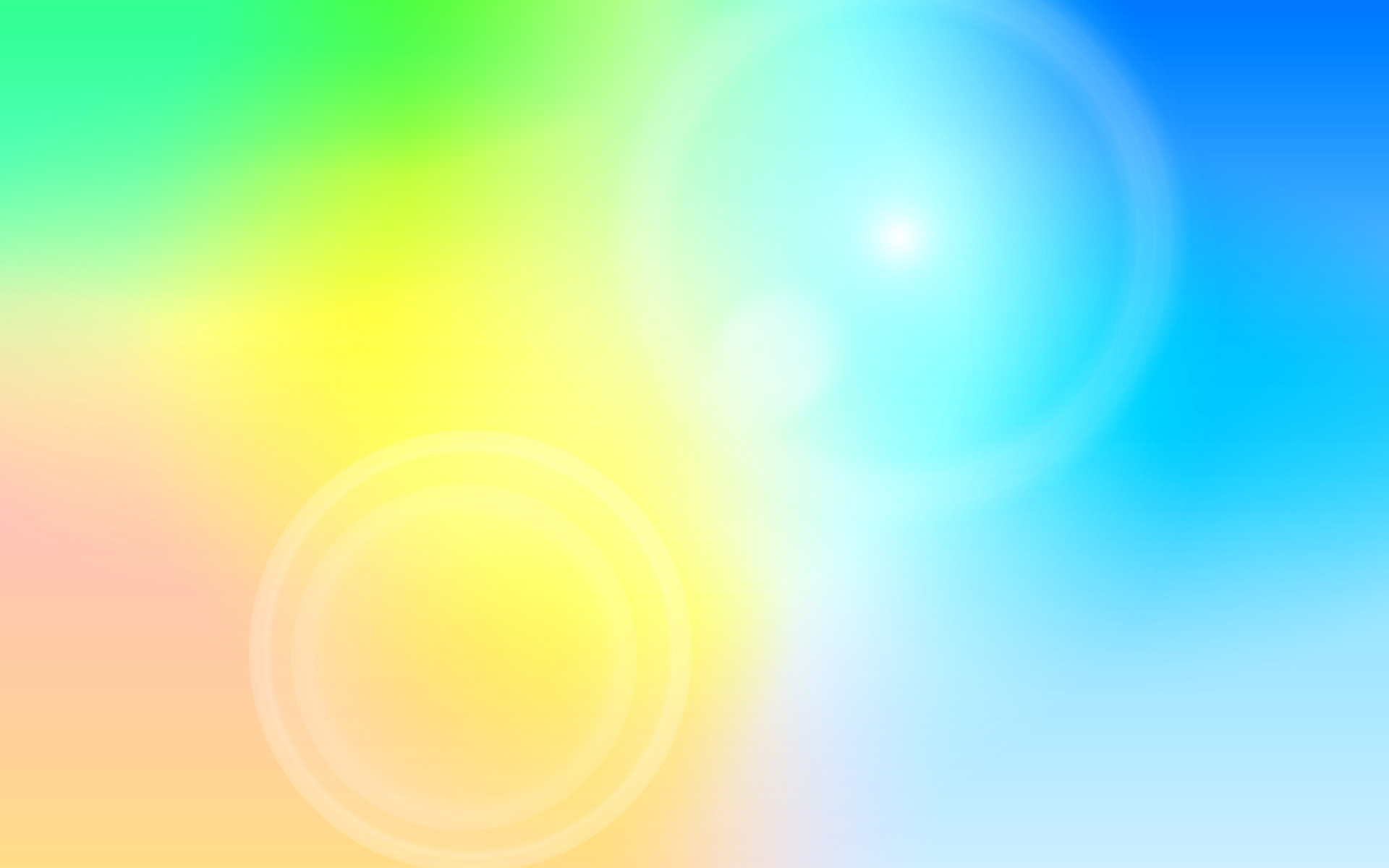 Работа с семьей
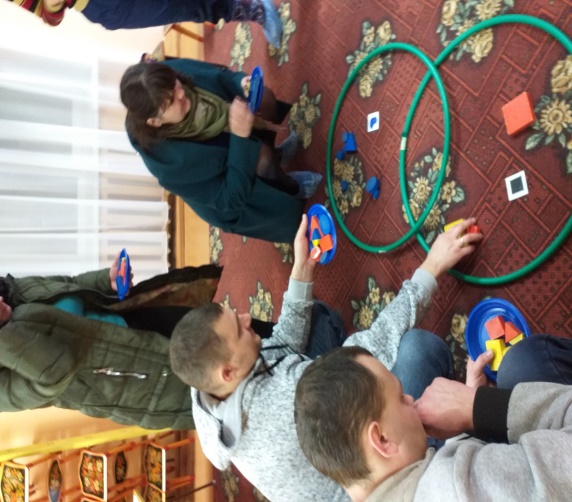 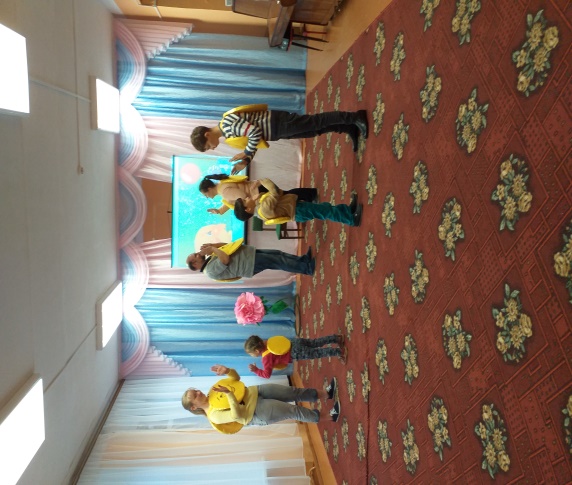 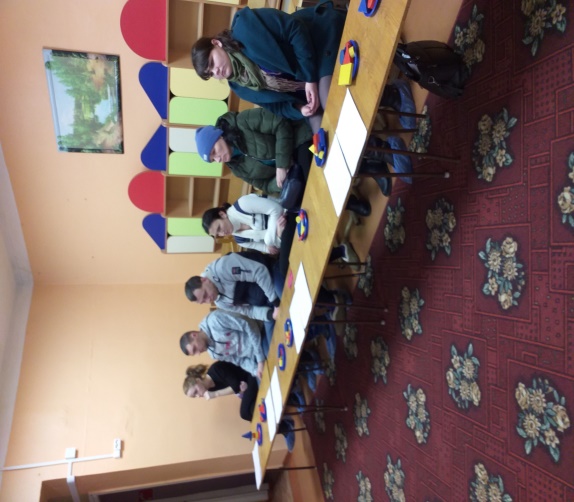 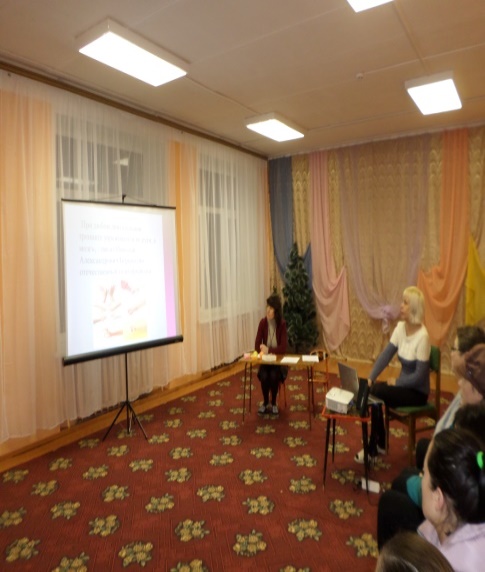 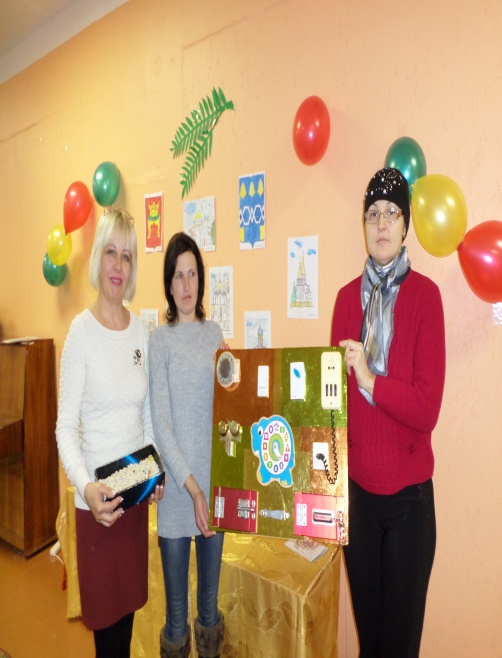 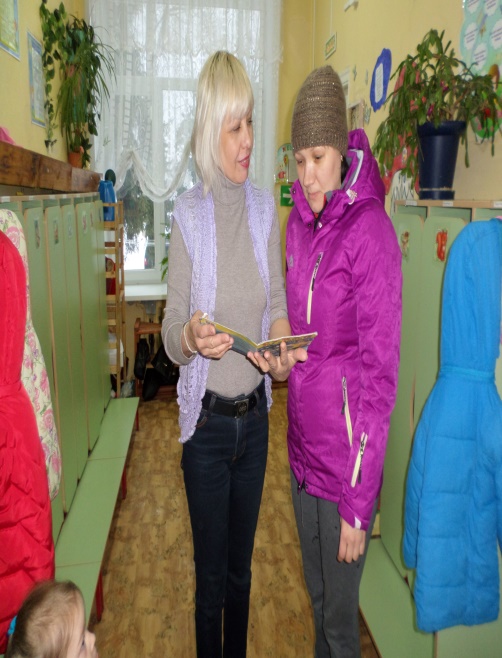 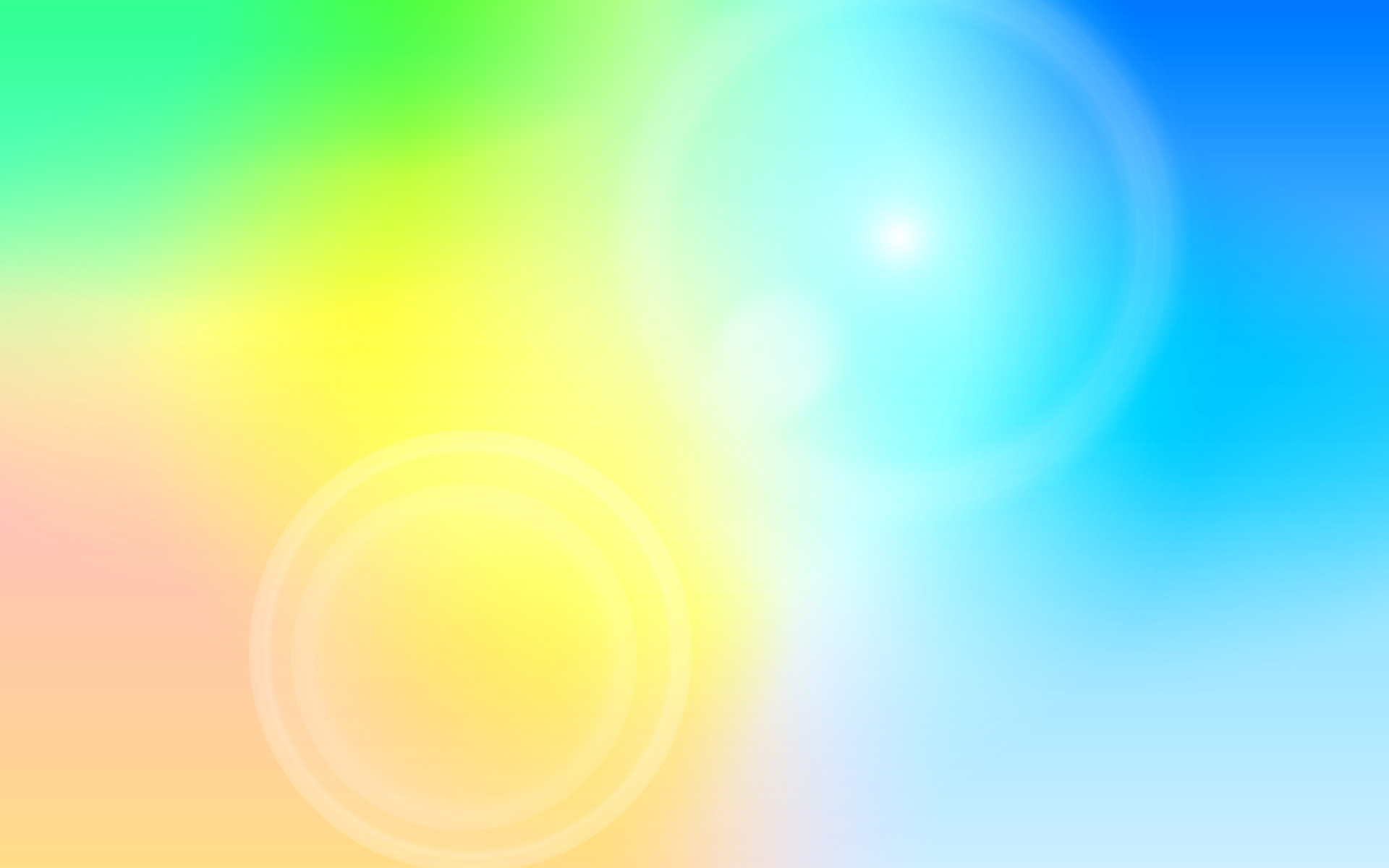 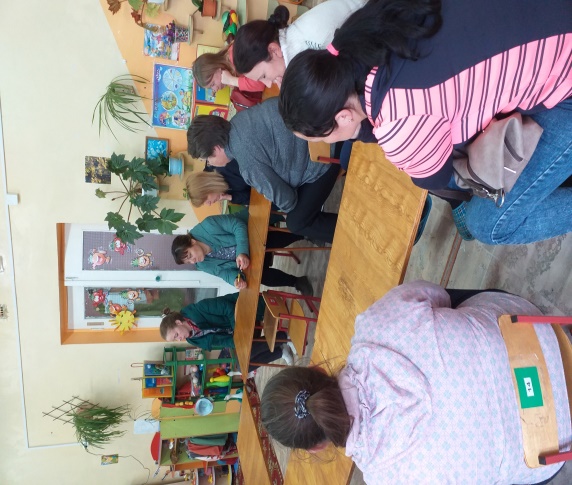 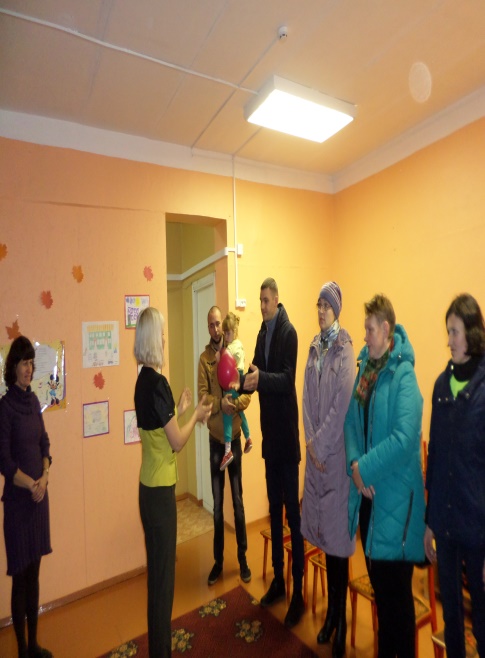 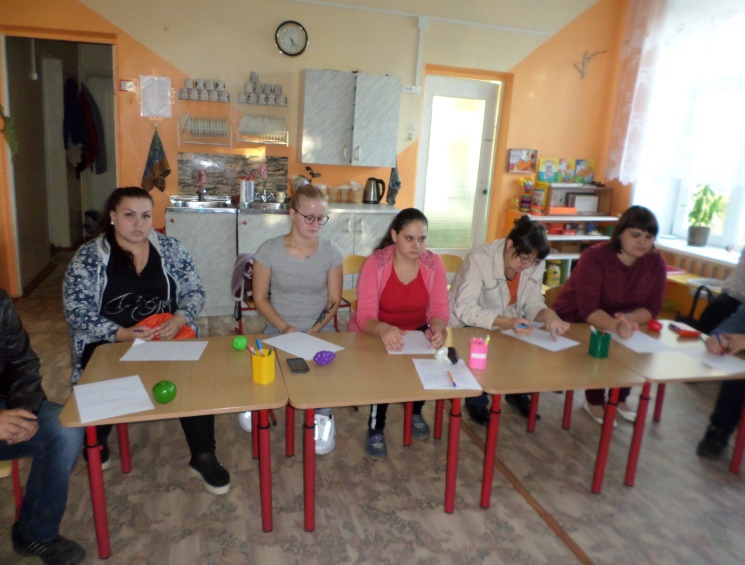 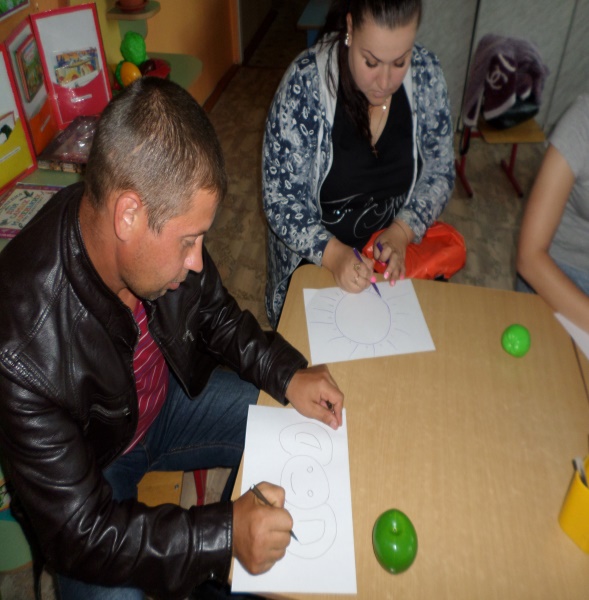 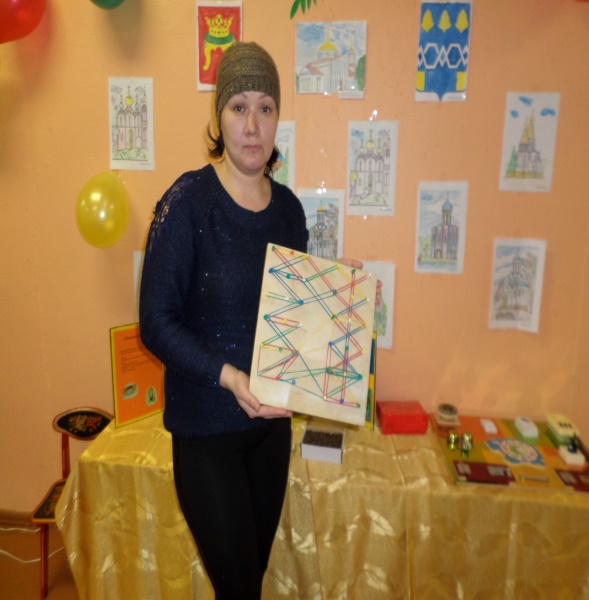 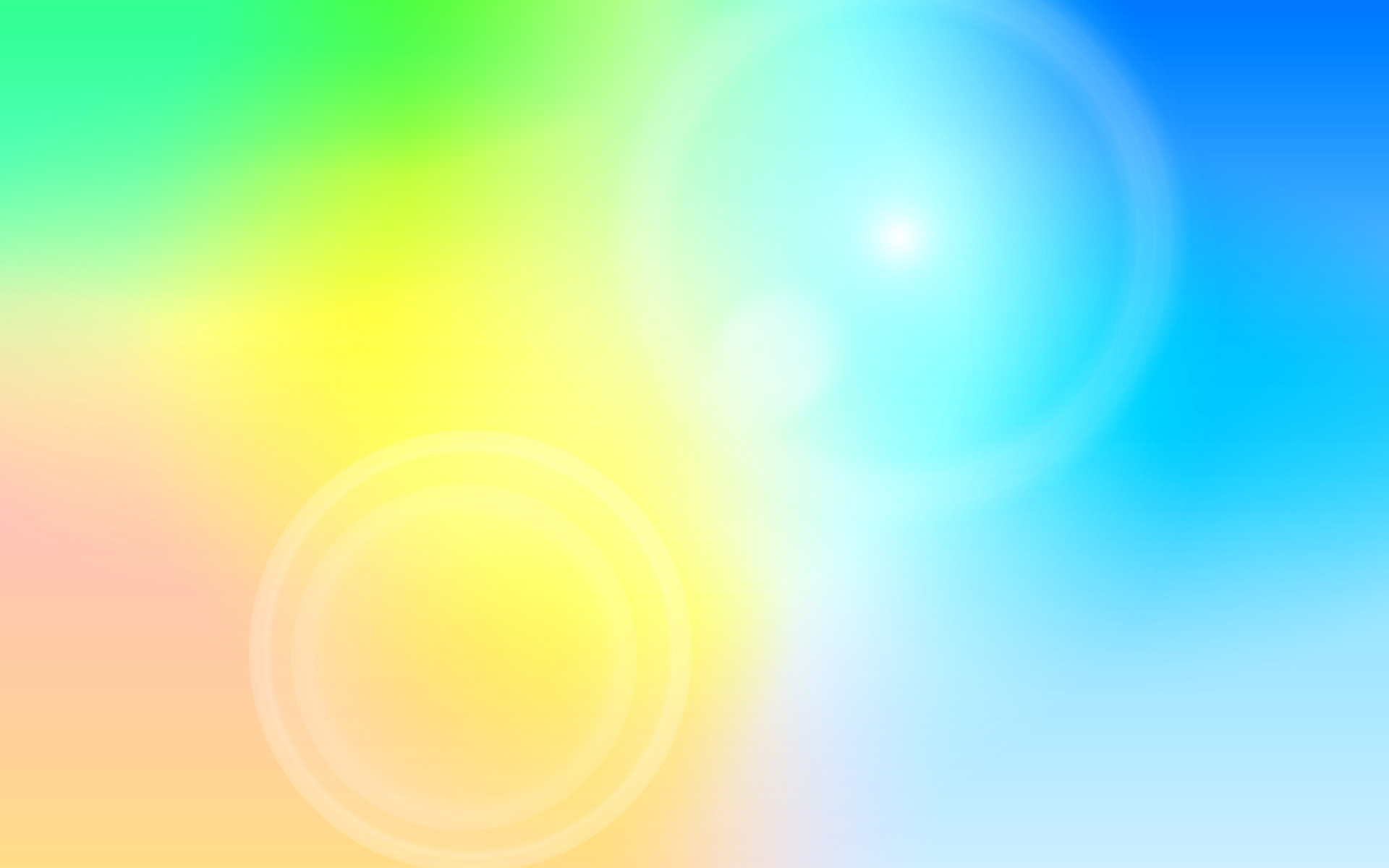 Утренняя гимнастика вместе с семьей:
Полезно начинать день с зарядки. А если рядом любимая мама, папа, то это еще и праздник, масса положительных эмоций!
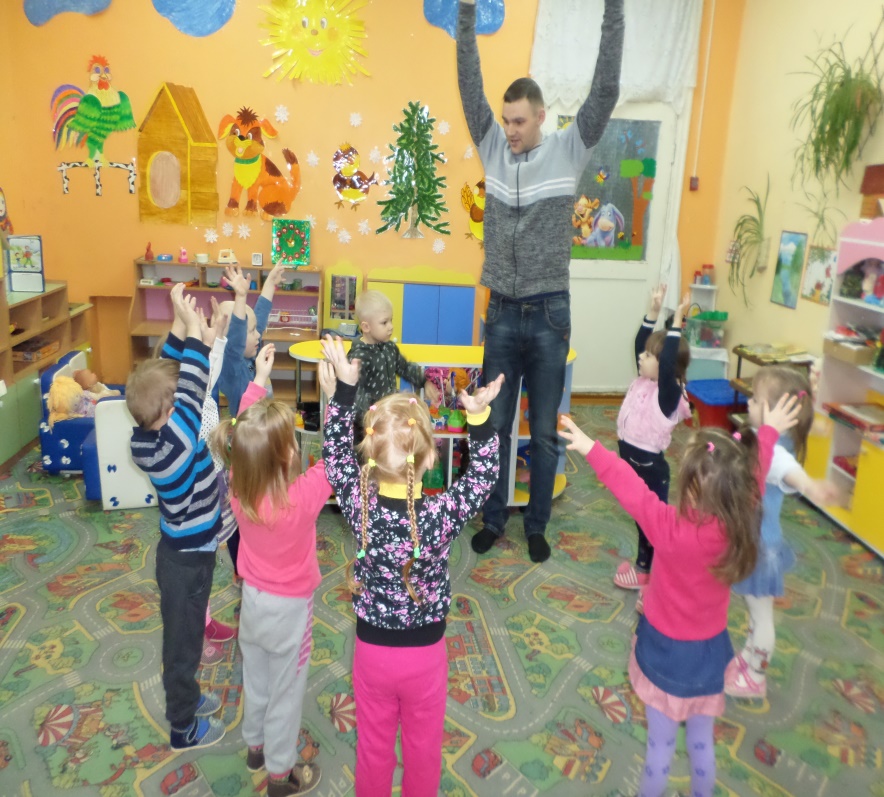 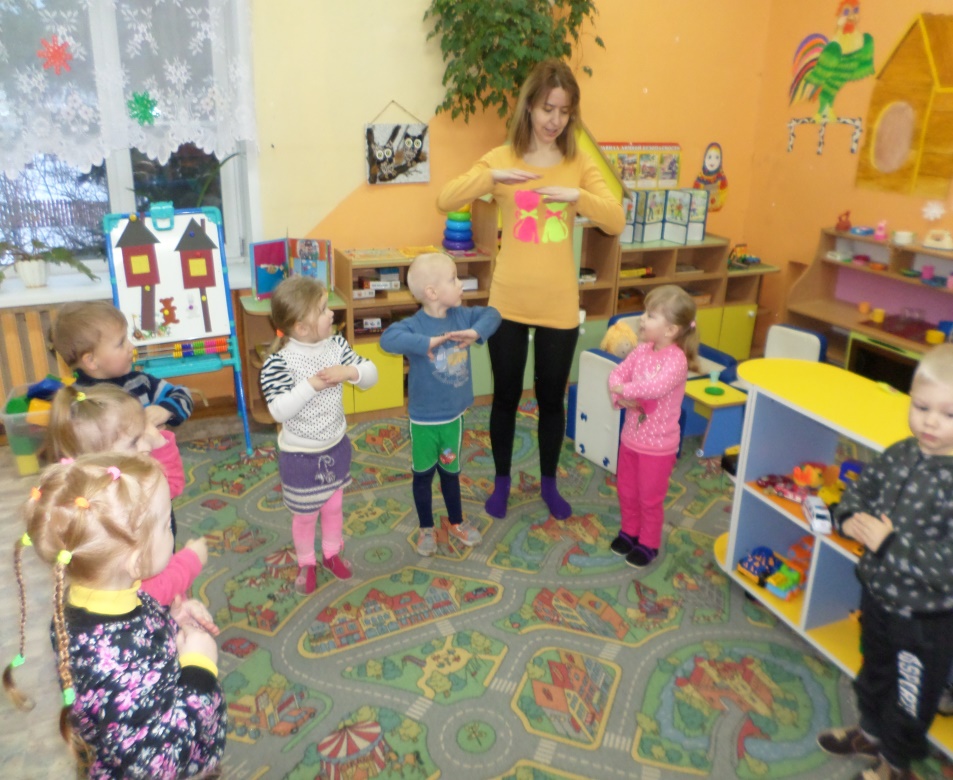 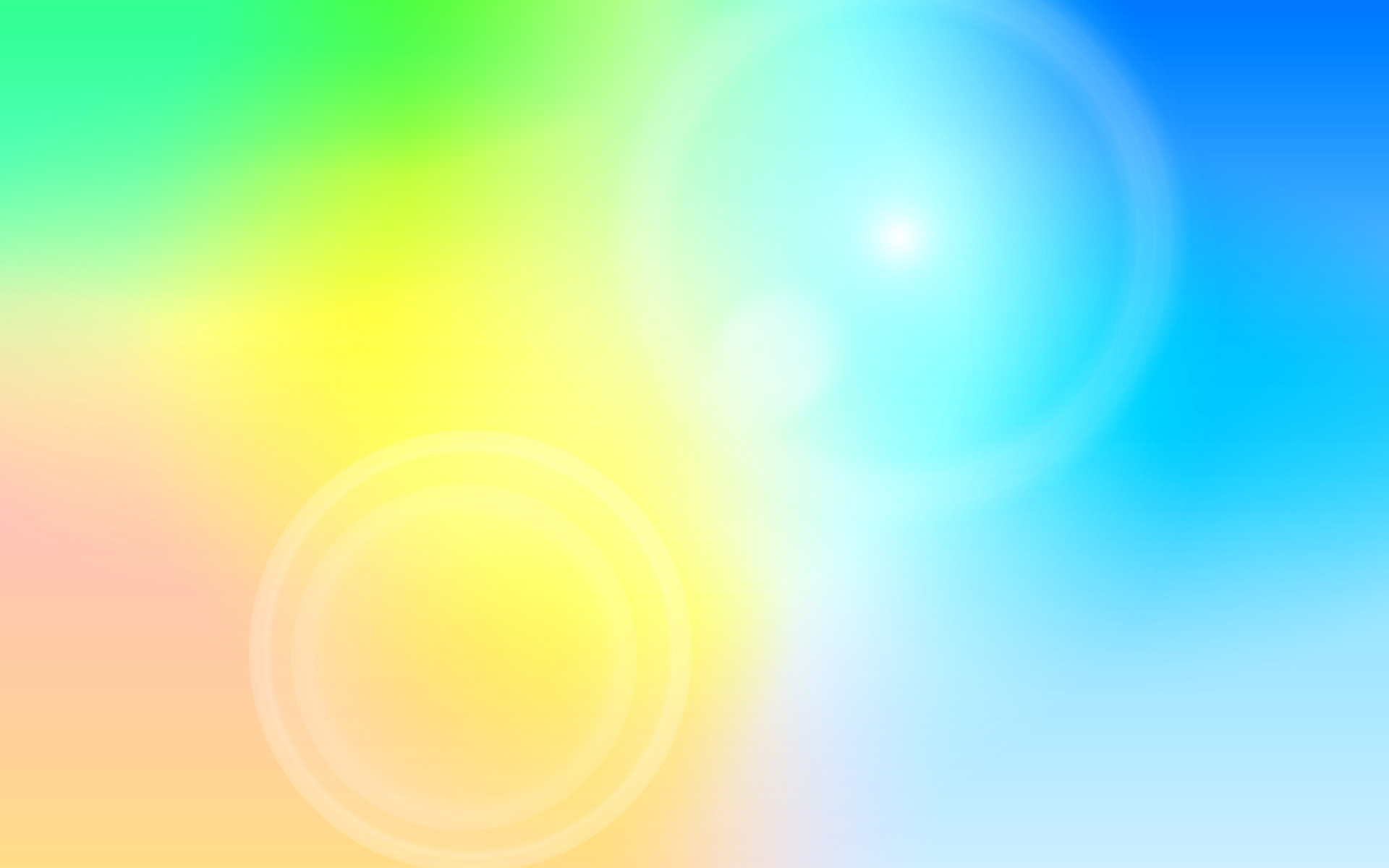 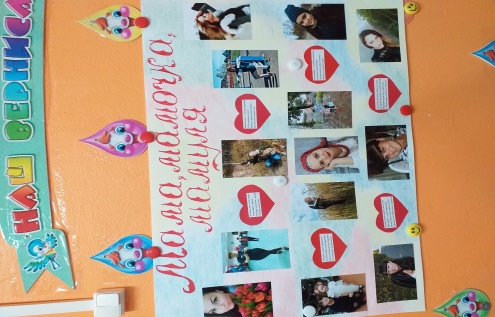 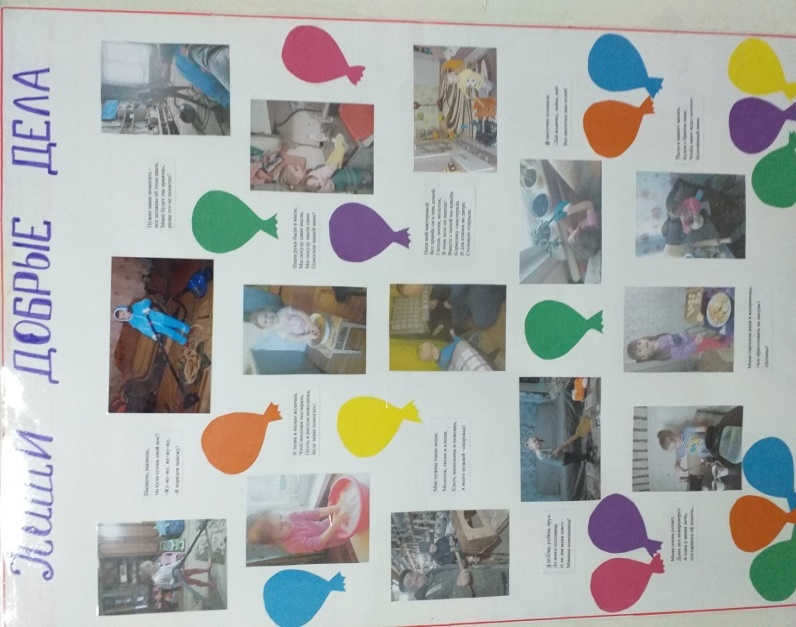 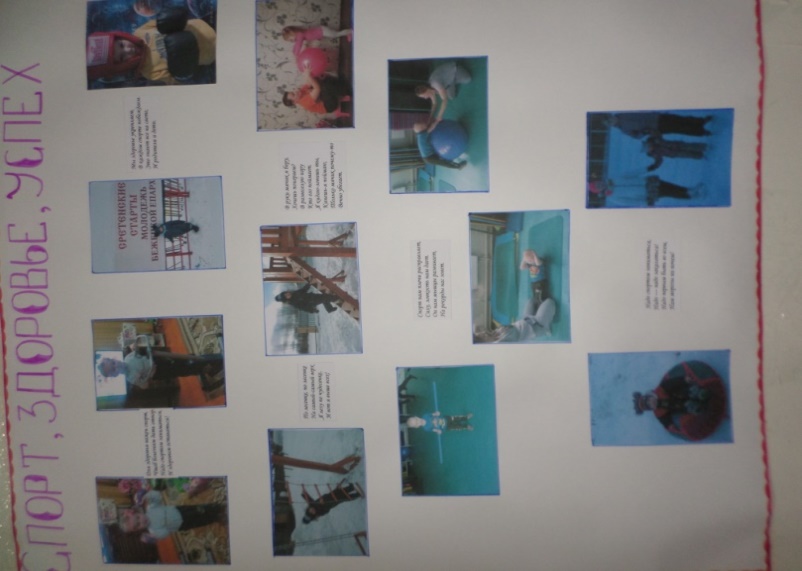 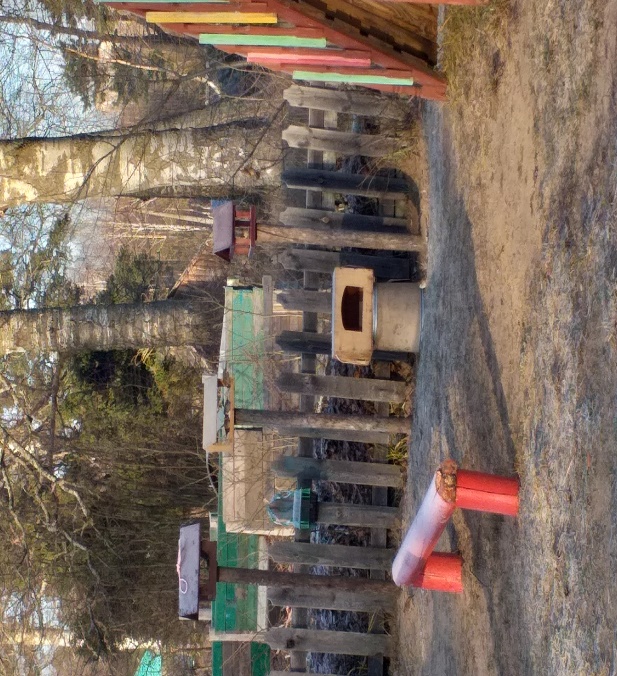 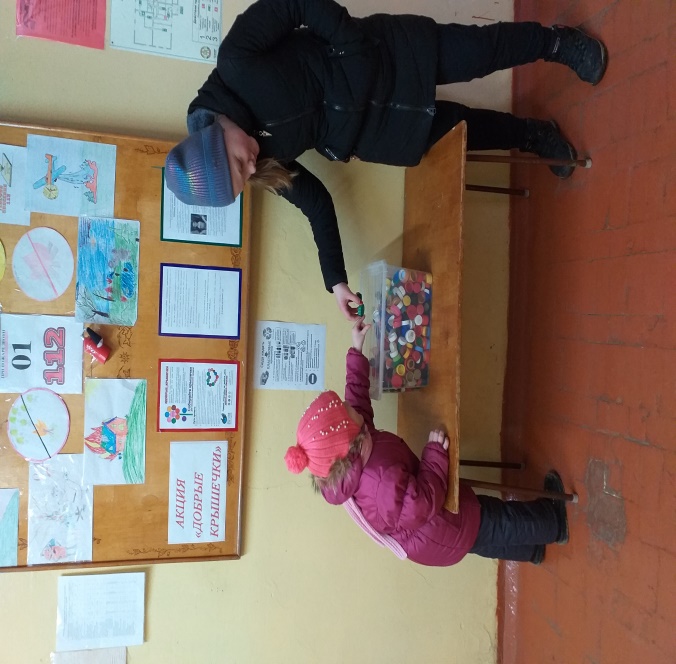 Герб семьи
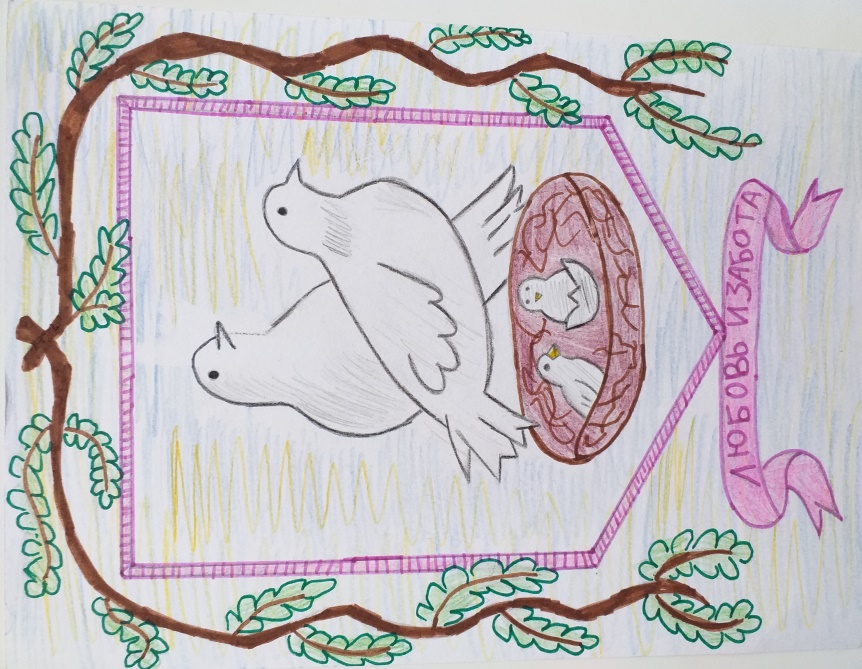 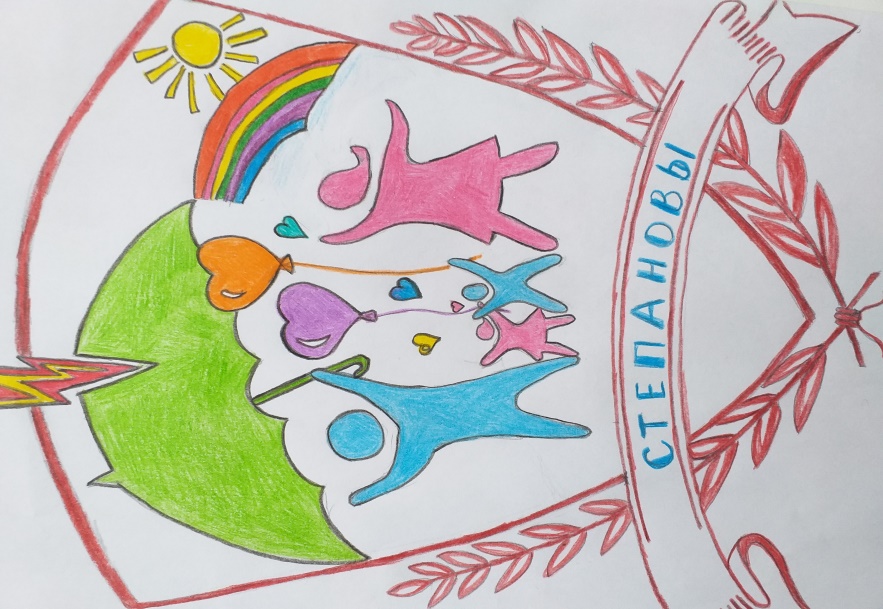 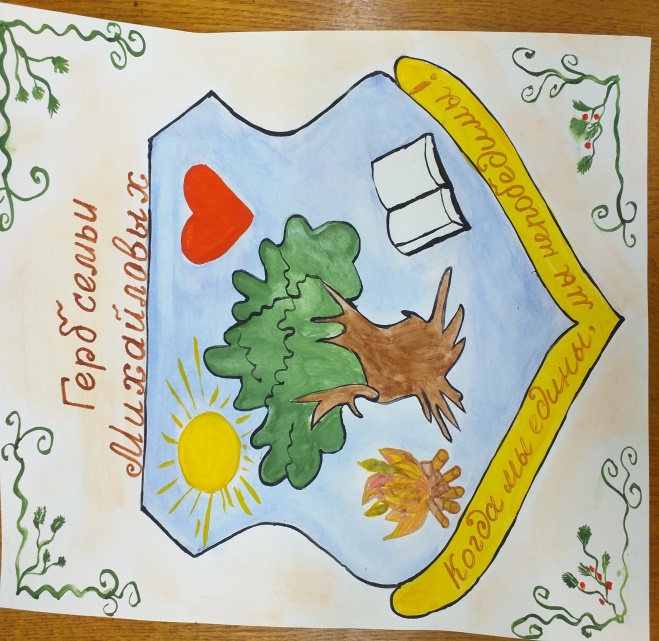 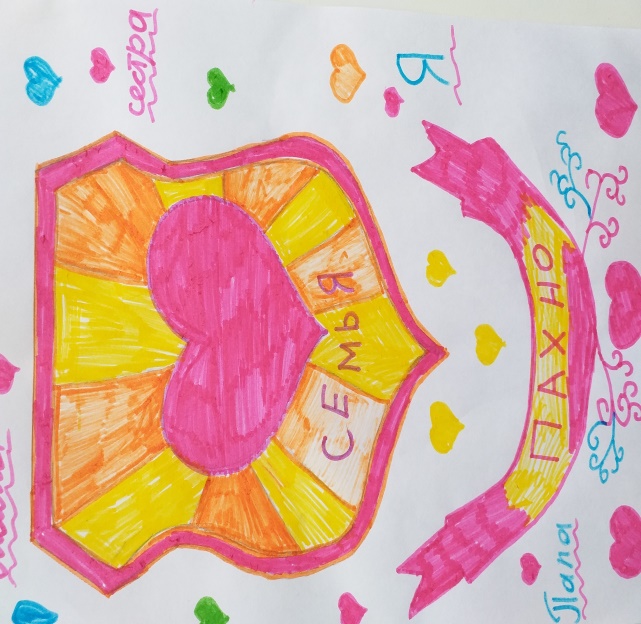 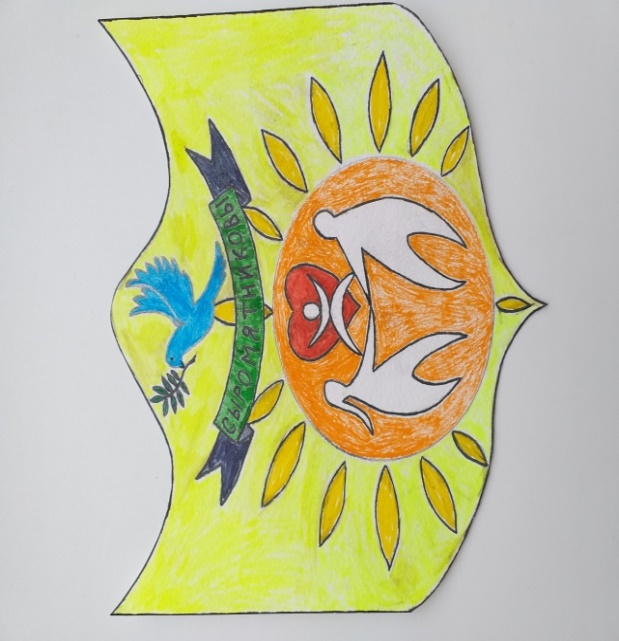 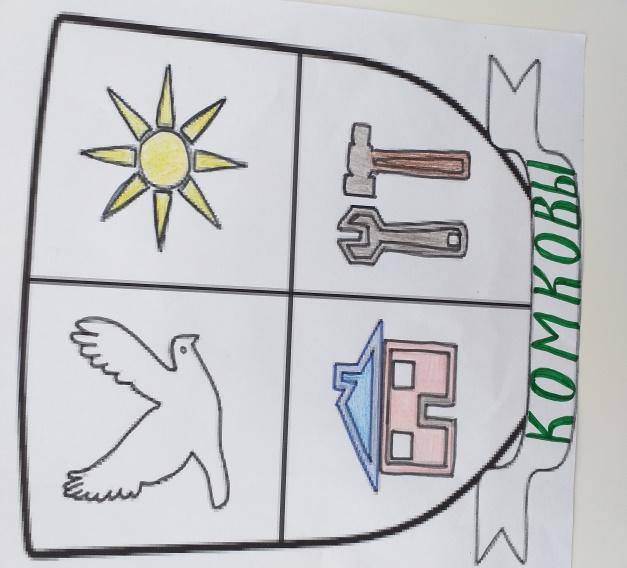 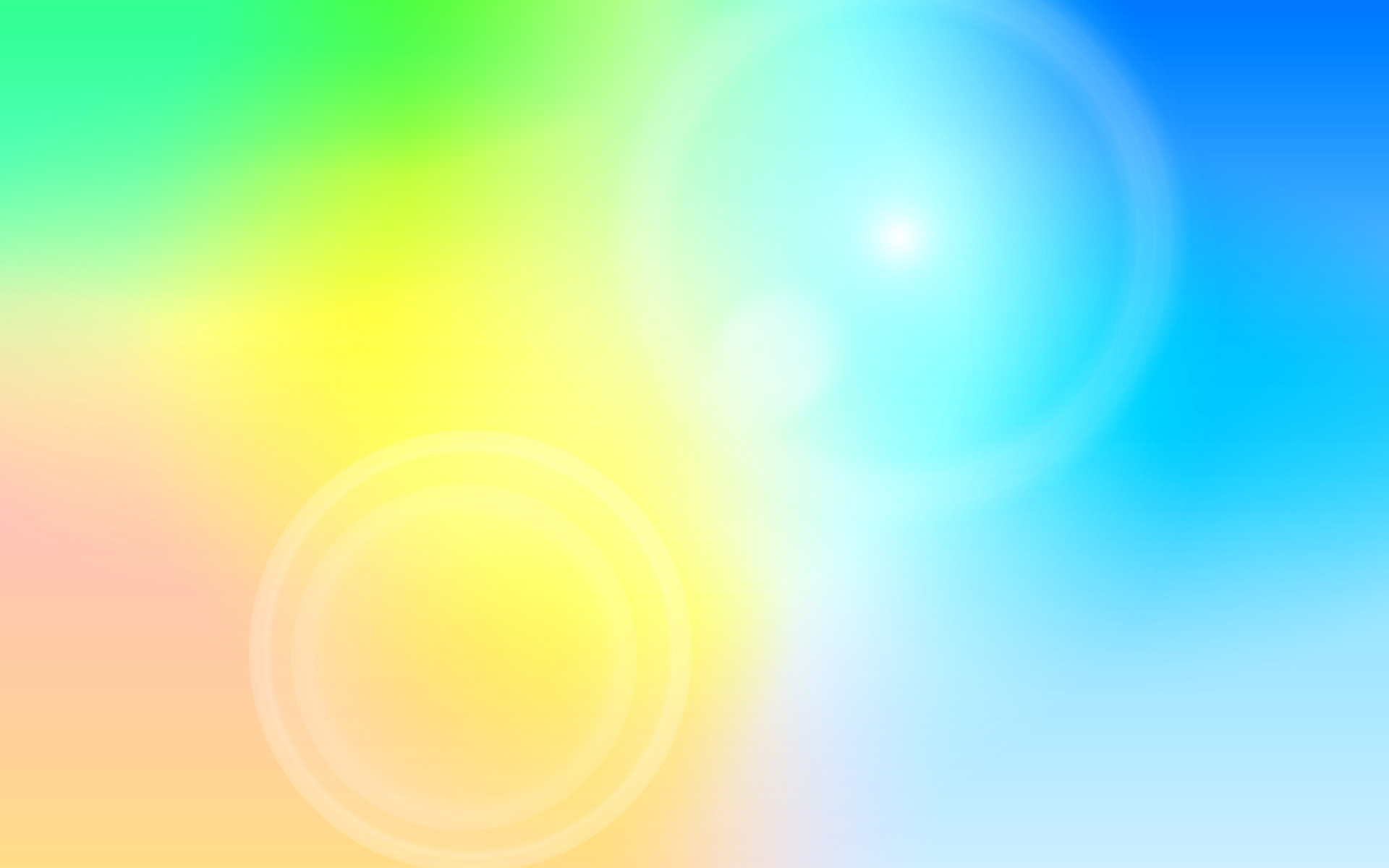 Общественная деятельность
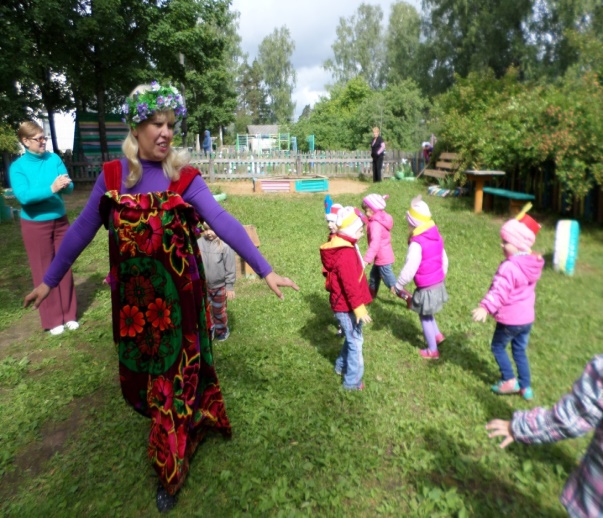 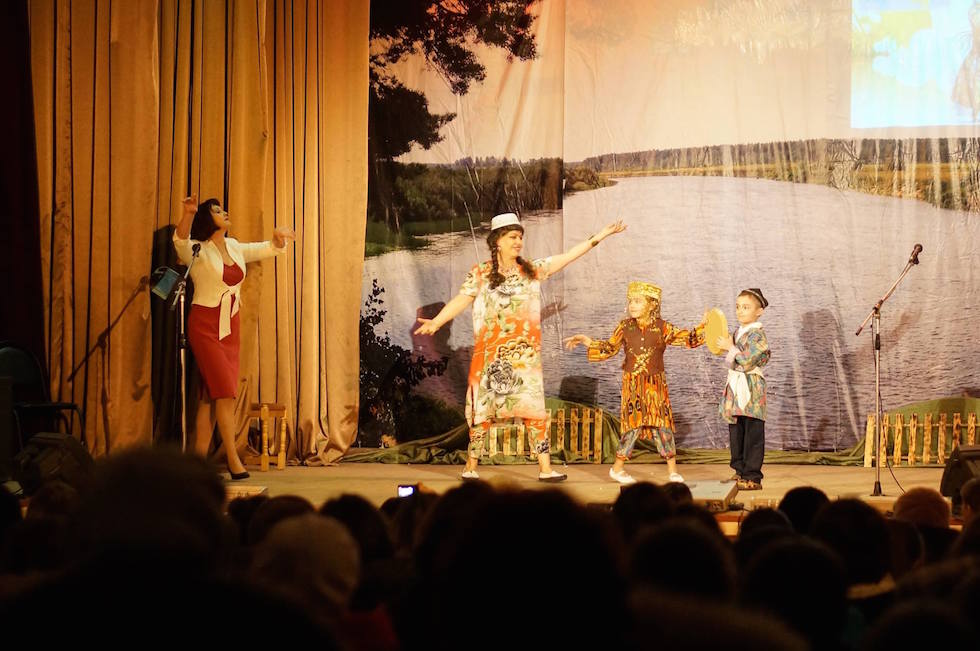 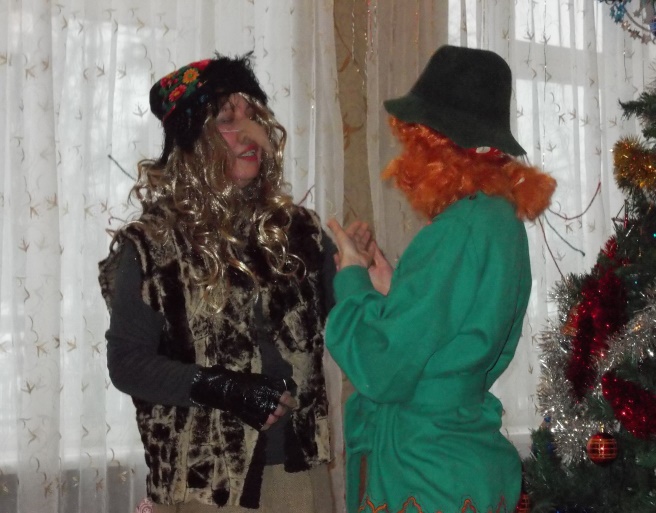 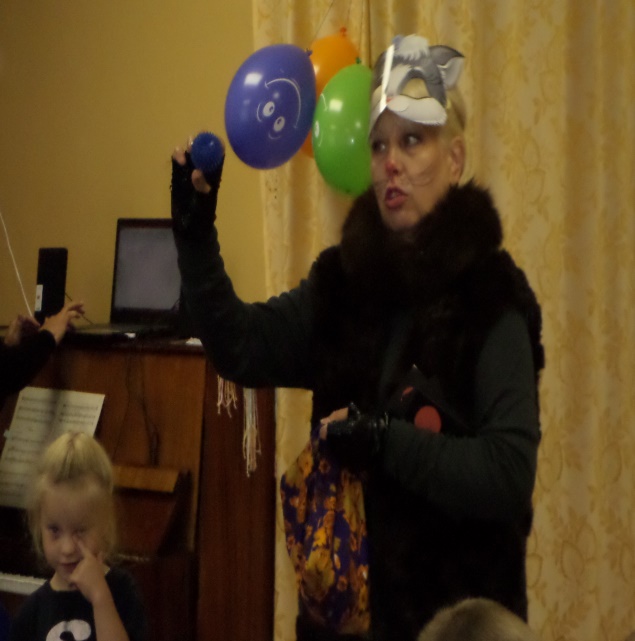 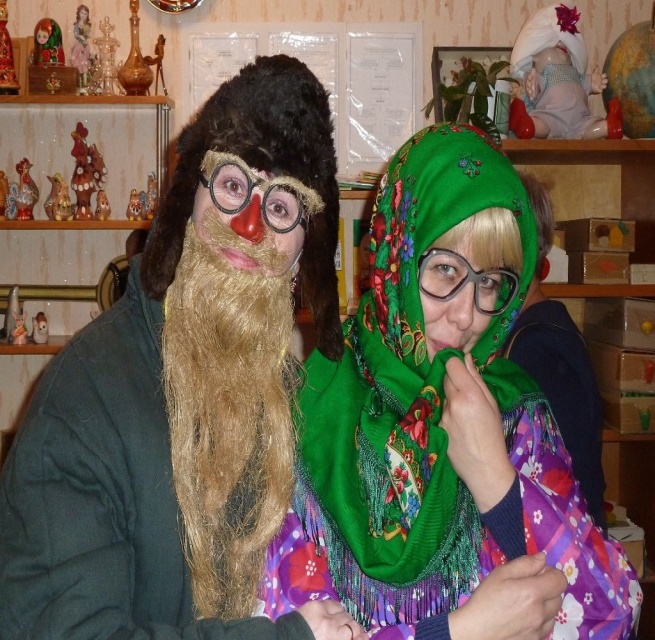 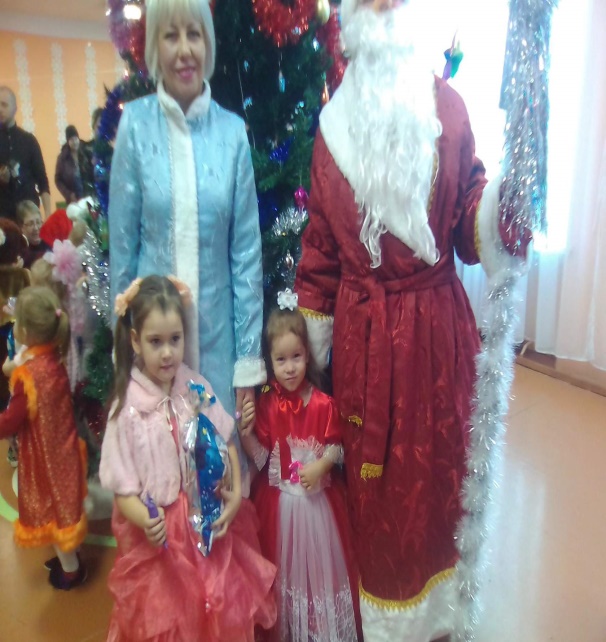 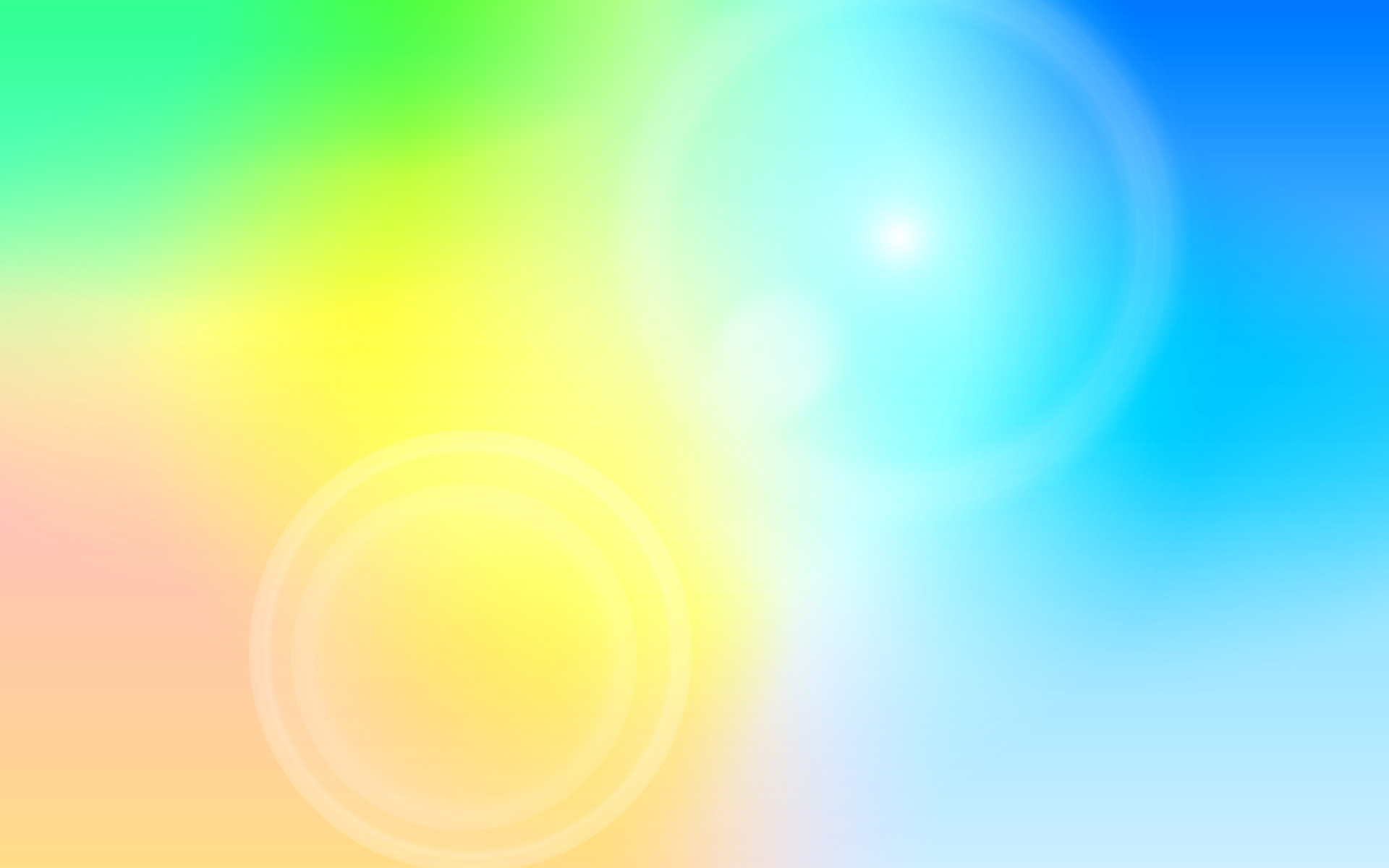 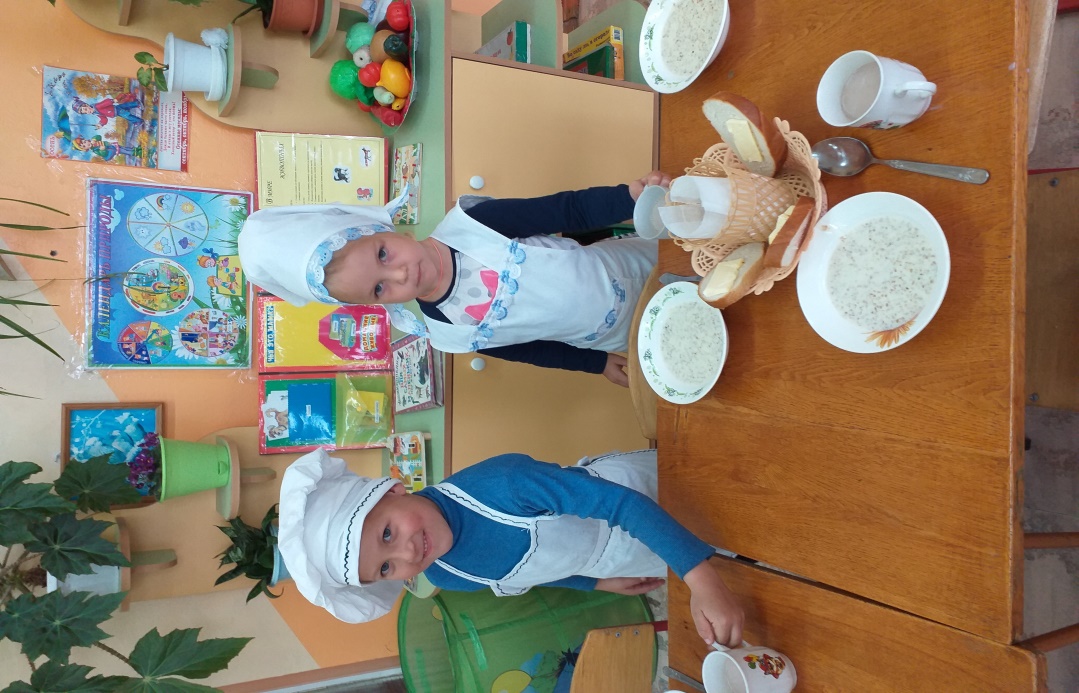 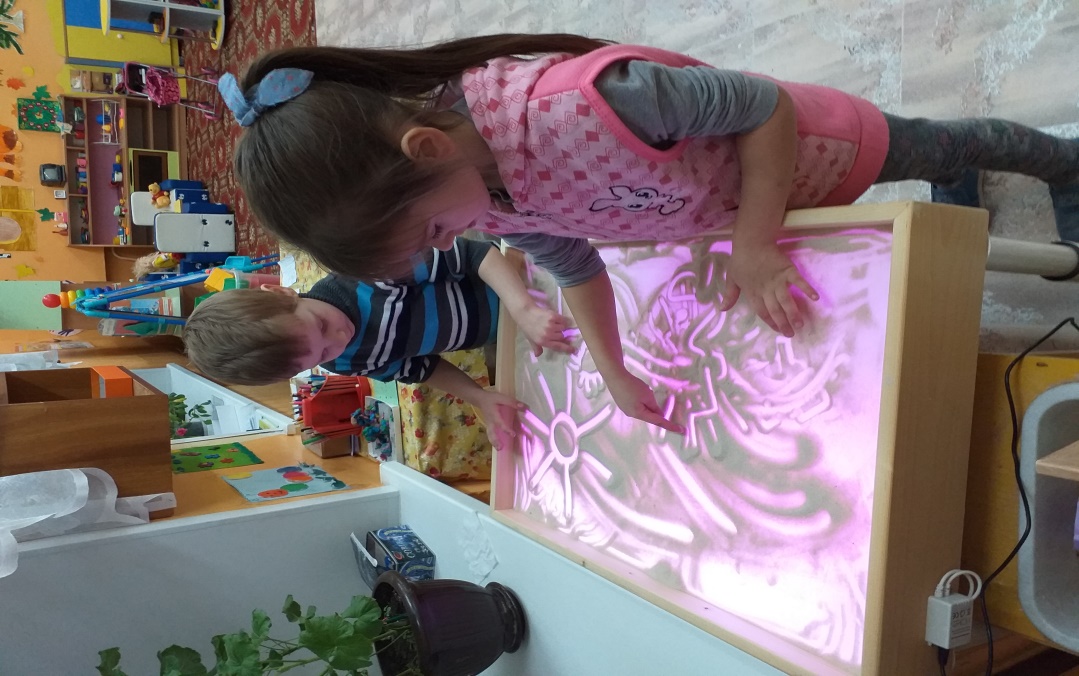 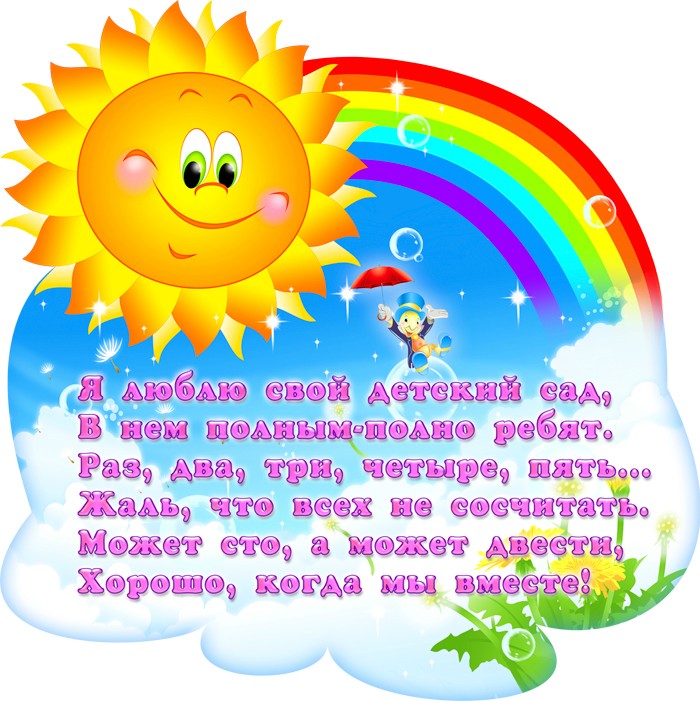 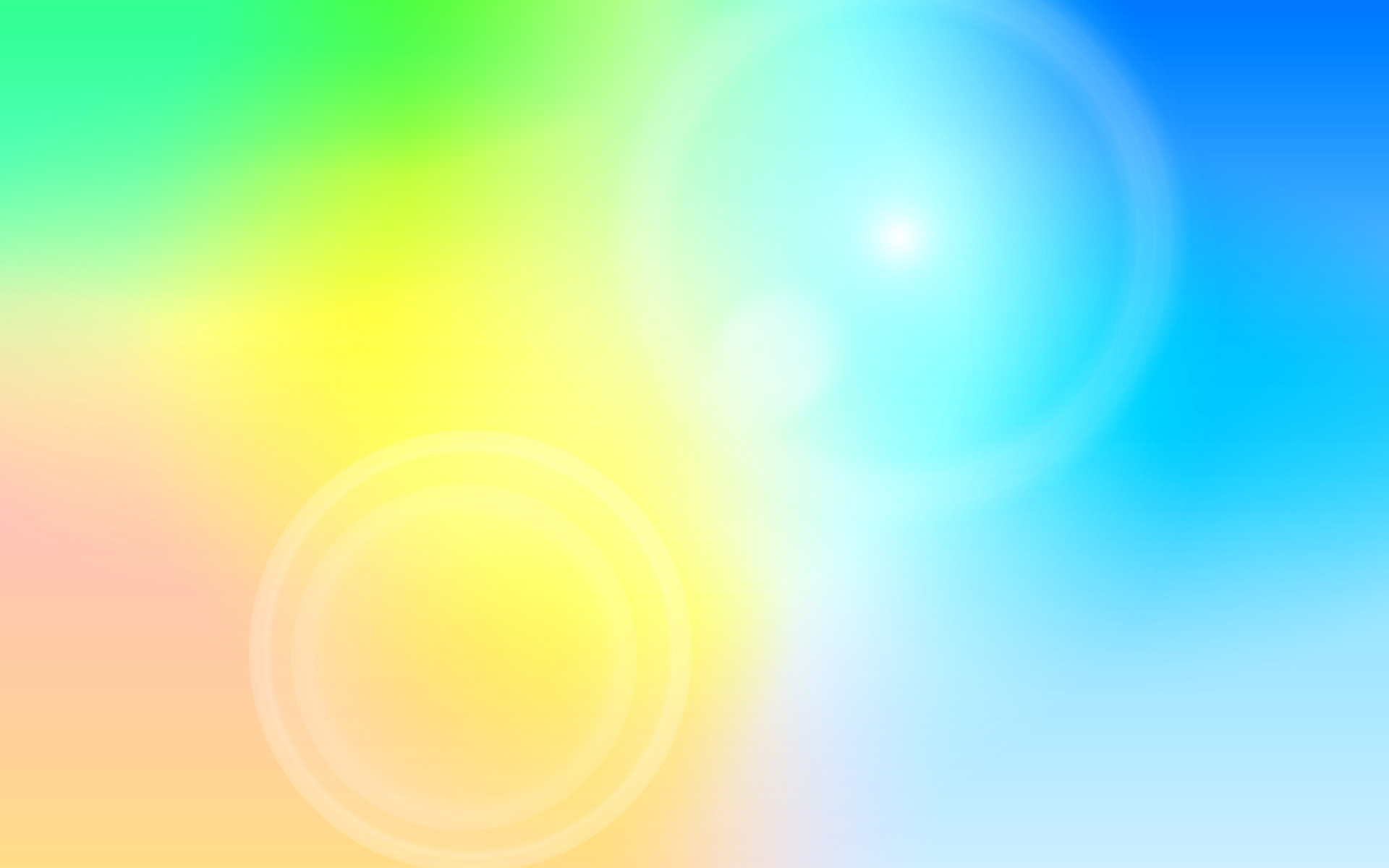 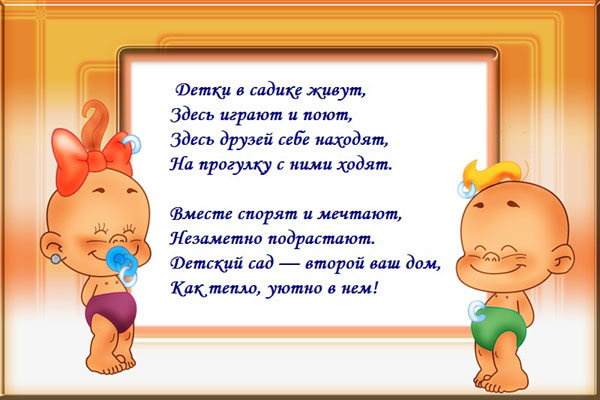 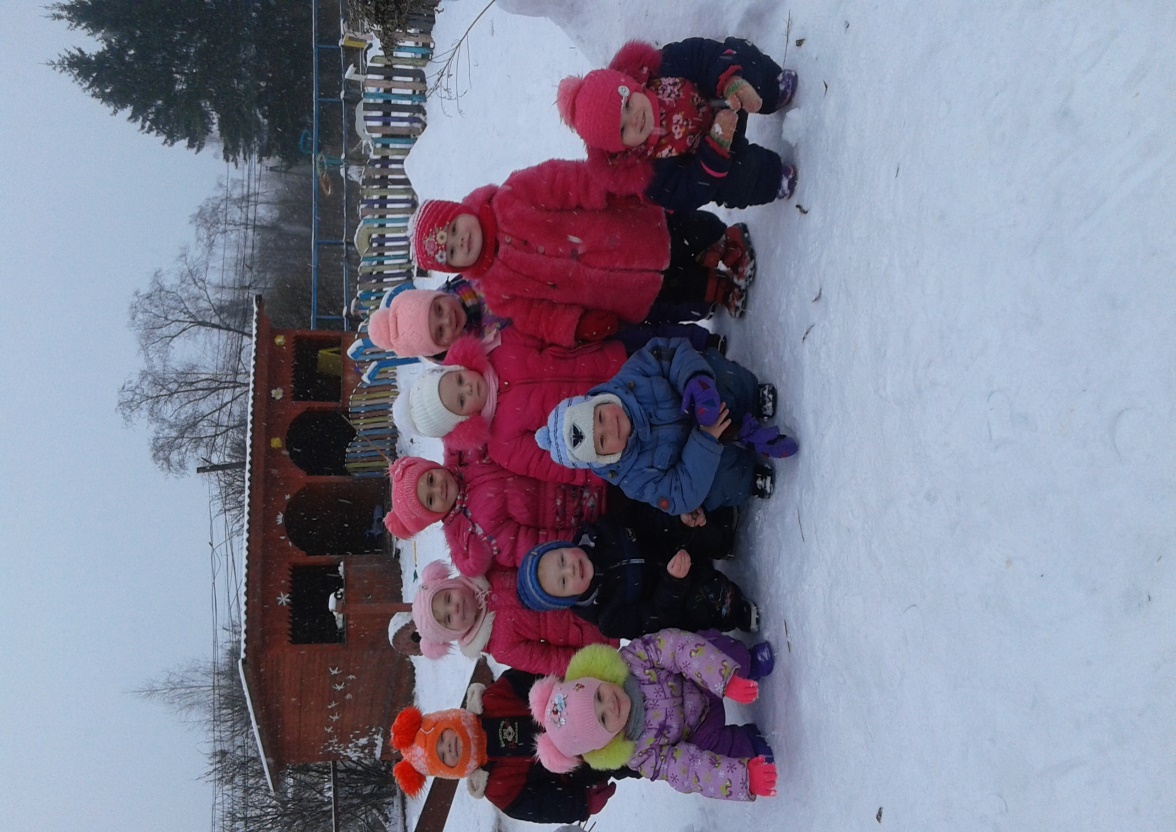 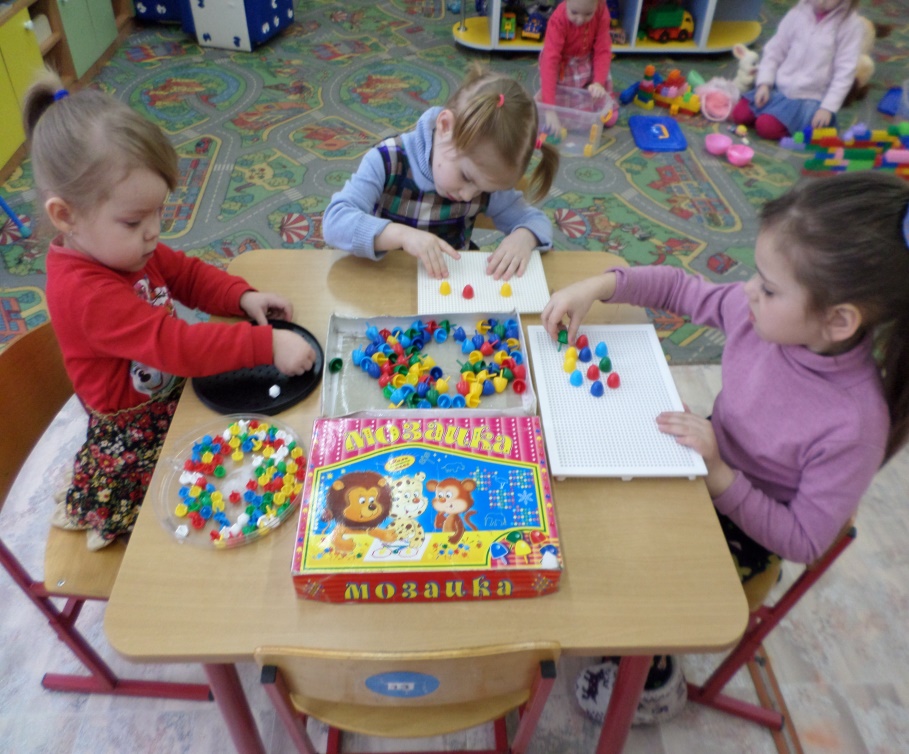 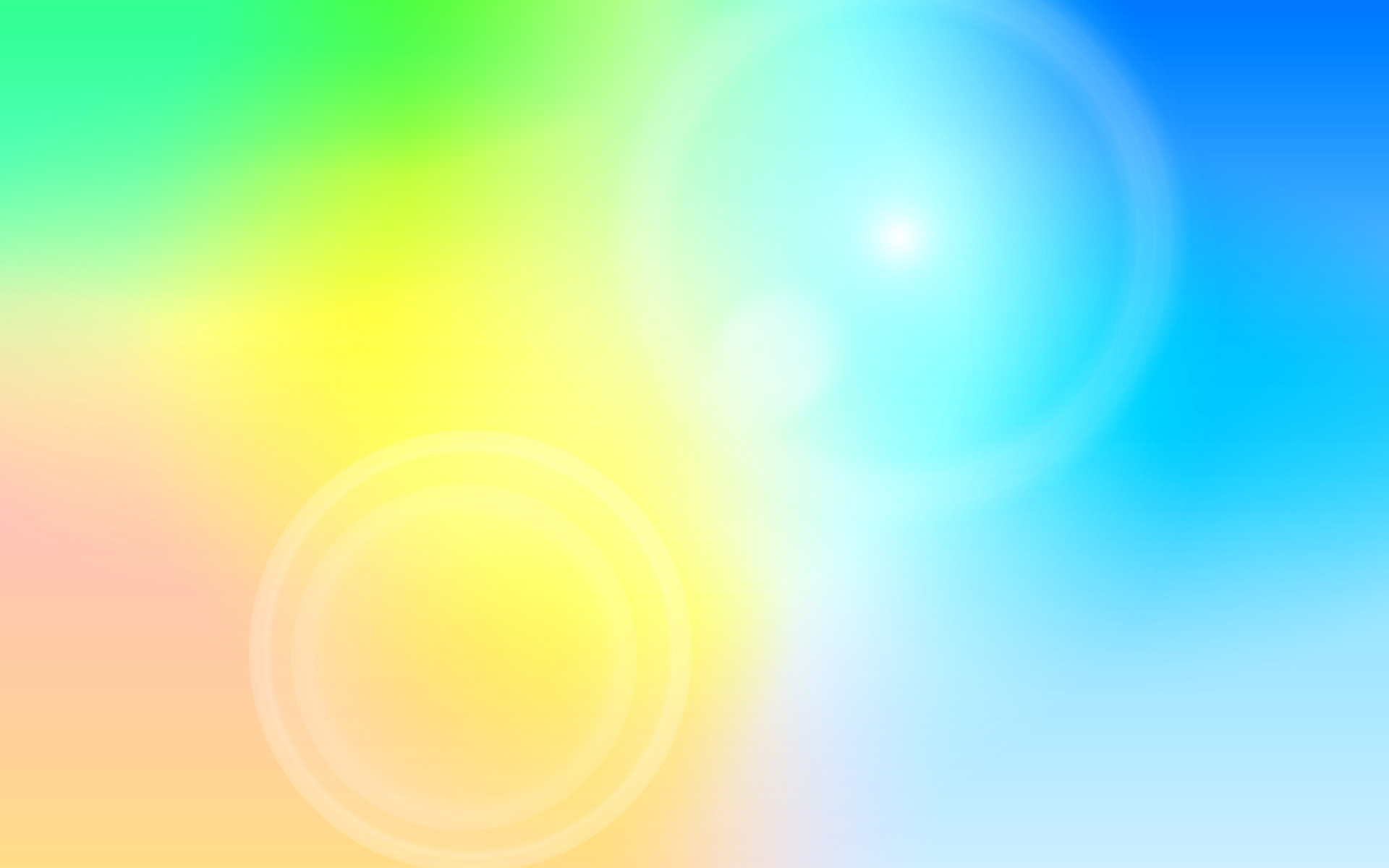 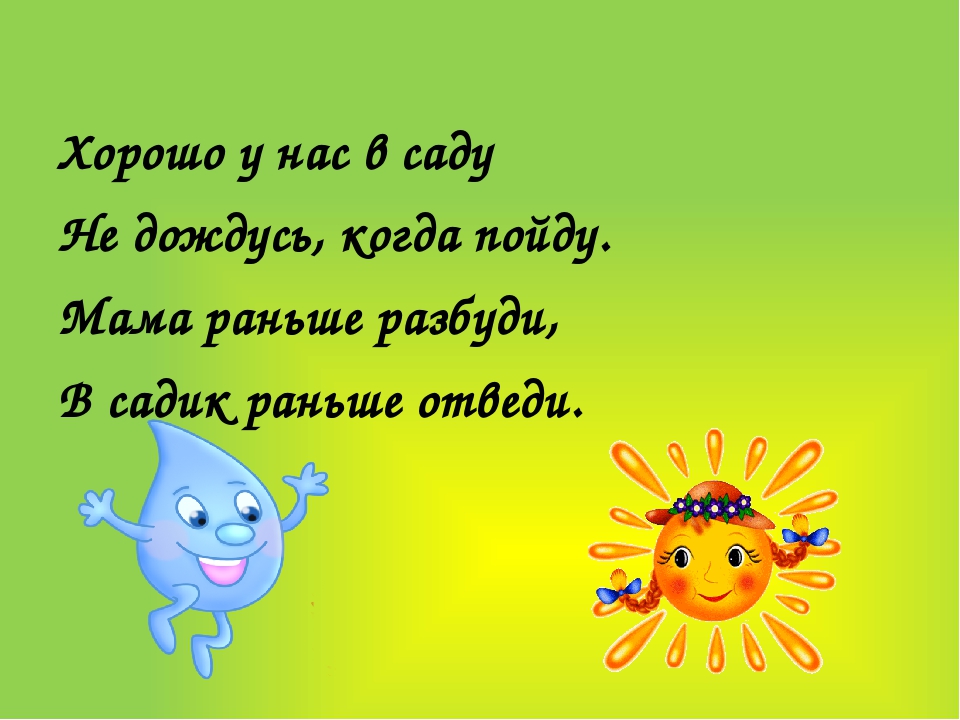 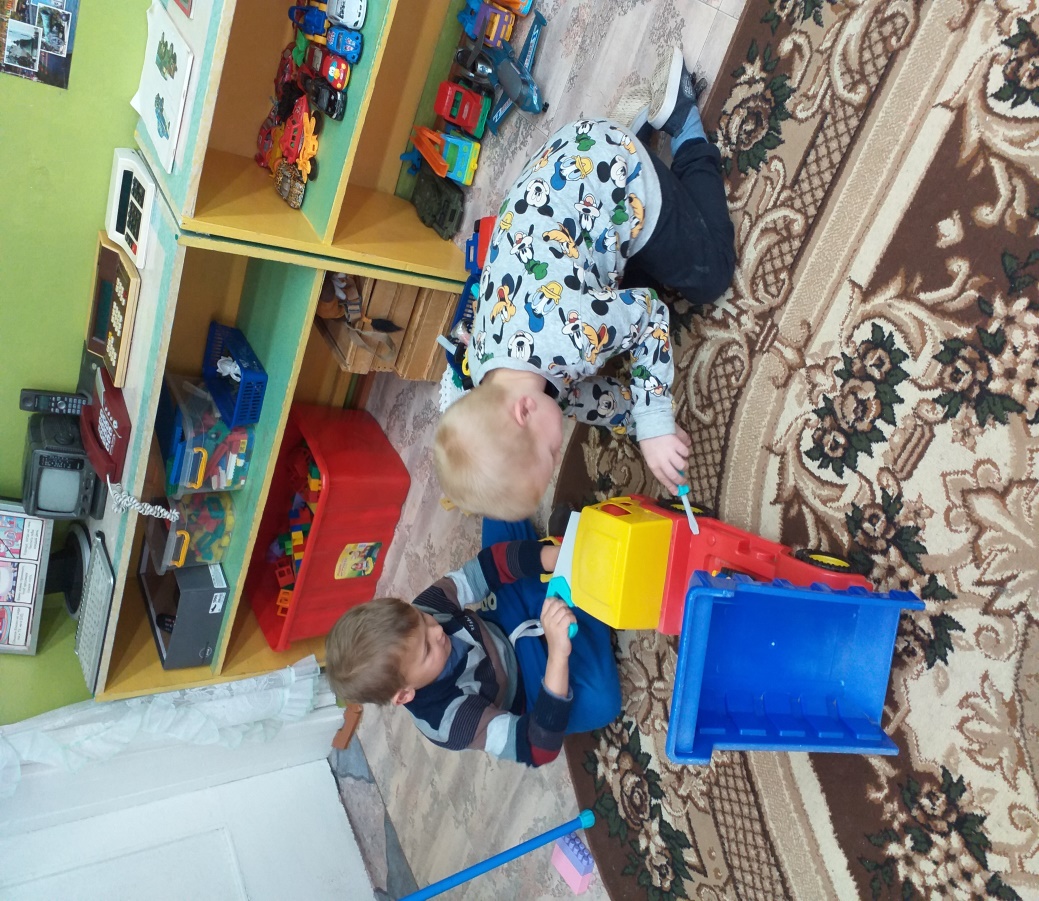 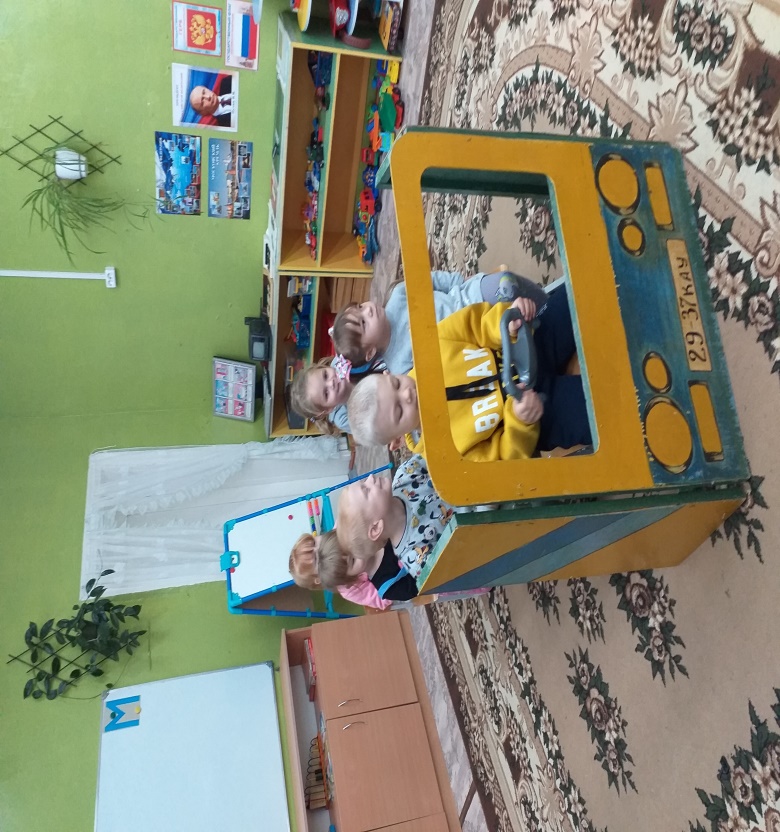 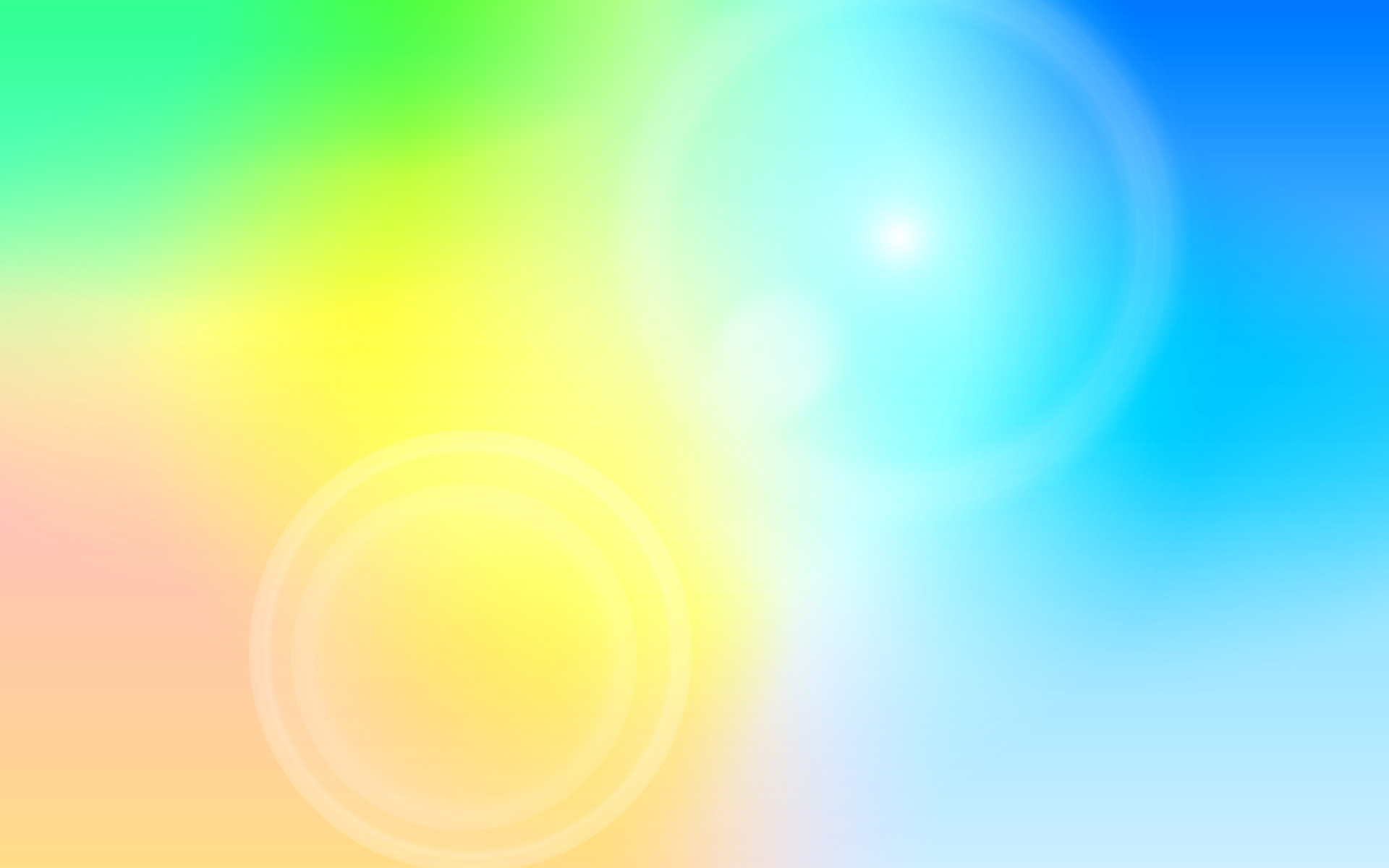 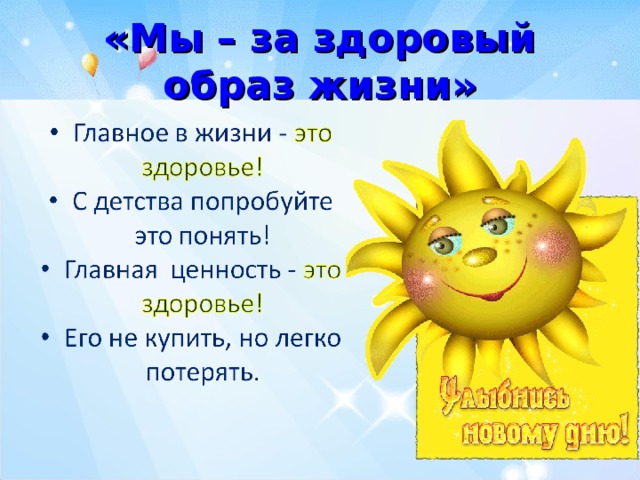 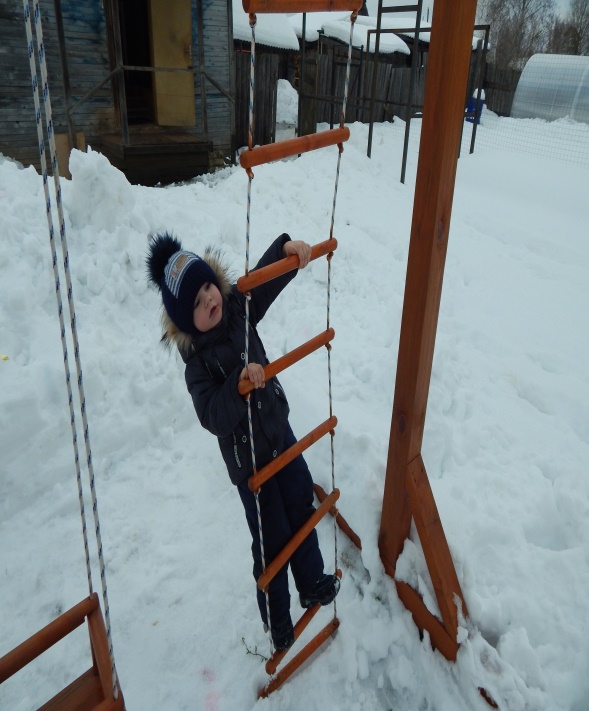 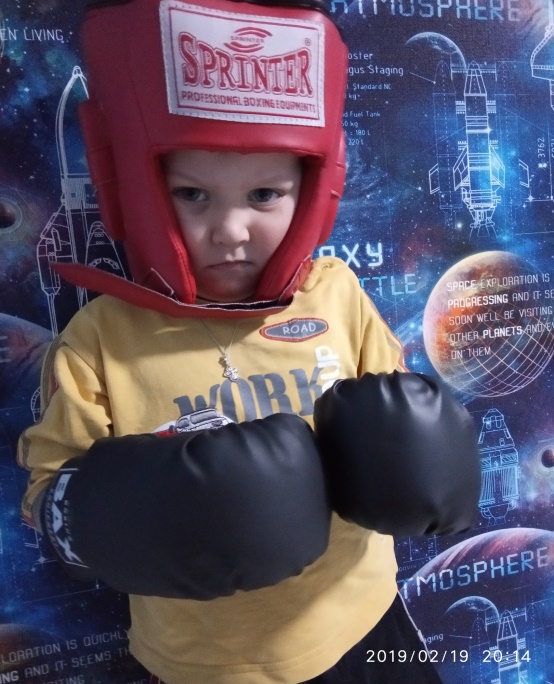 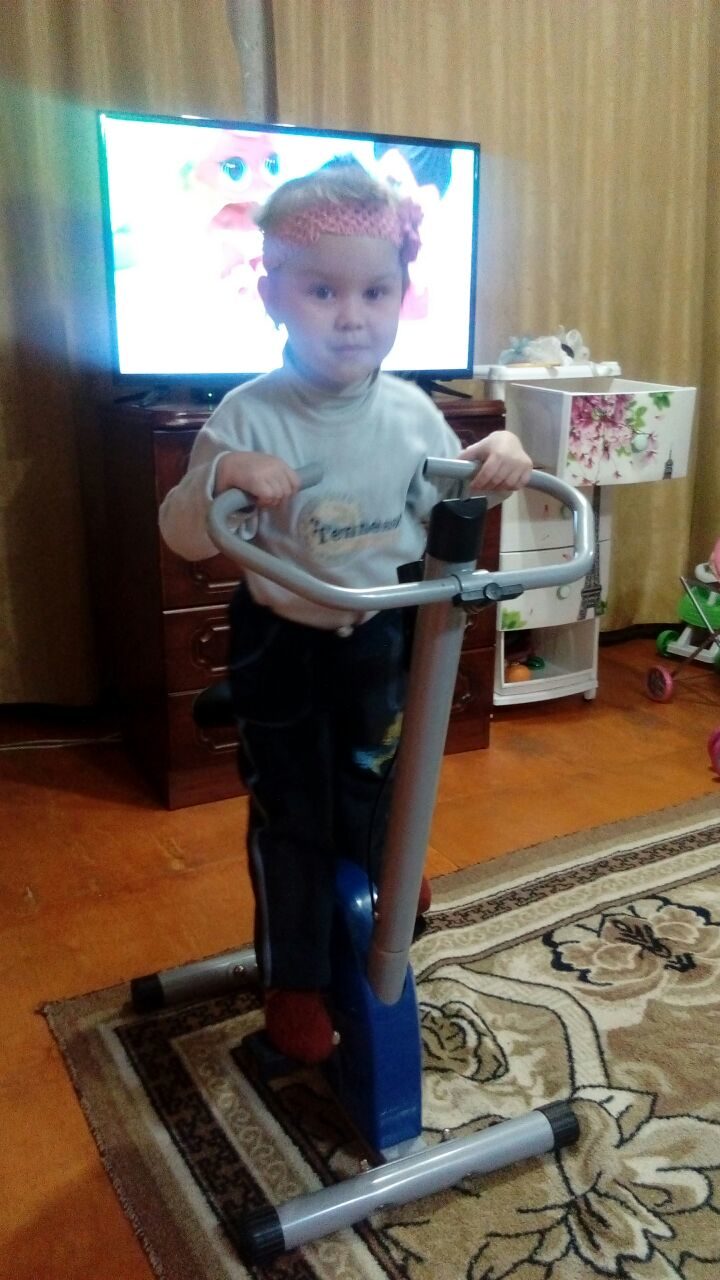 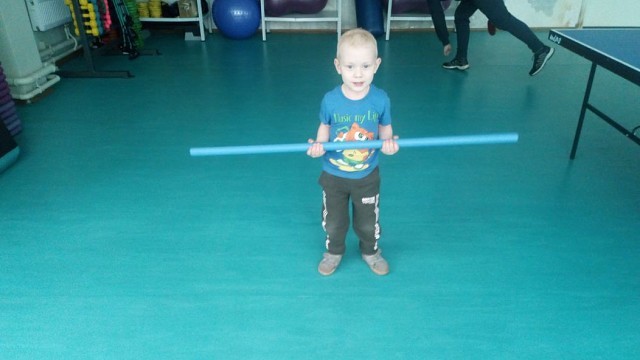 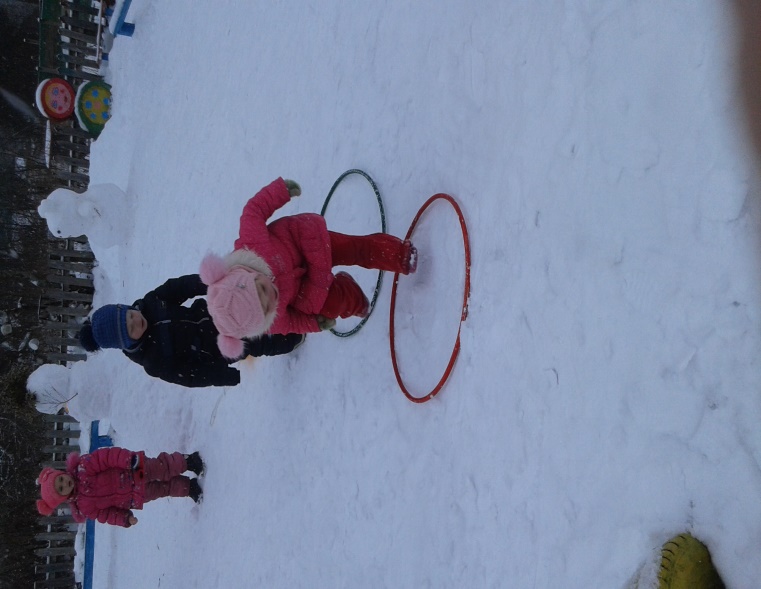 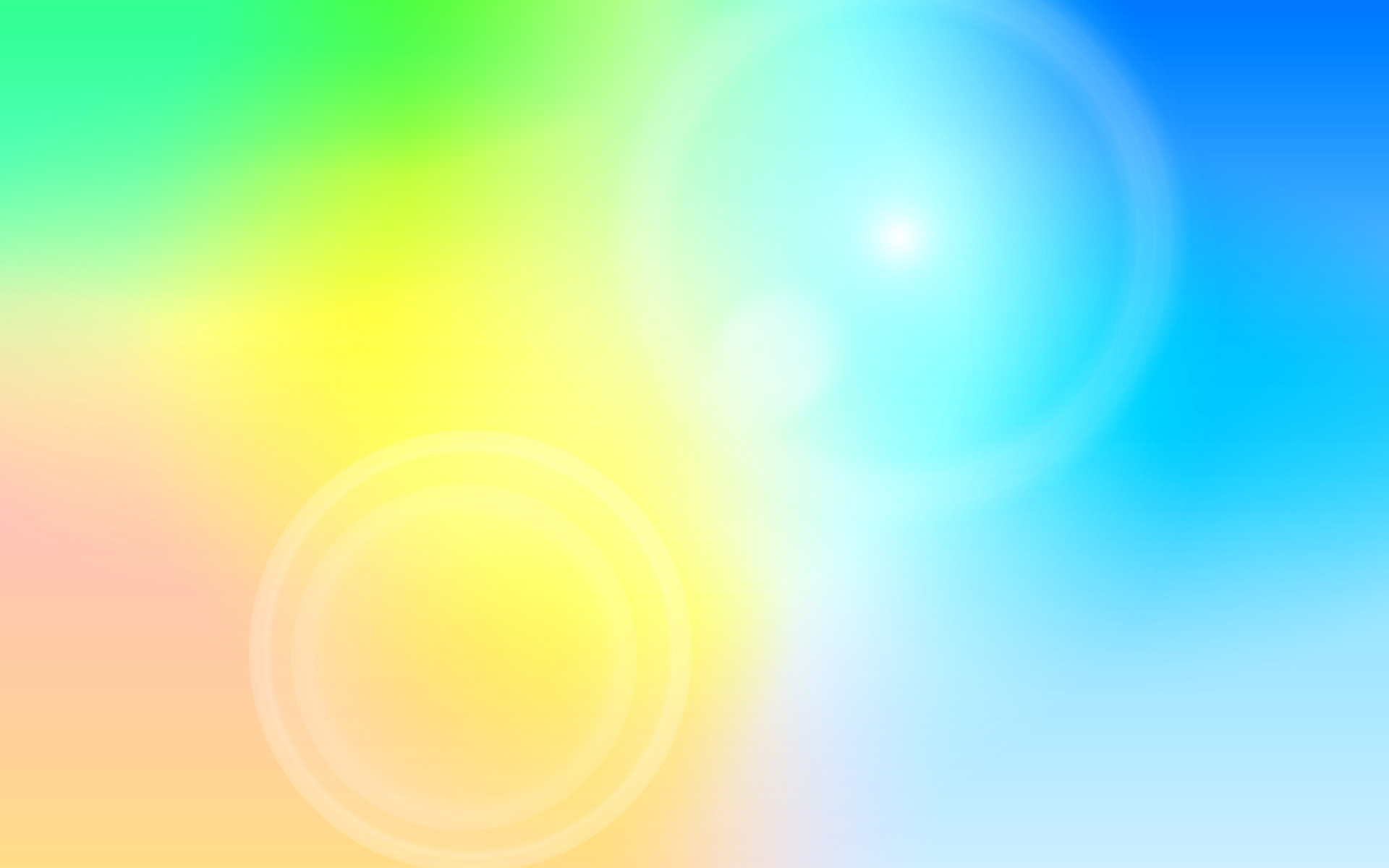 Использование ИКТ в образовательном                                 процессе
Оформление материалов по различным направлениям деятельности, с использованием программ Microsoft Office,Word, Excel, в том числе при разработки планов и конспектов НОД, различного вида мероприятий, консультаций для родителей.
Создание презентаций в программе Power Point для повышения эффективности образовательной деятельности с детьми и педагогической компетенции у родителей в процессе проведения родительских собраний, праздничных мероприятий.
Использование презентаций и детских анимационных фильмов с целью информационного и научно-педагогического сопровождения образовательного процесса в группе, в подборе дополнительного познавательно – иллюстративного материала.
Оформление стендов.
Знакомство с периодикой, общения с коллегами, обмен опытом.
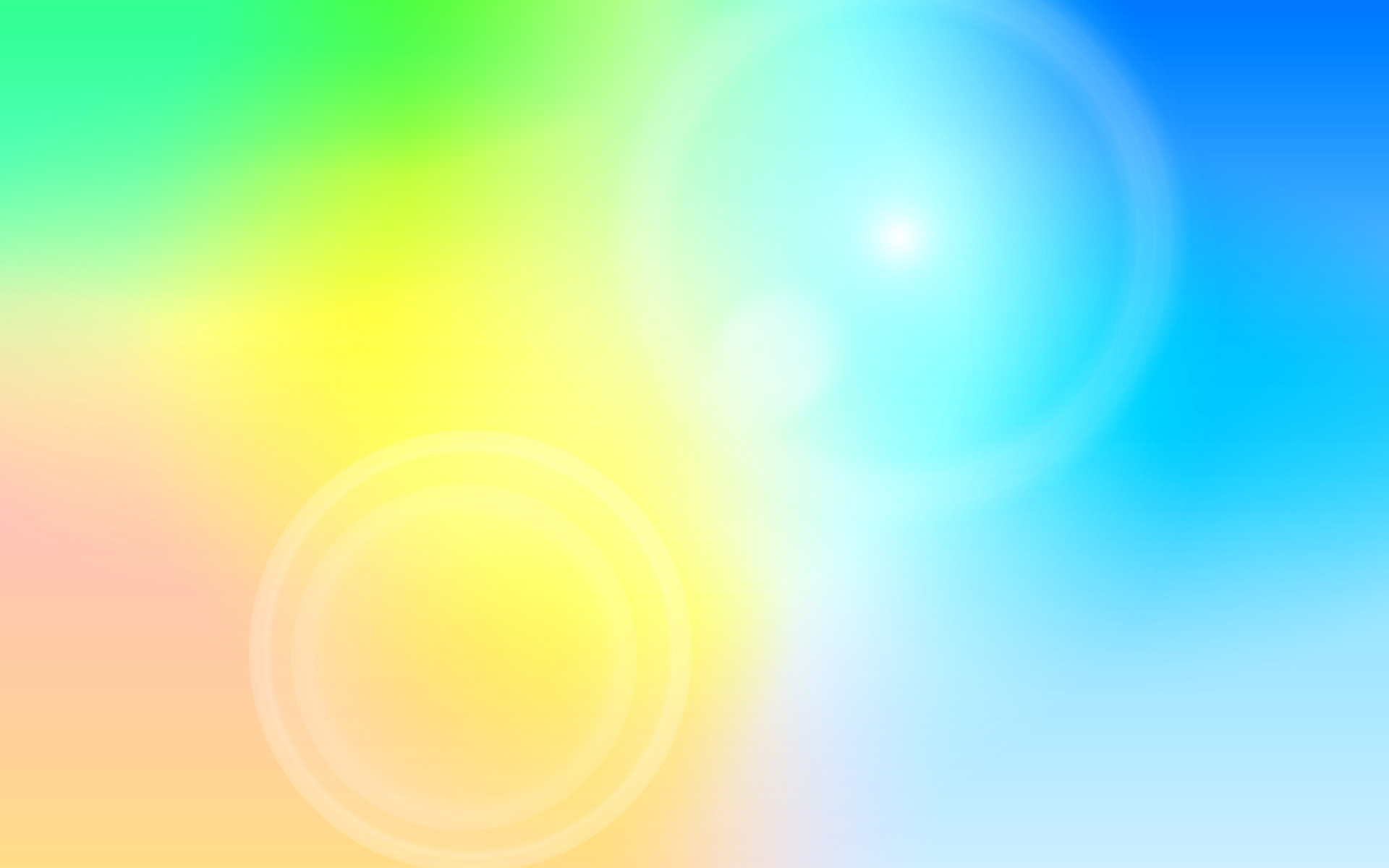 Список используемых Интернет- ресурсов